Calculus
F 8 February 2013
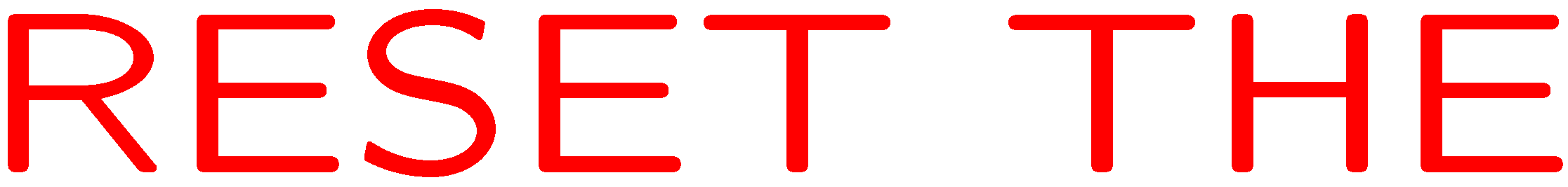 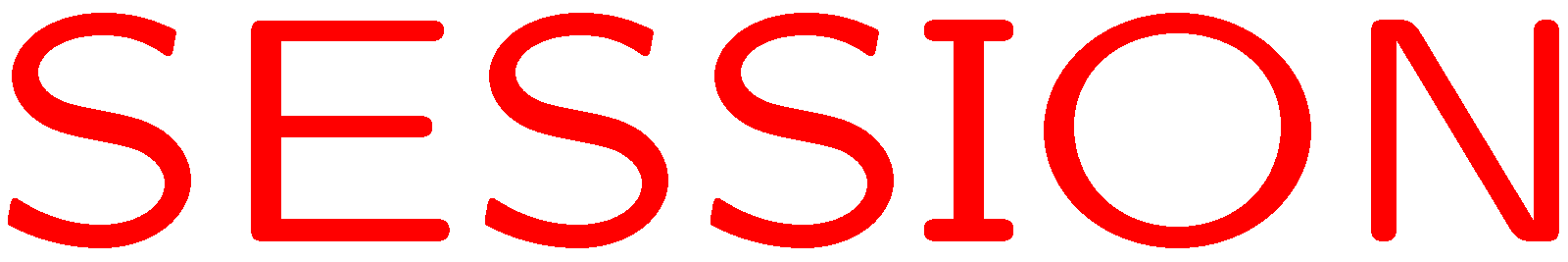 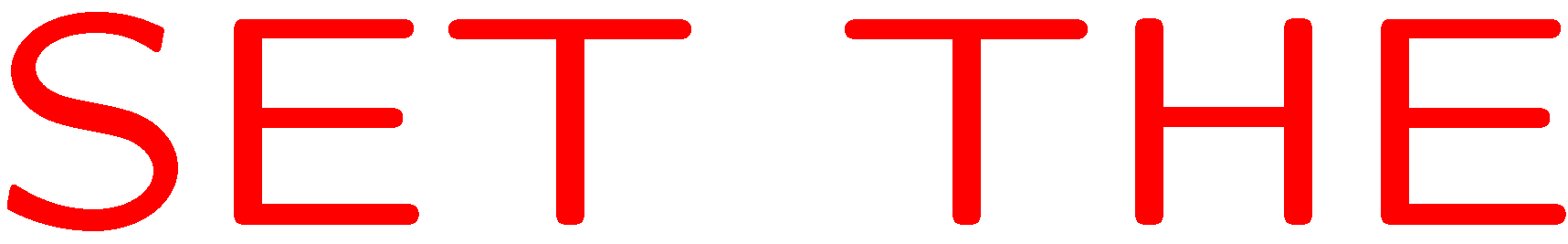 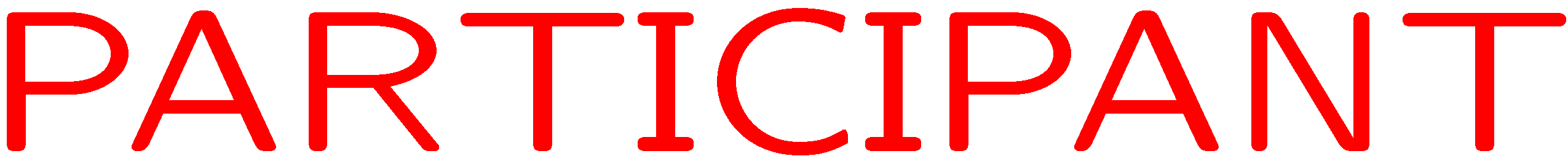 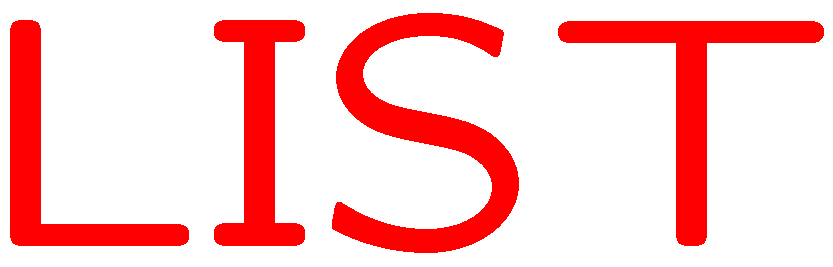 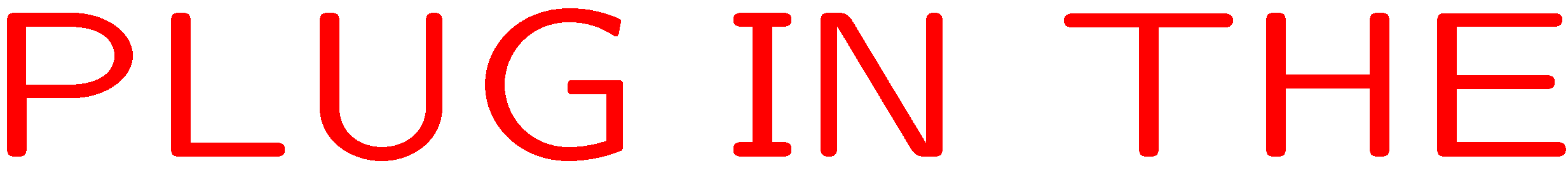 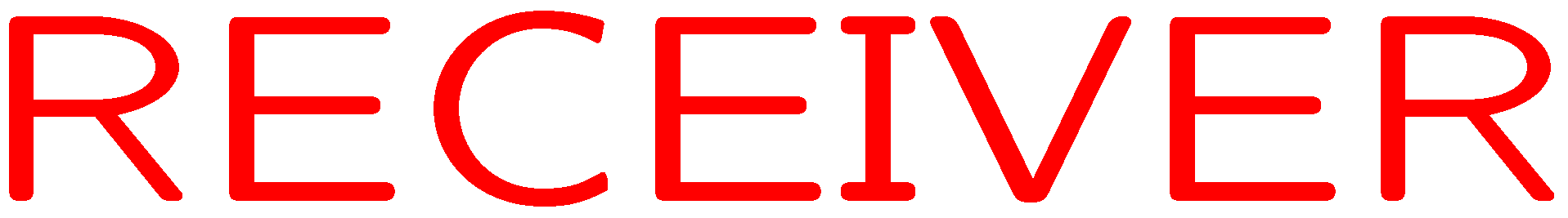 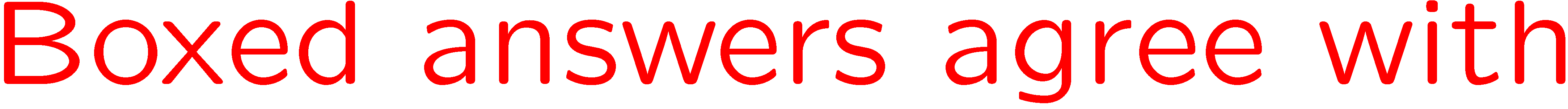 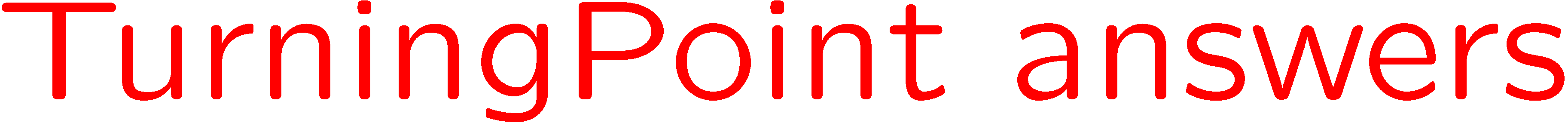 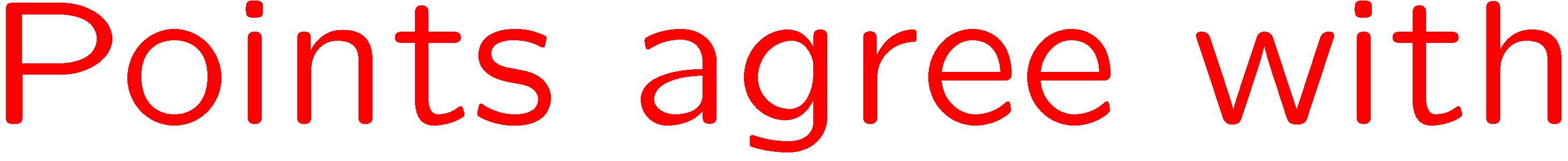 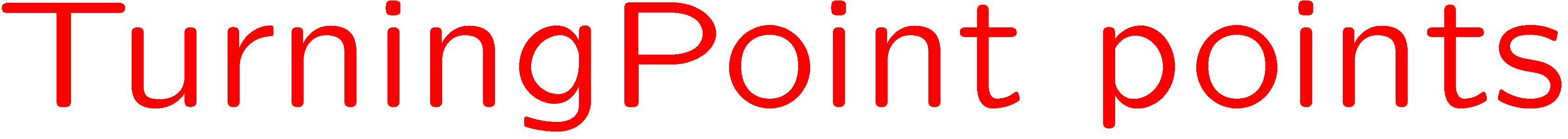 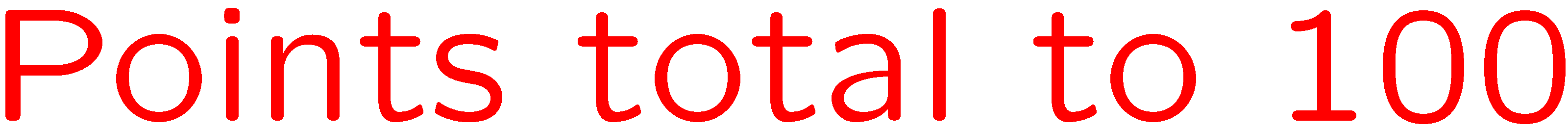 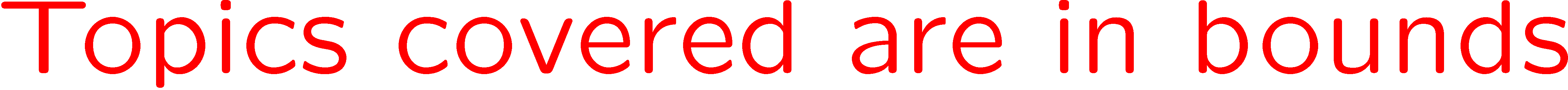 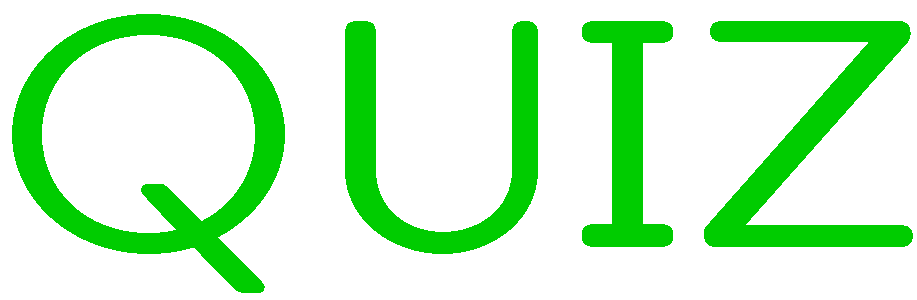 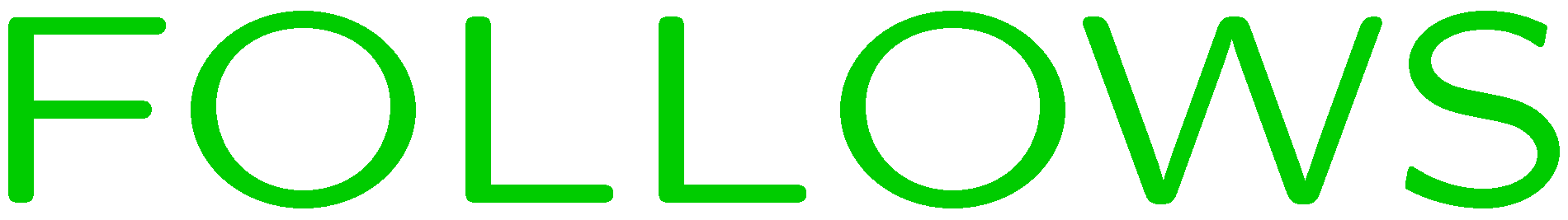 0 of 5
1+1=
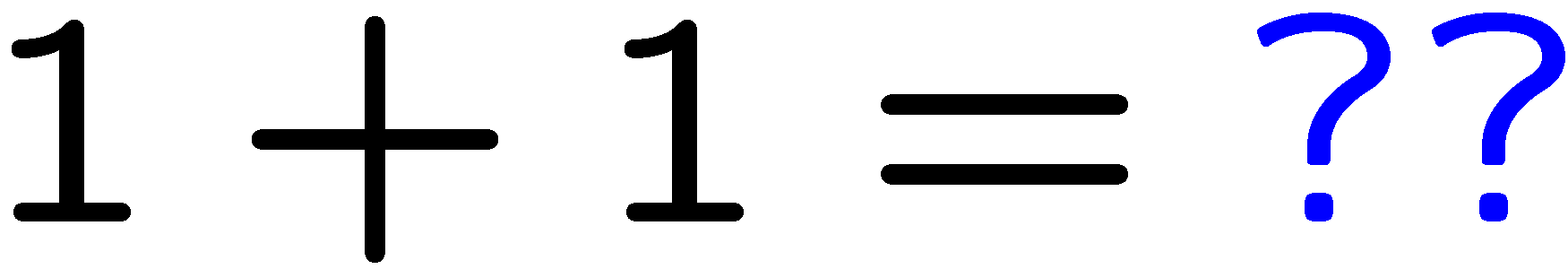 1
2
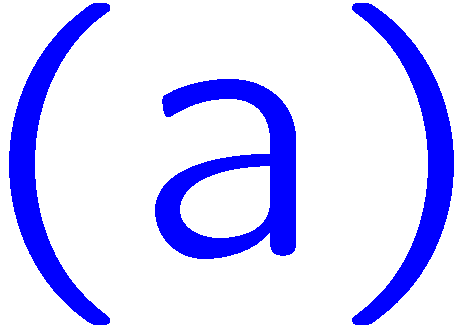 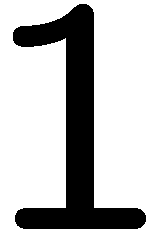 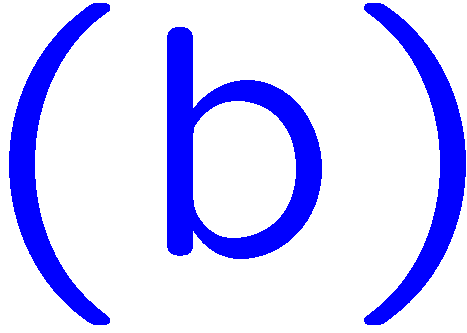 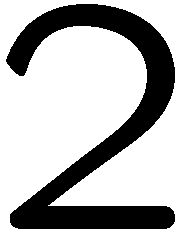 5
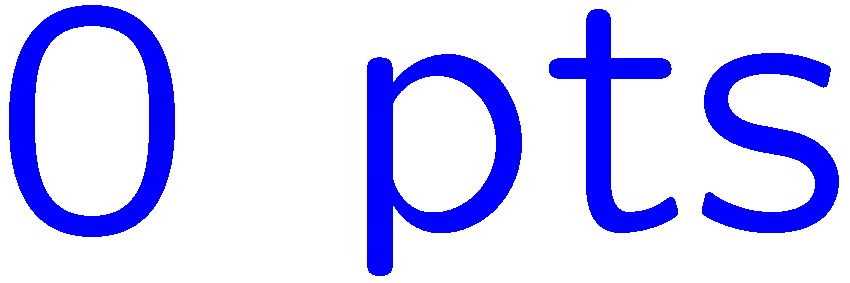 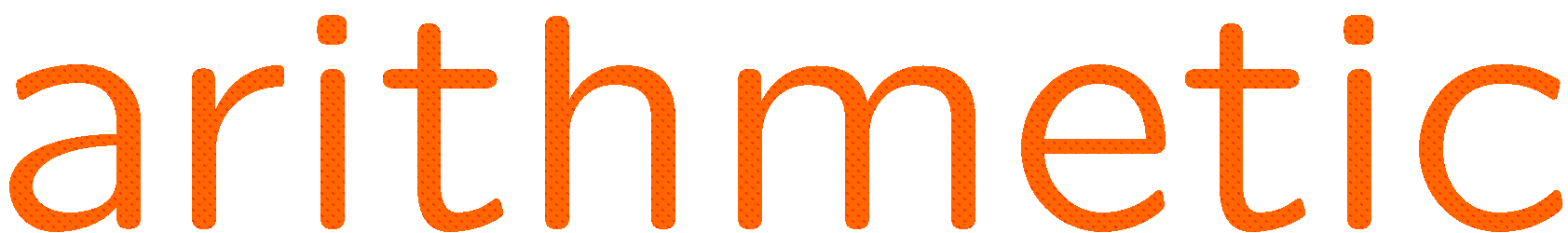 0 of 5
1+1=
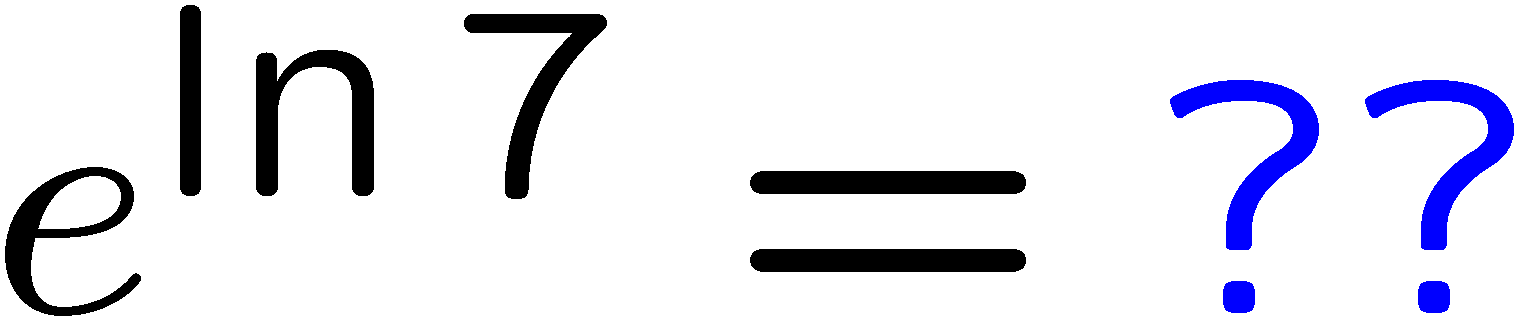 1
2
3
4
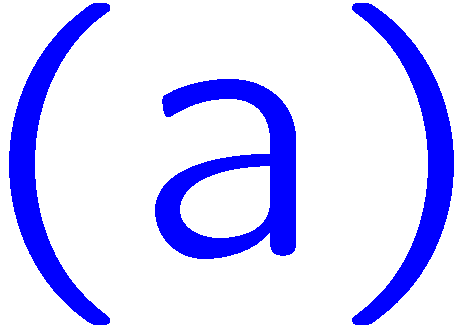 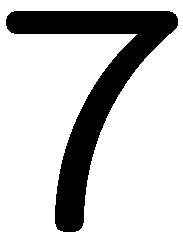 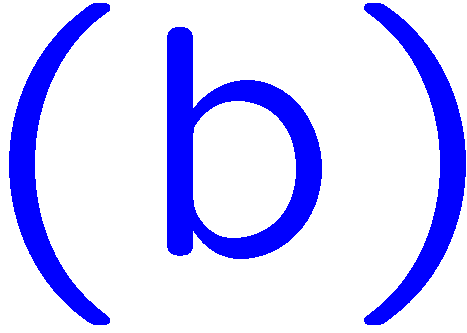 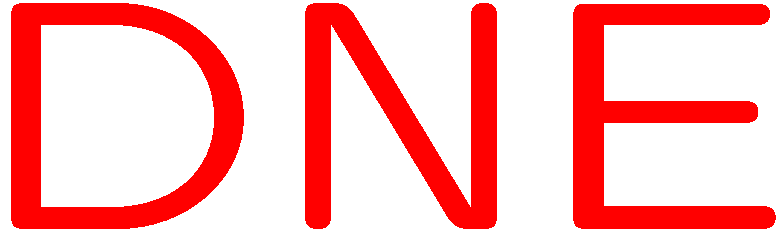 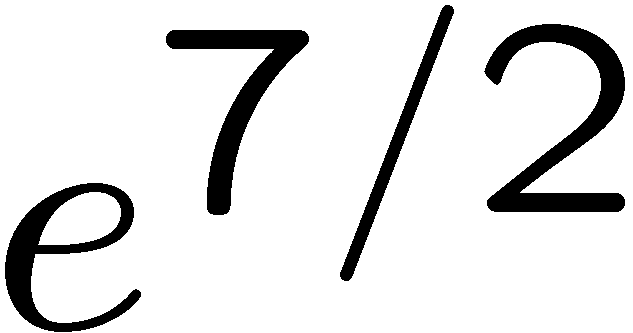 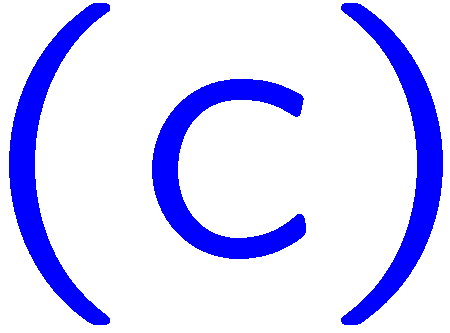 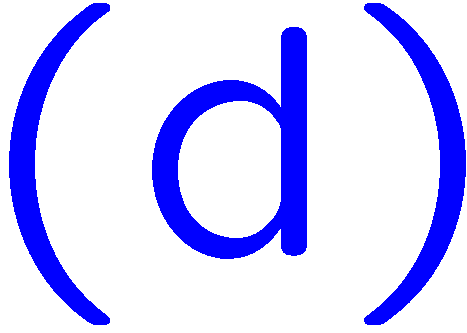 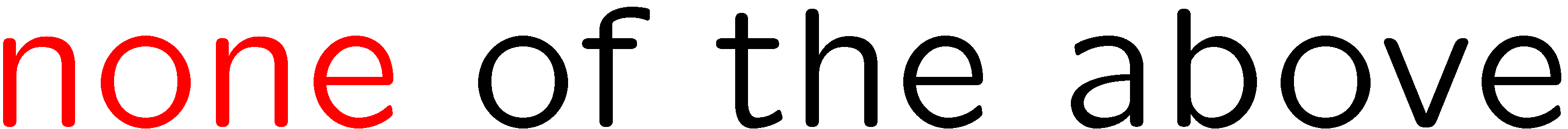 6
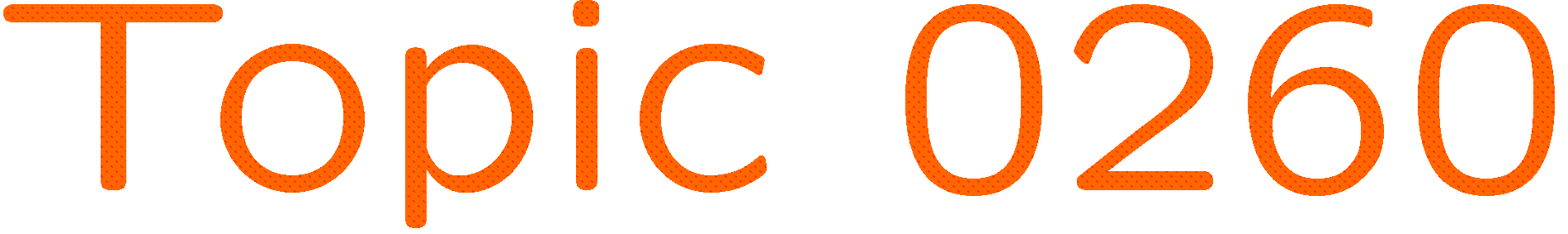 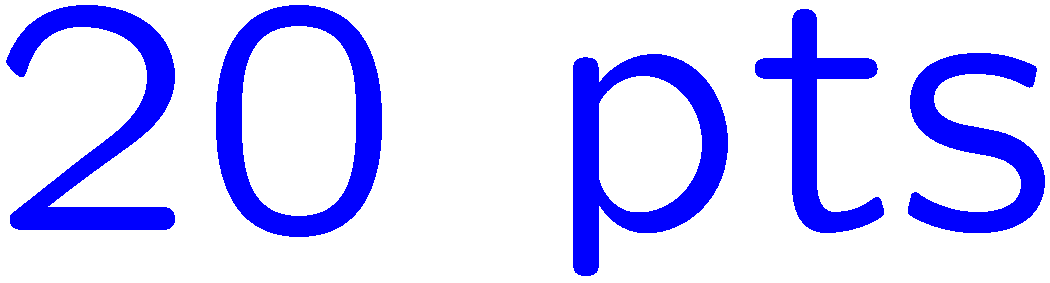 0 of 5
1+1=
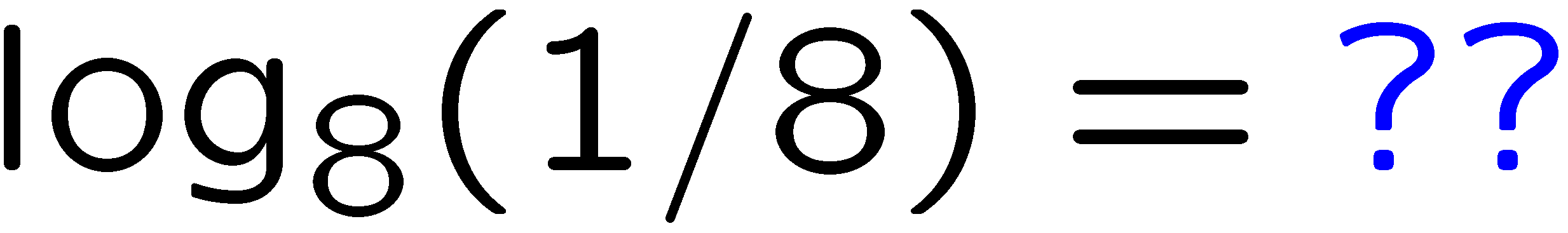 1
2
3
4
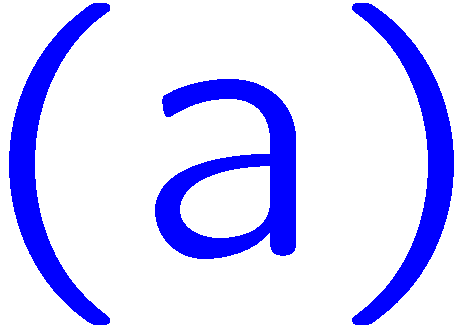 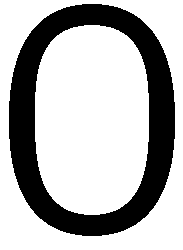 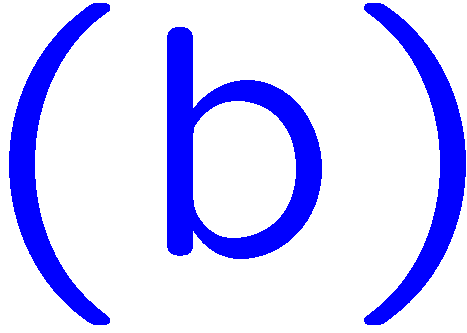 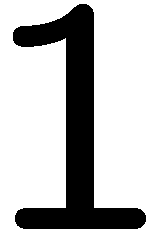 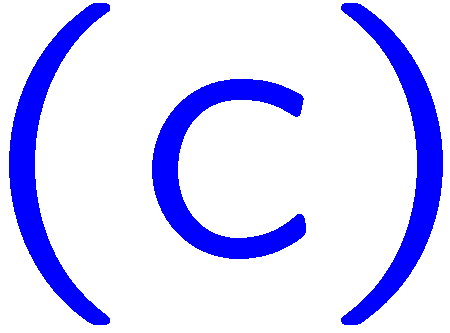 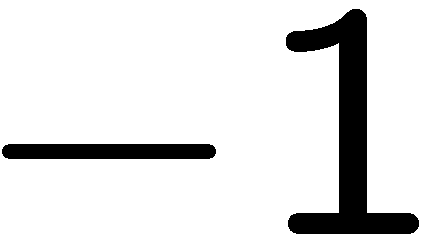 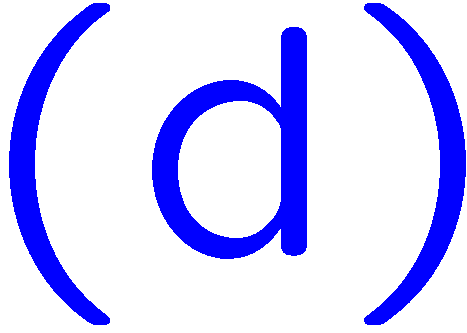 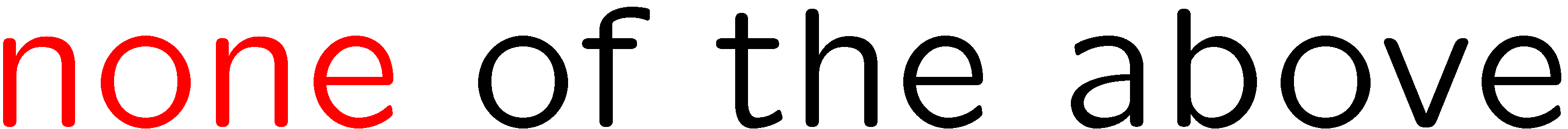 7
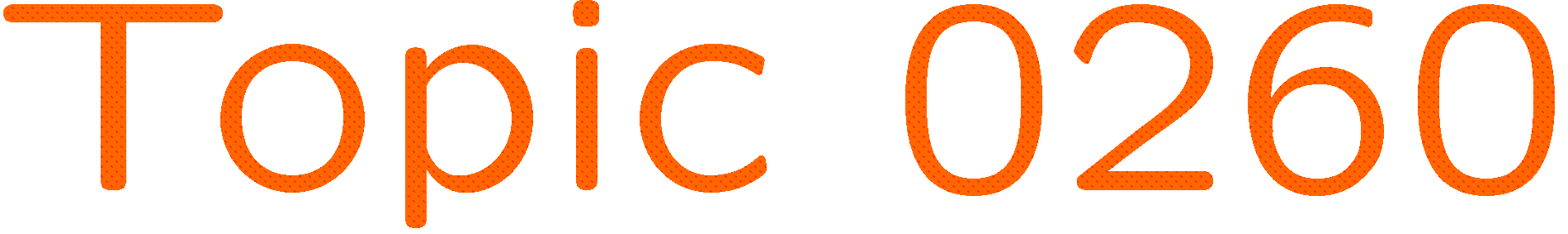 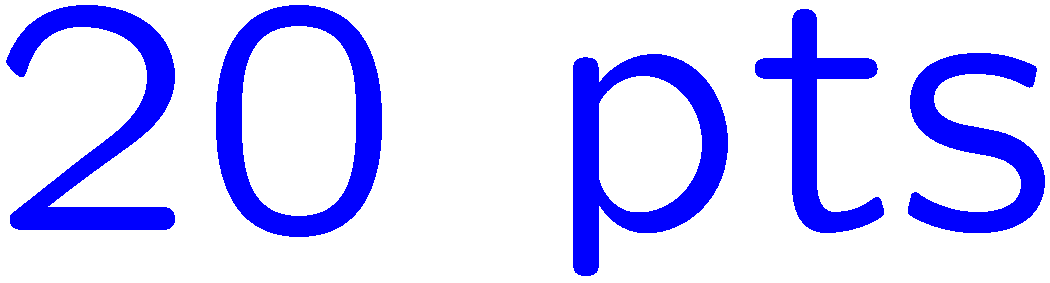 0 of 5
1+1=
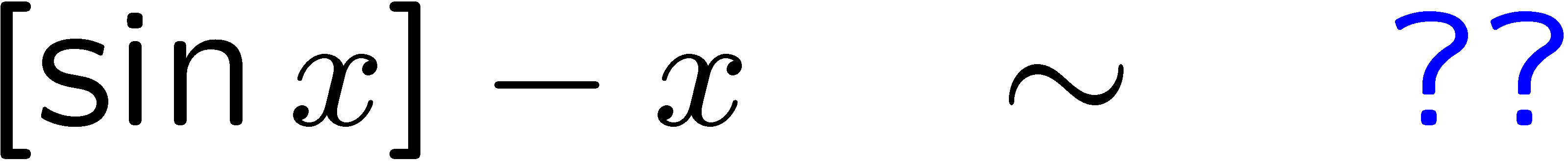 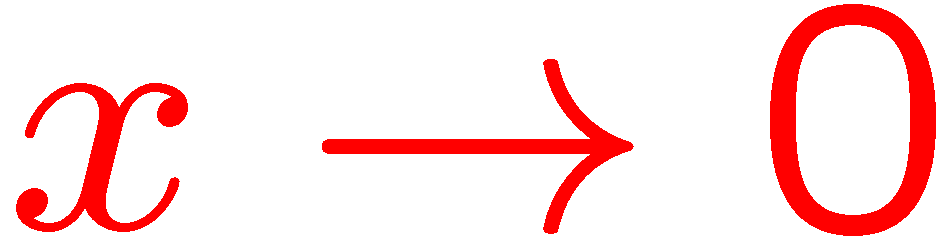 1
2
3
4
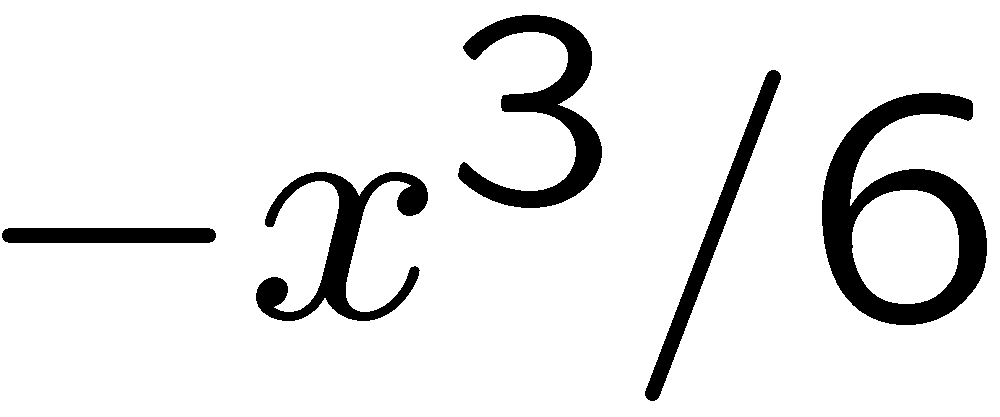 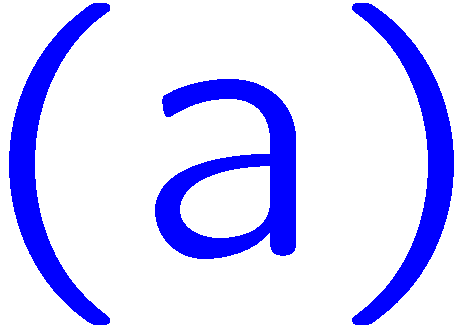 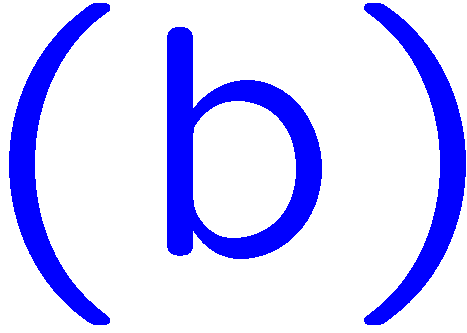 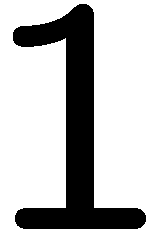 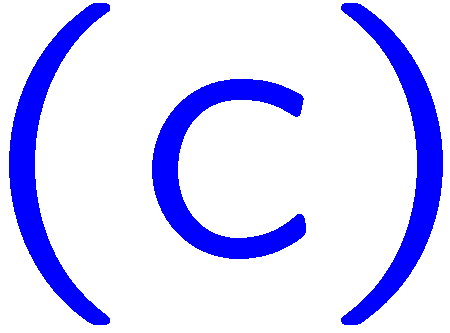 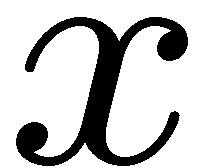 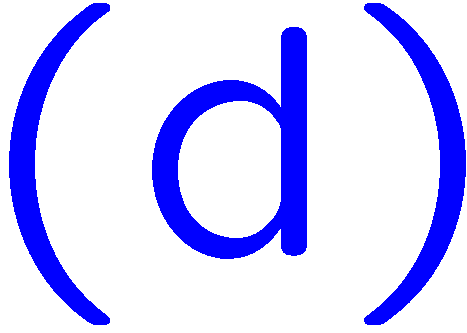 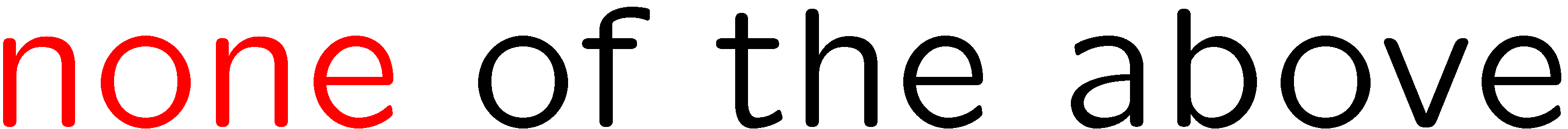 8
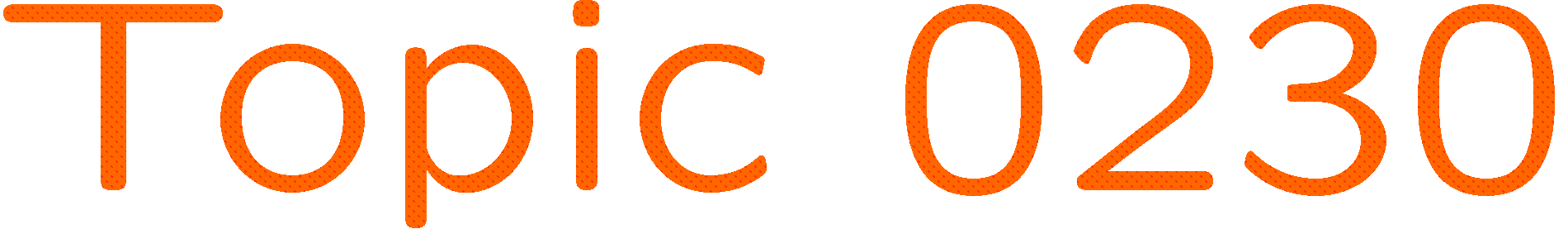 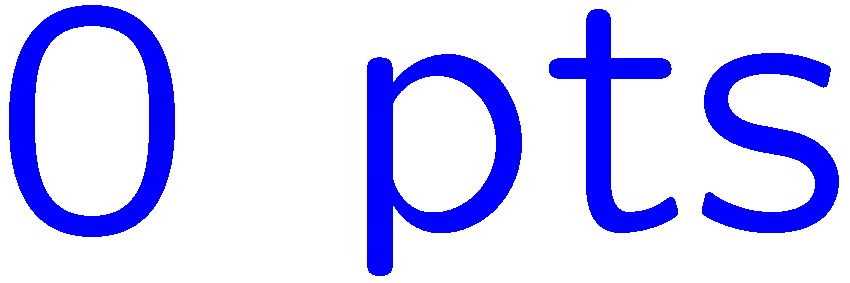 0 of 5
1+1=
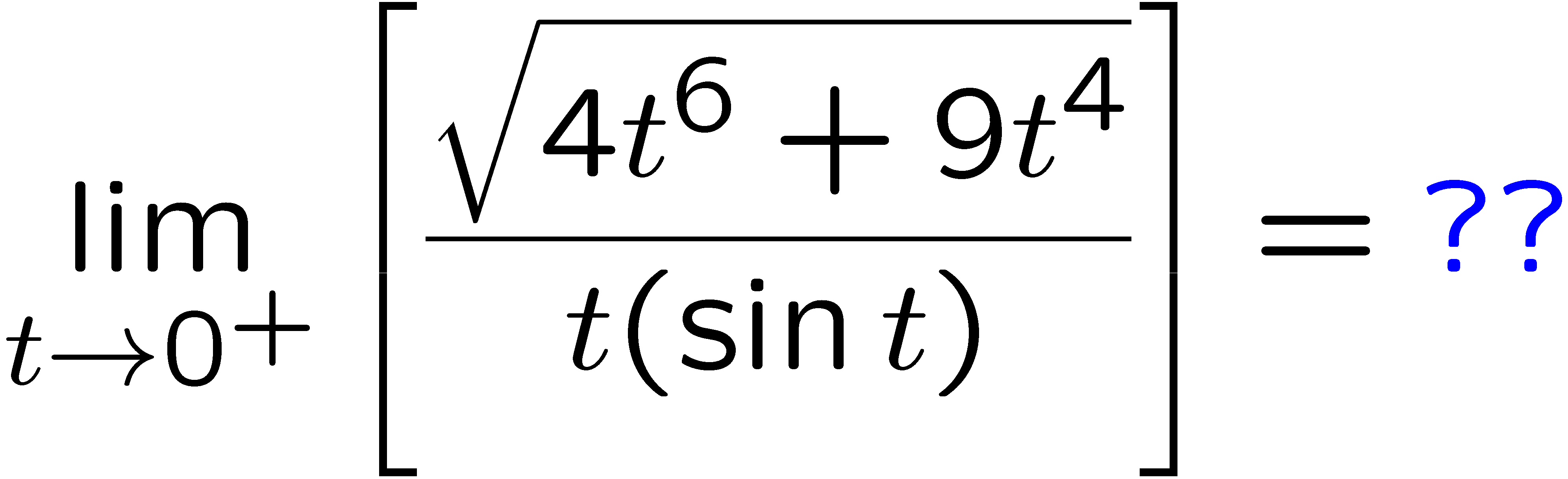 1
2
3
4
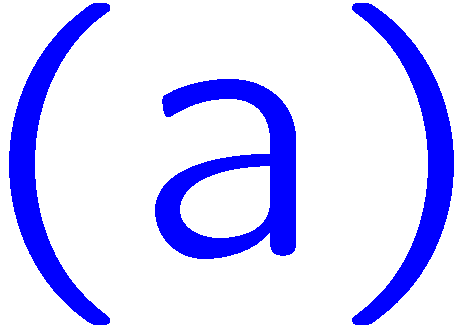 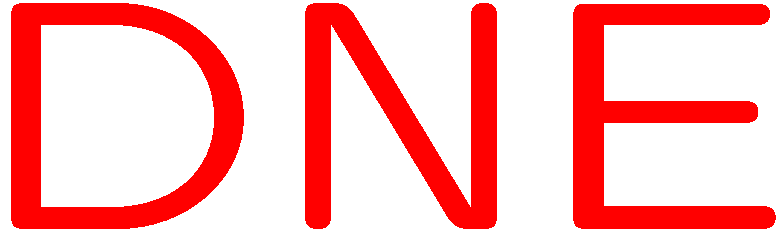 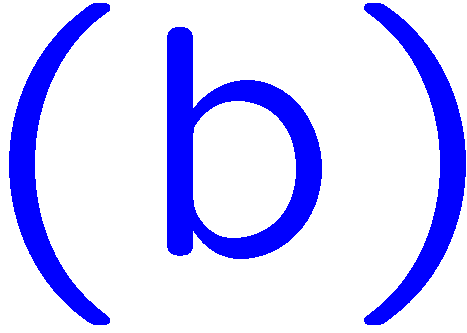 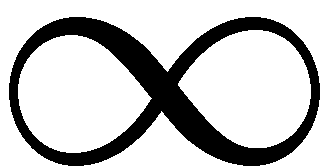 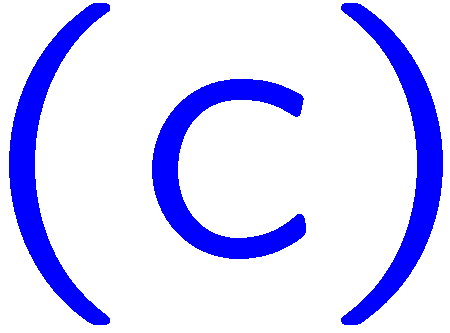 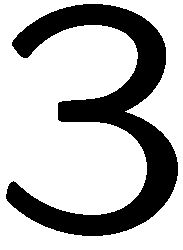 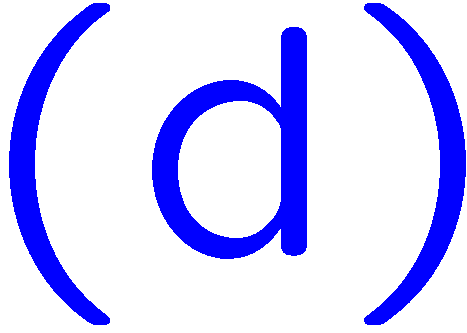 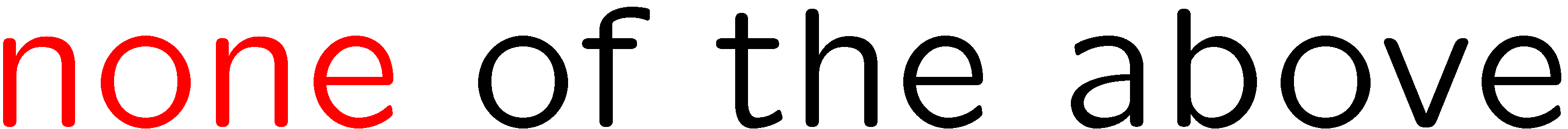 9
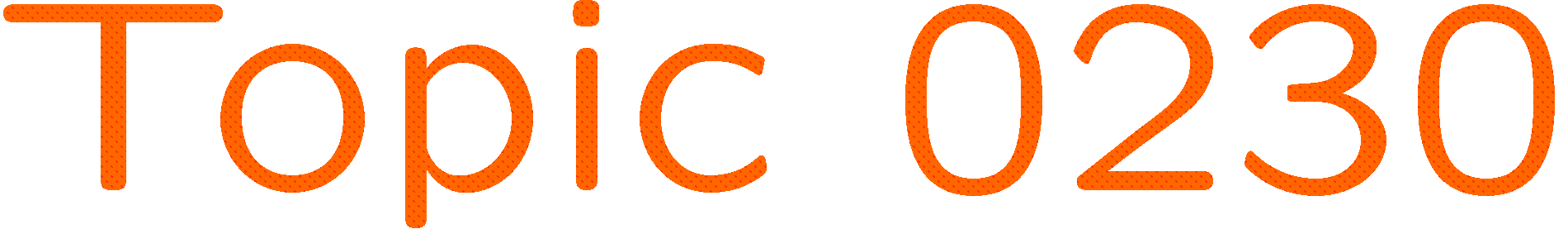 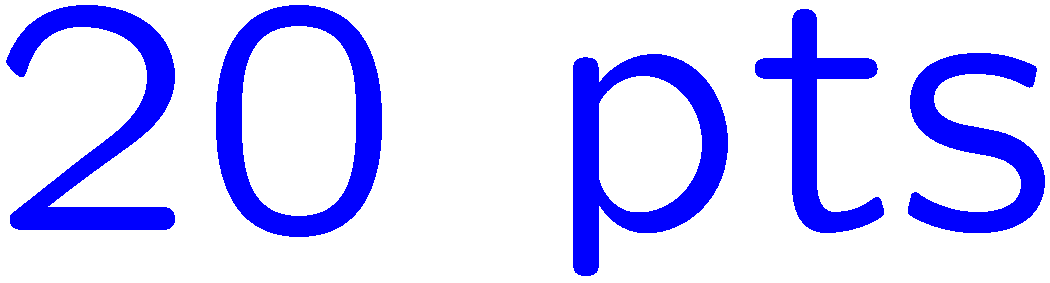 0 of 5
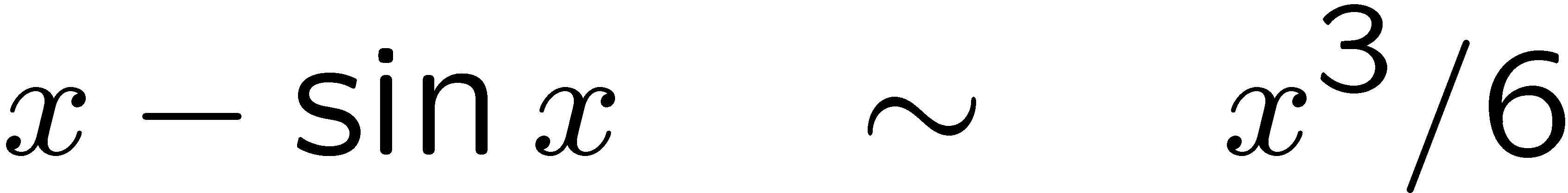 1+1=
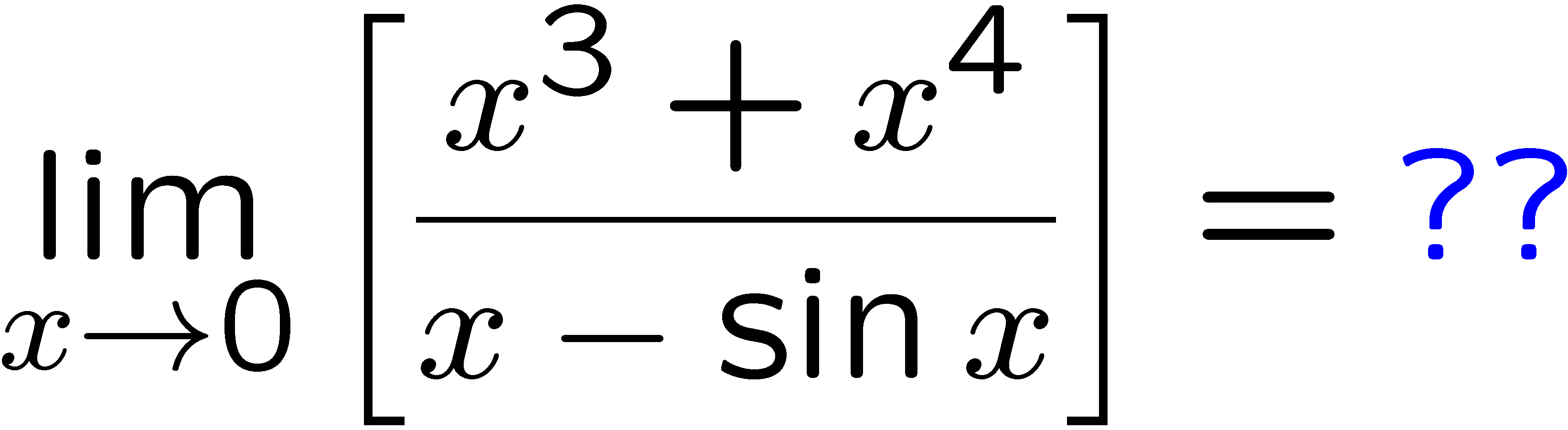 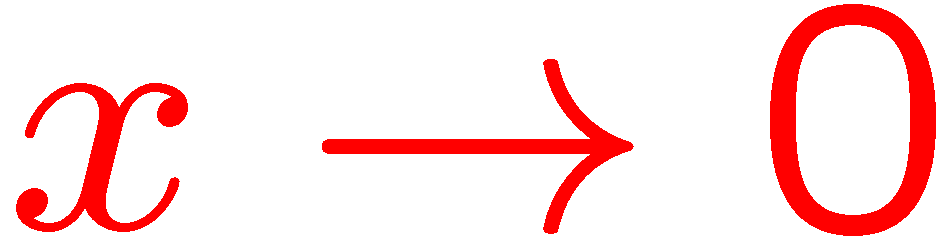 1
2
3
4
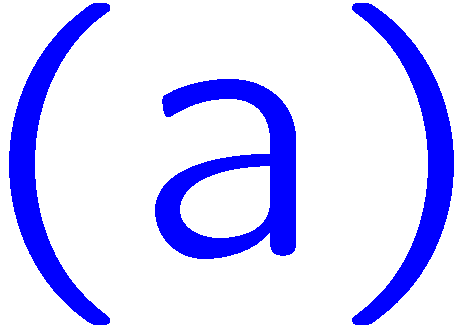 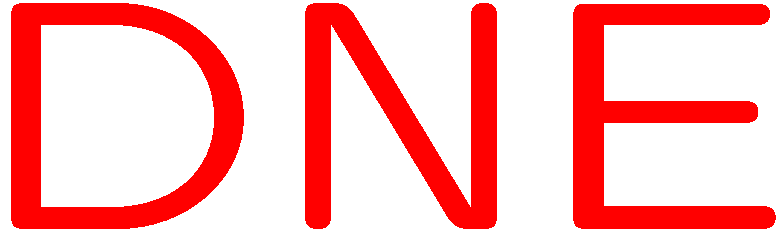 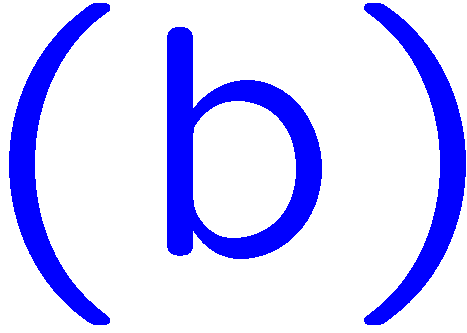 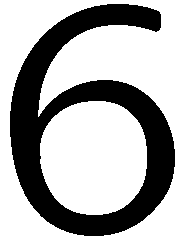 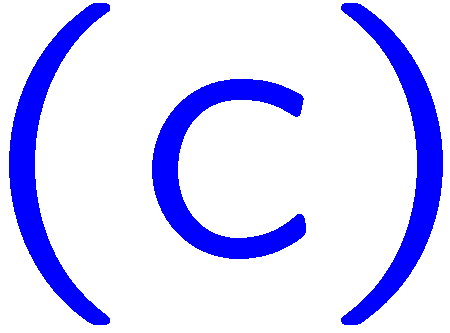 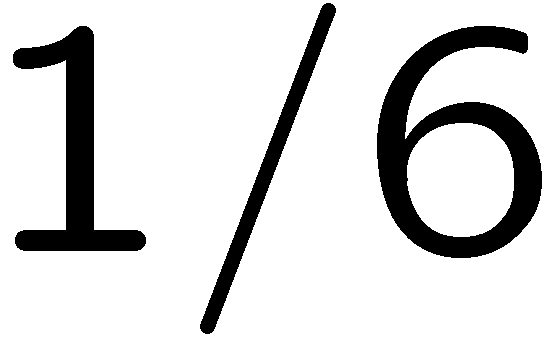 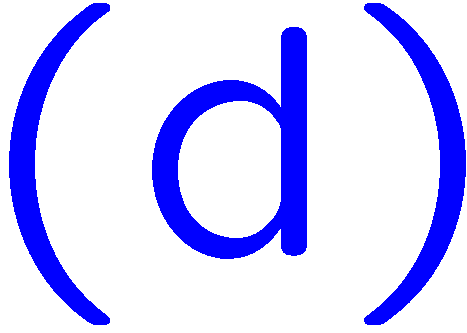 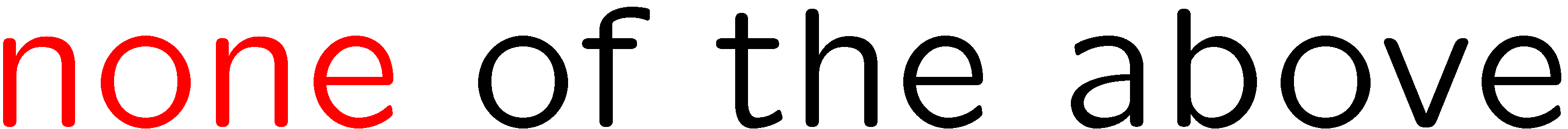 10
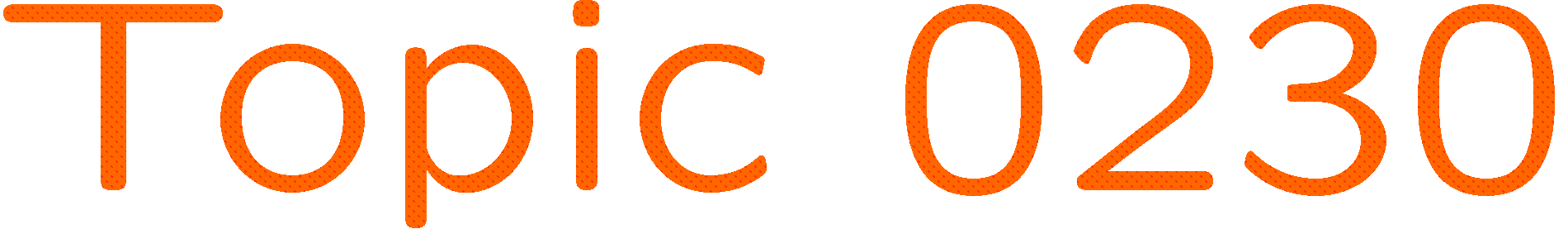 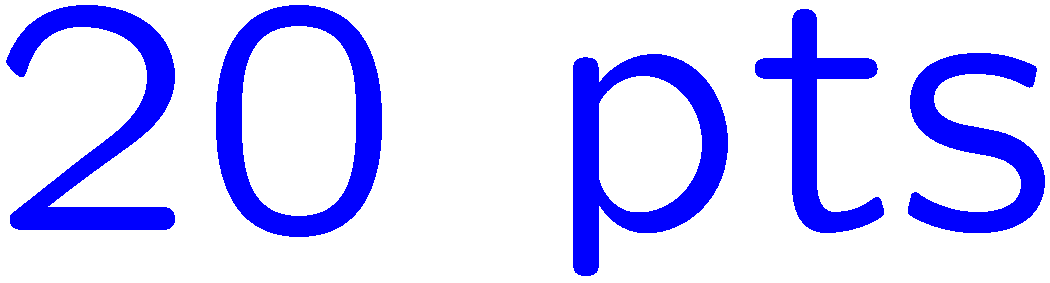 0 of 5
1+1=
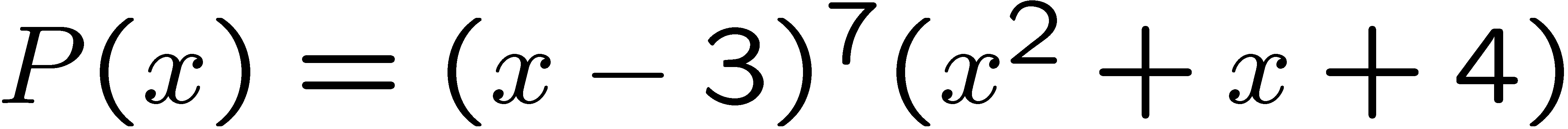 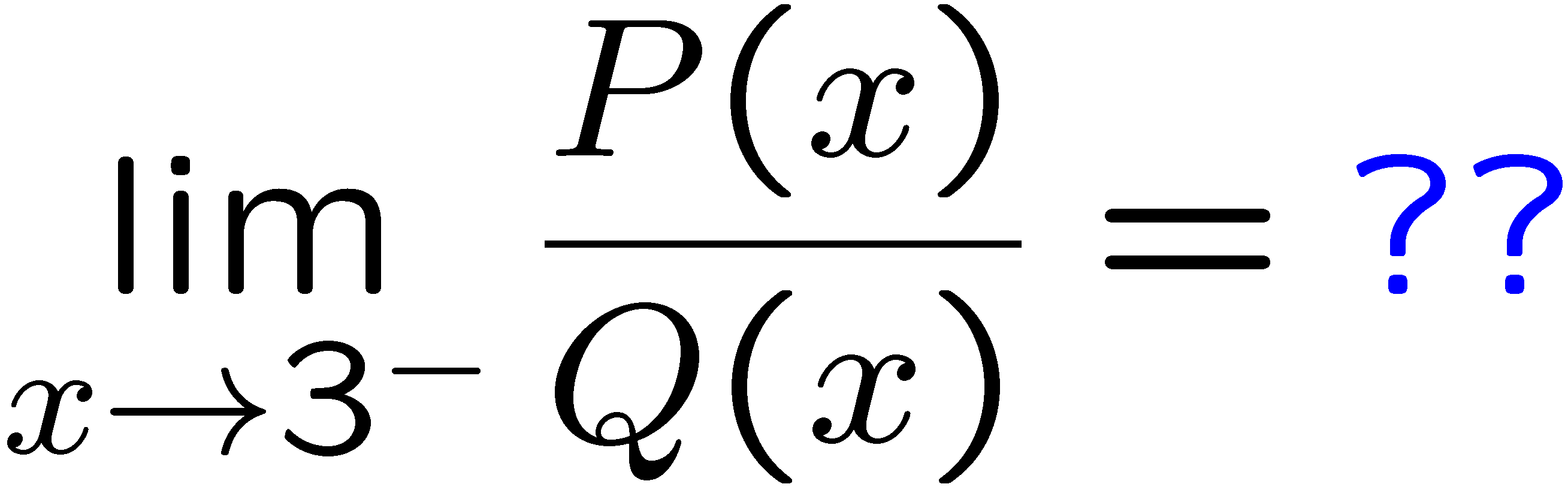 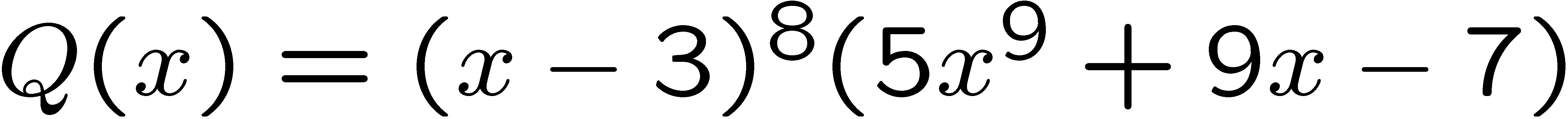 1
2
3
4
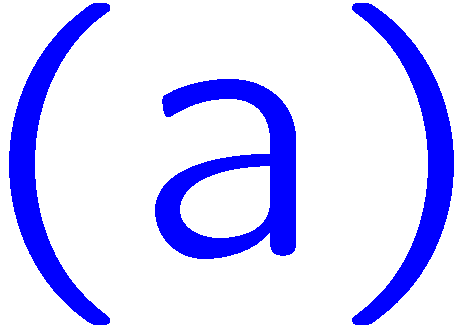 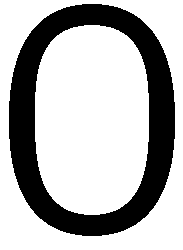 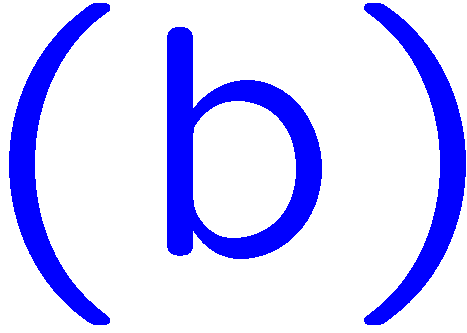 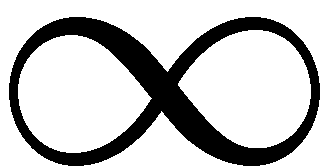 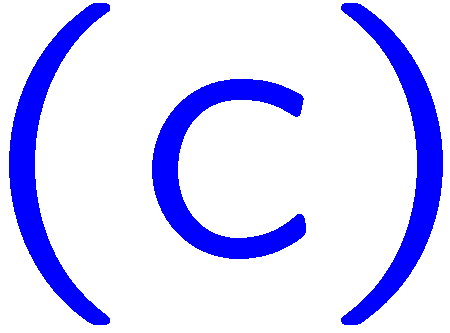 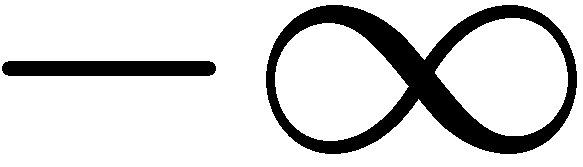 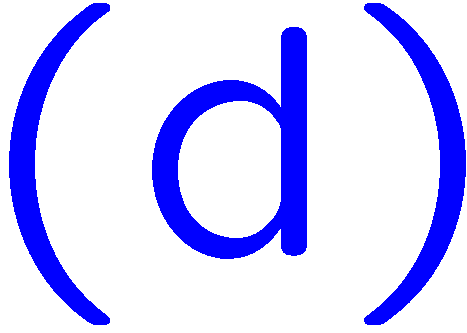 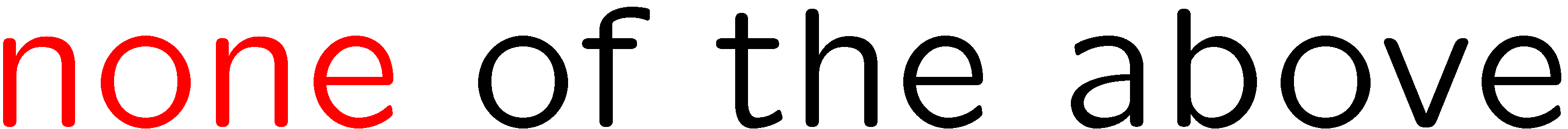 11
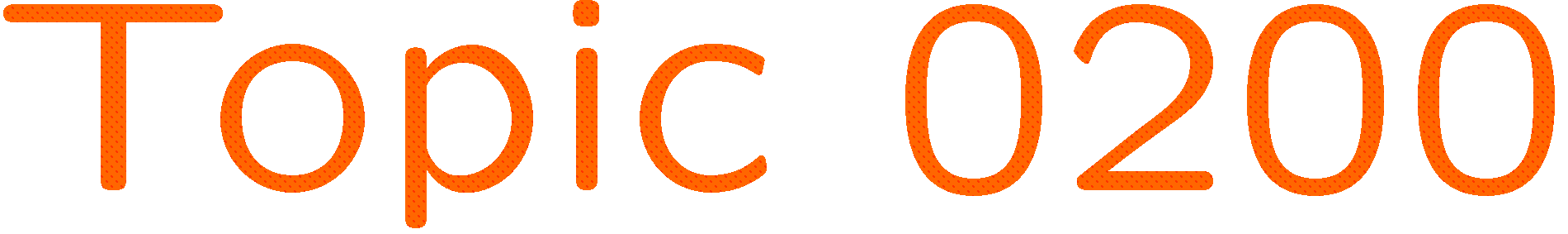 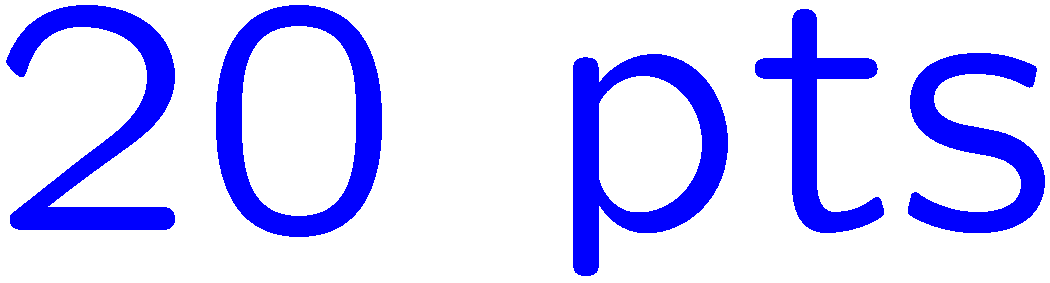 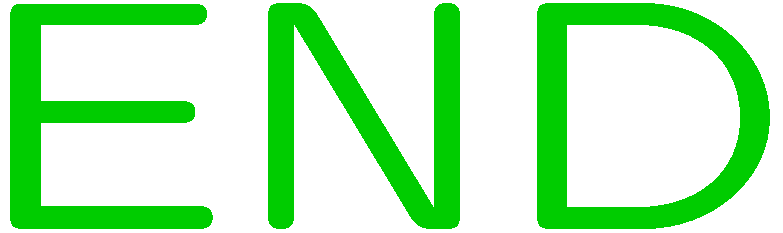 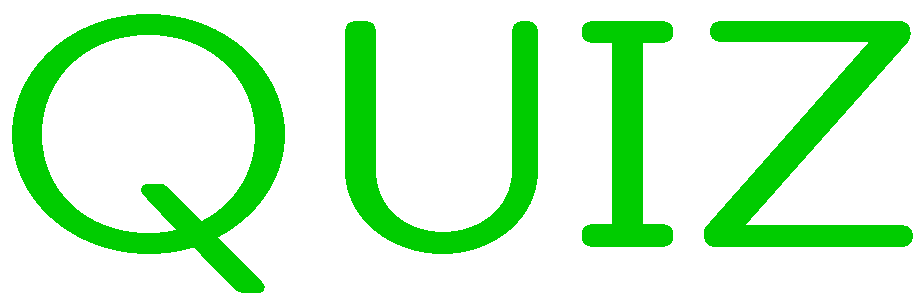 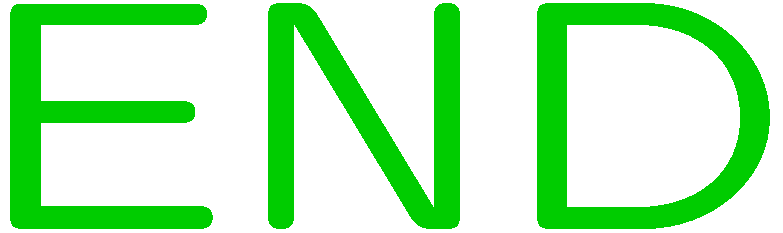 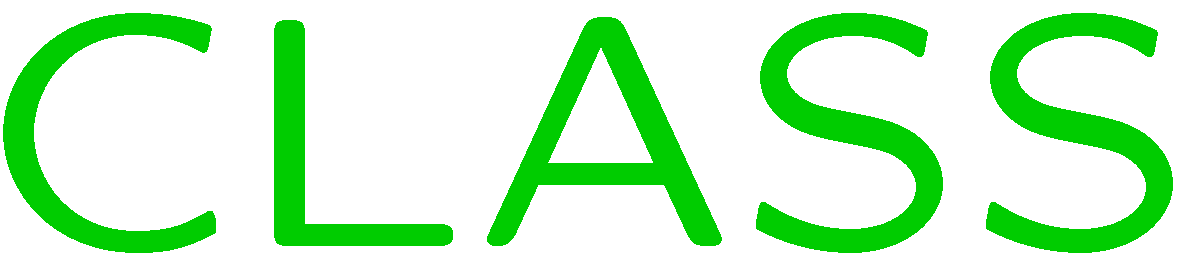 0 of 5
1+1=
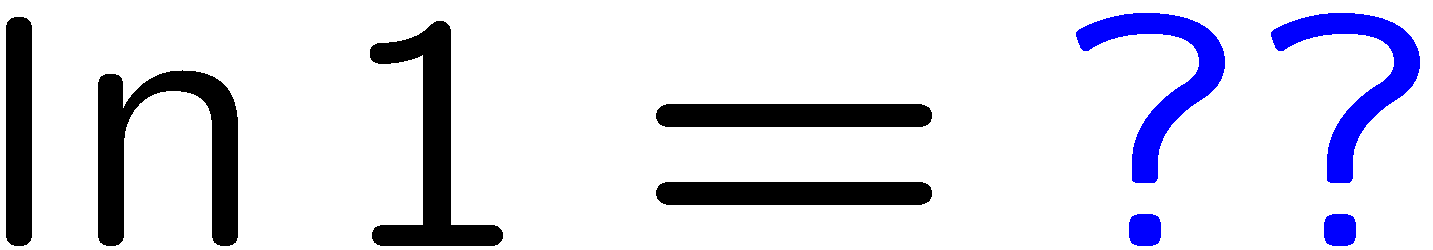 1
2
3
4
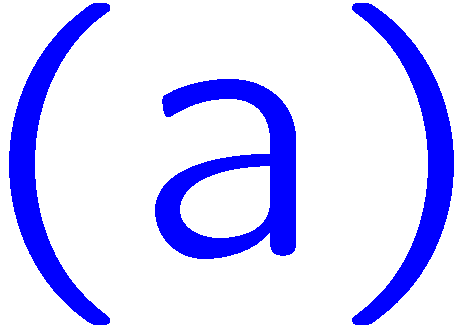 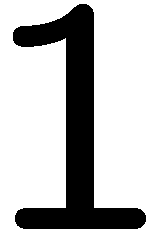 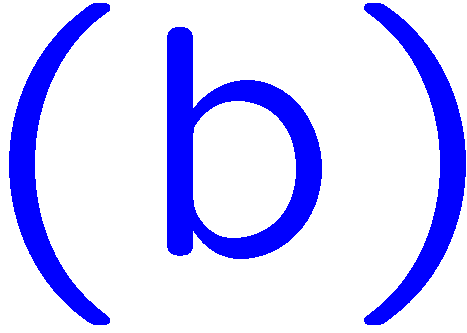 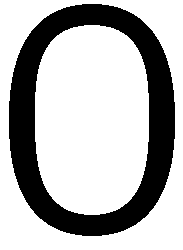 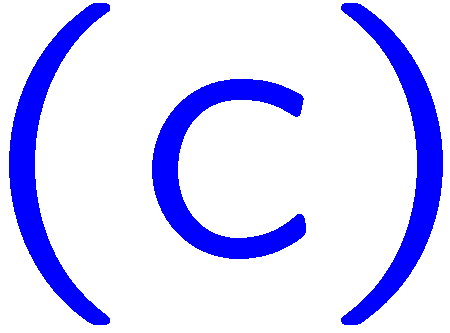 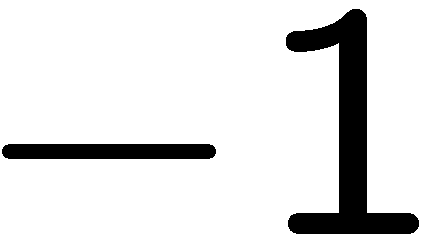 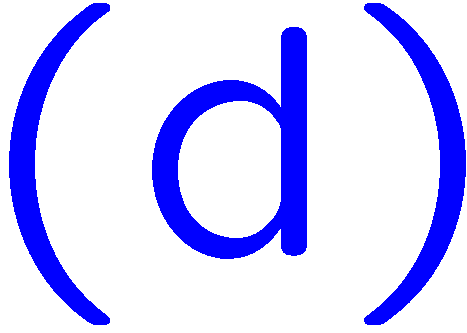 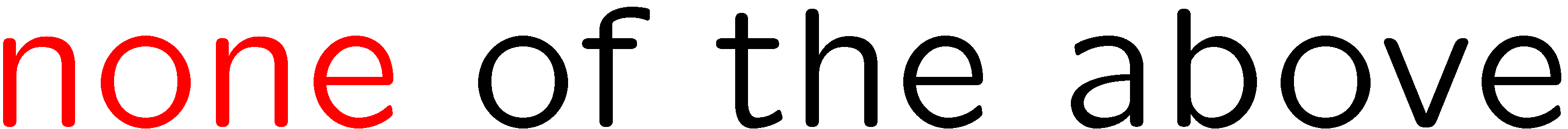 14
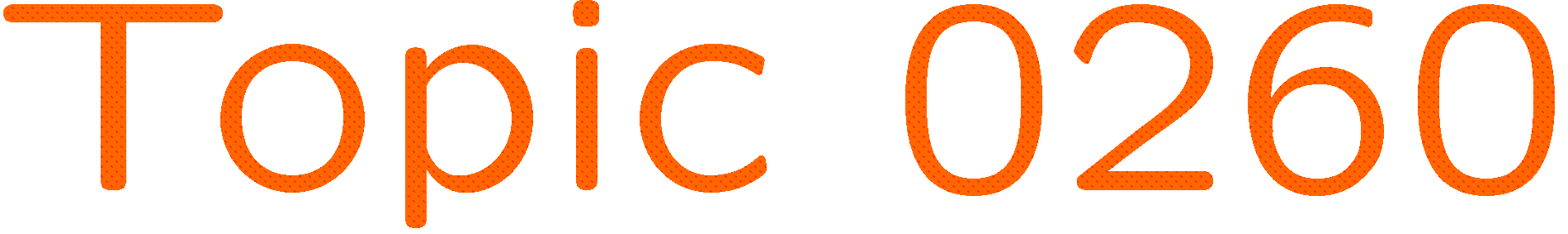 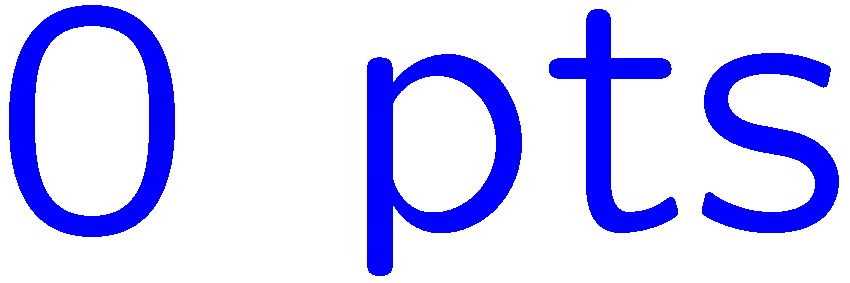 0 of 5
1+1=
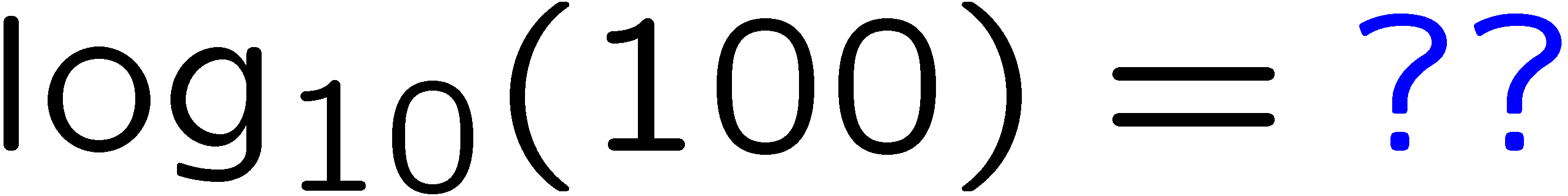 1
2
3
4
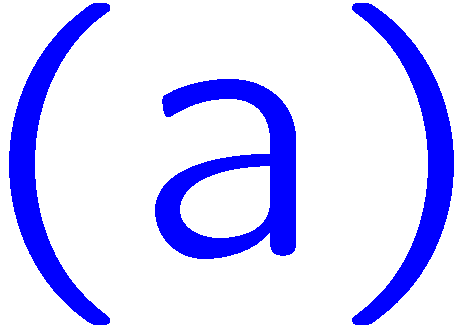 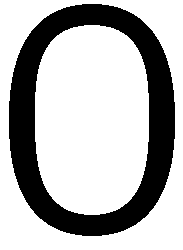 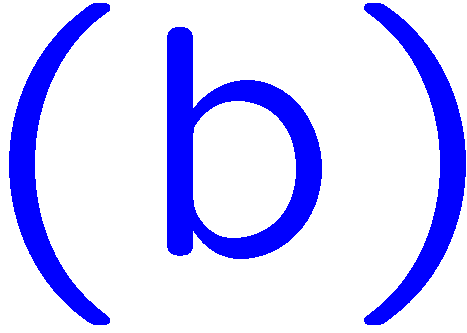 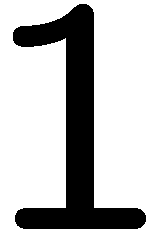 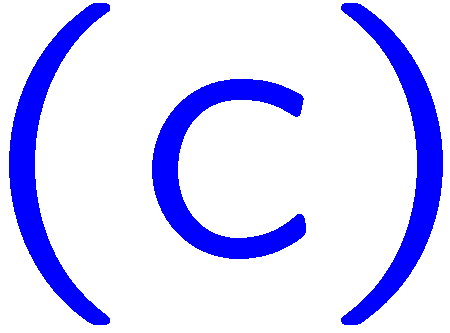 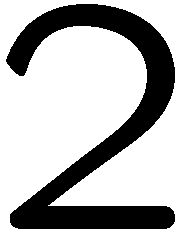 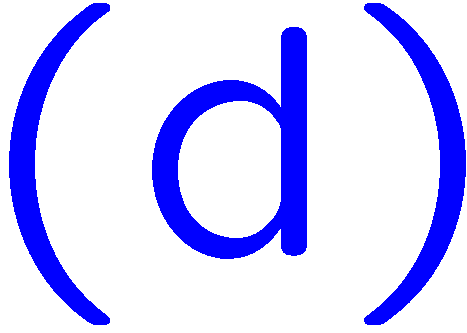 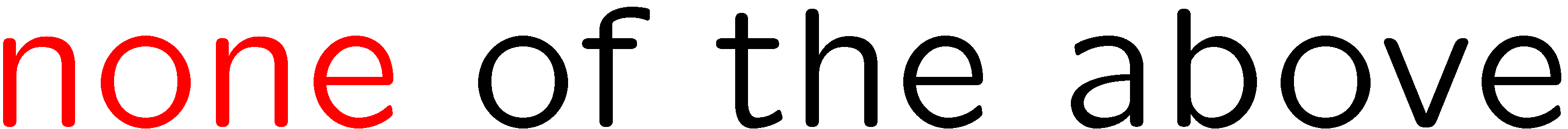 15
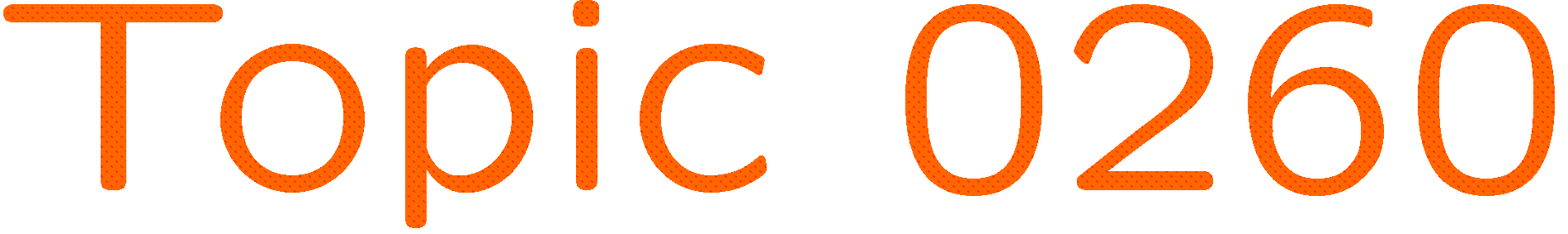 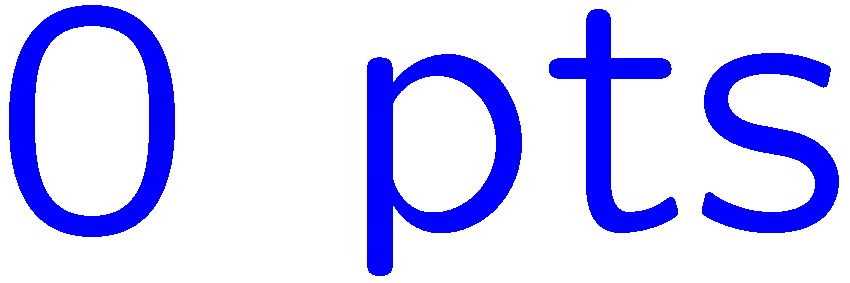 0 of 5
1+1=
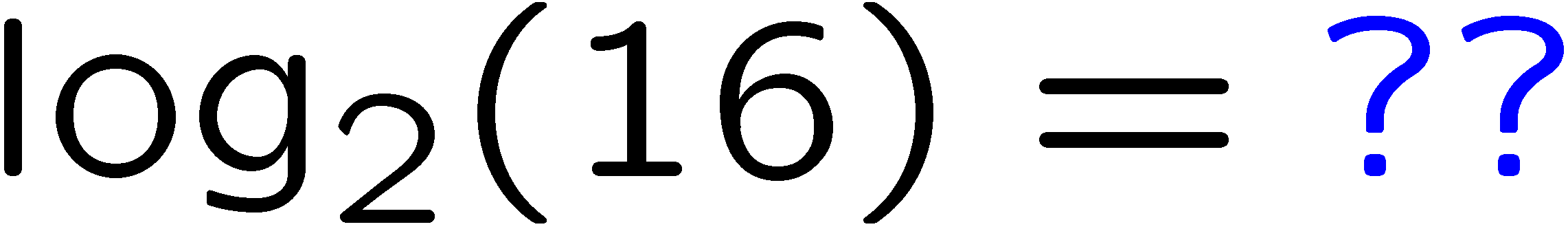 1
2
3
4
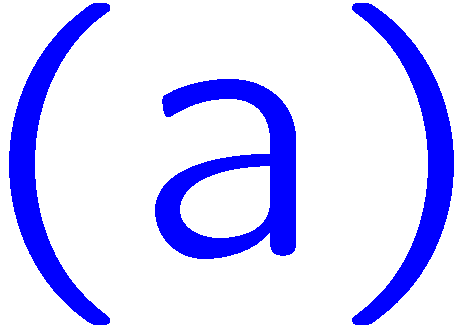 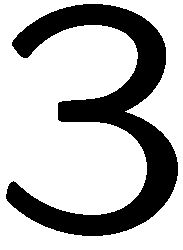 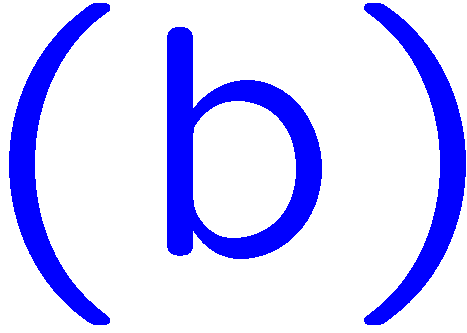 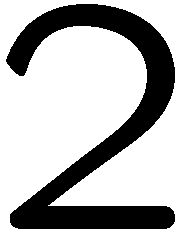 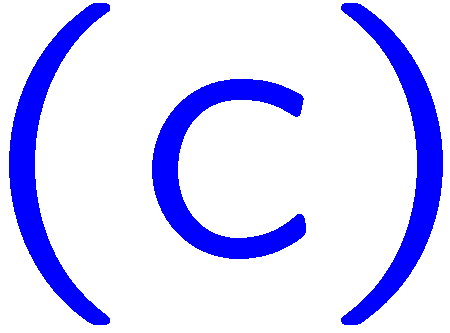 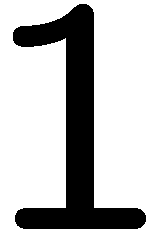 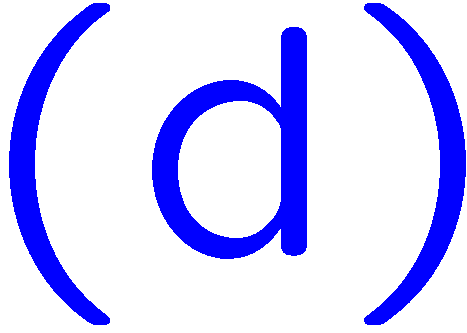 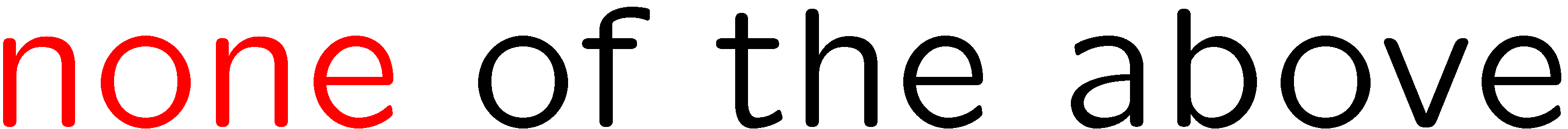 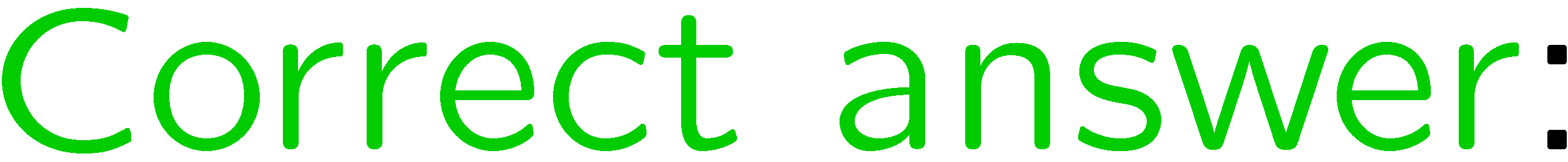 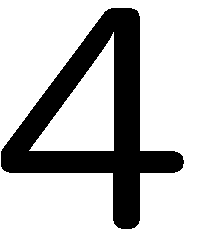 16
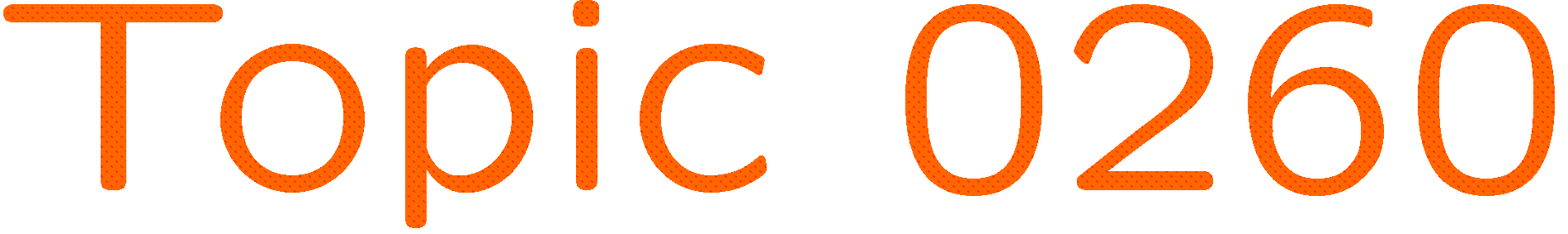 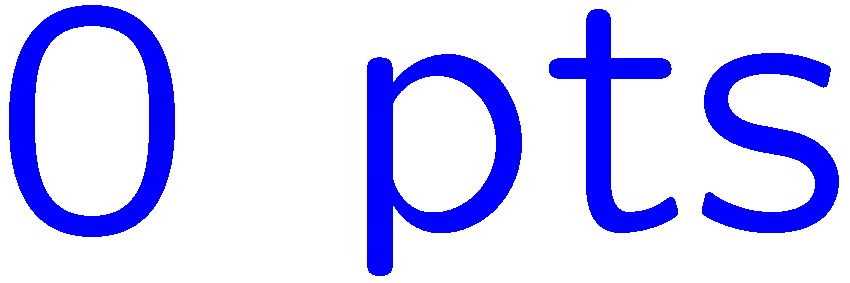 0 of 5
1+1=
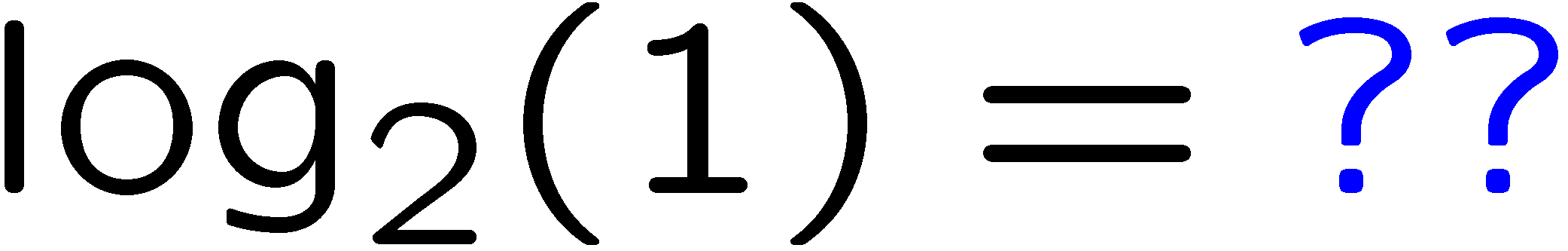 1
2
3
4
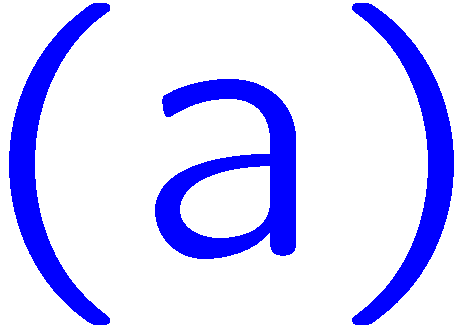 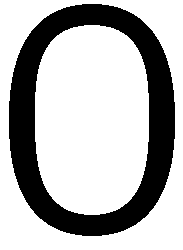 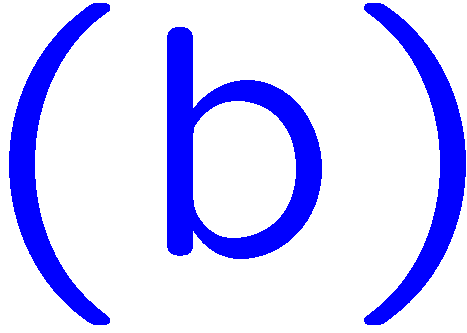 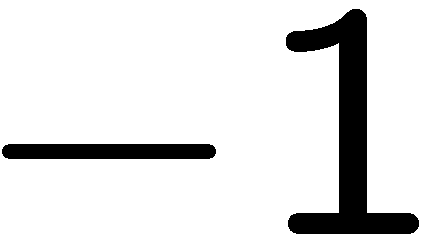 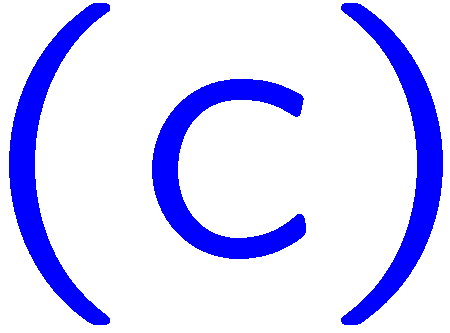 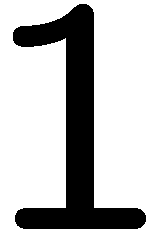 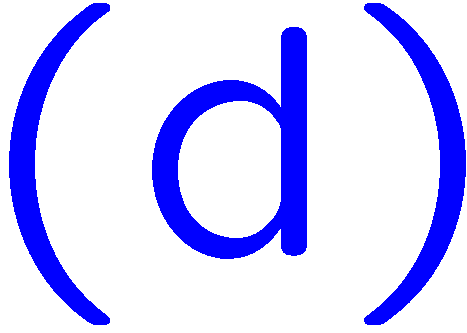 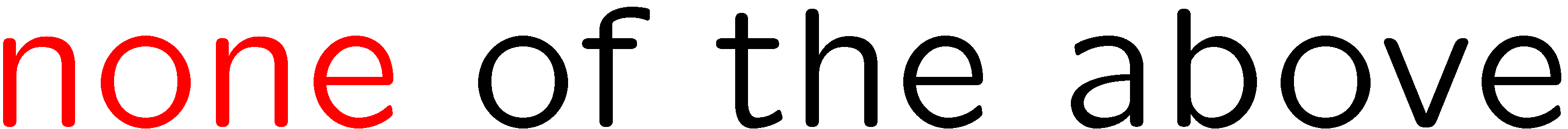 17
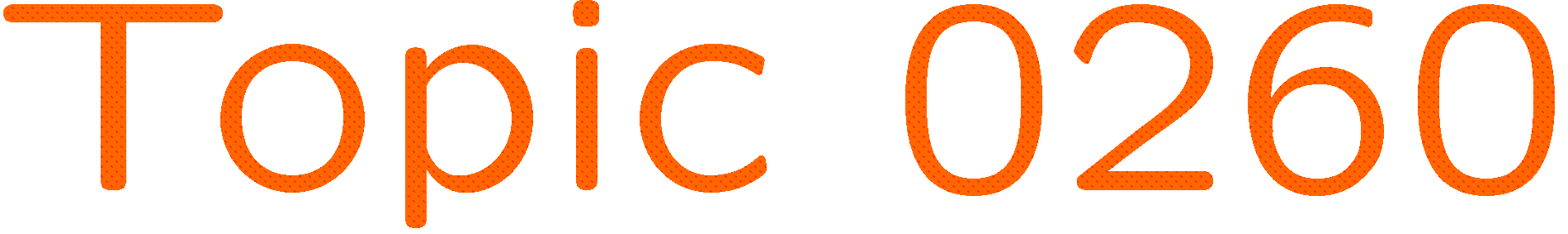 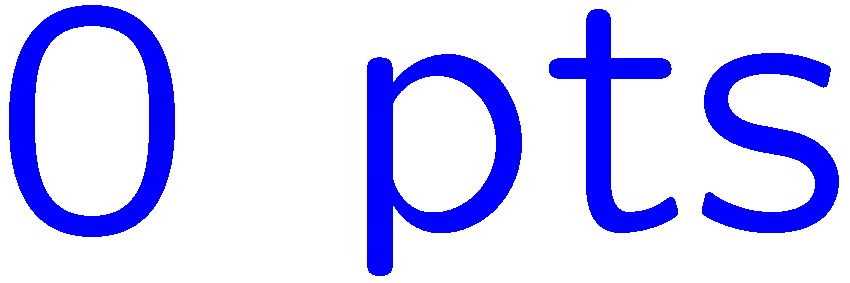 0 of 5
1+1=
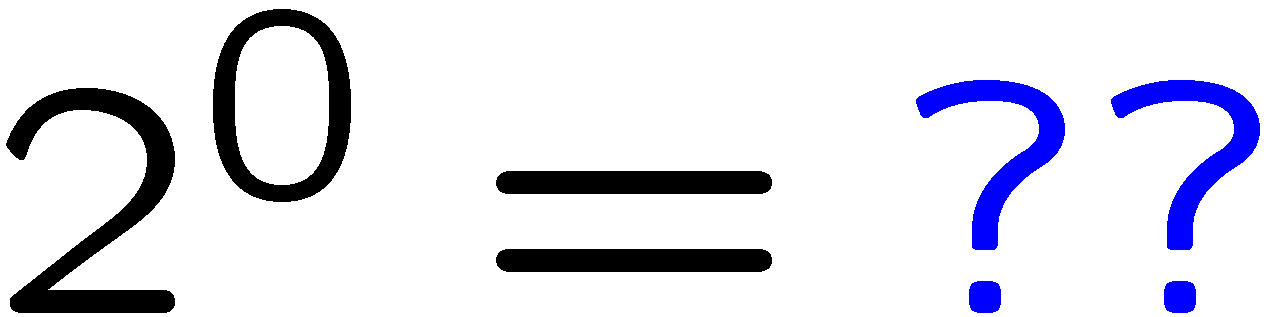 1
2
3
4
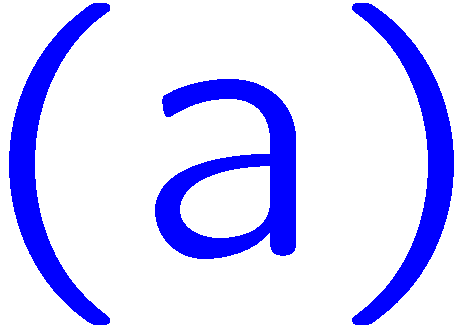 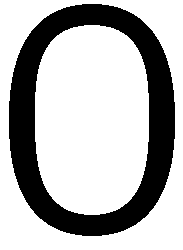 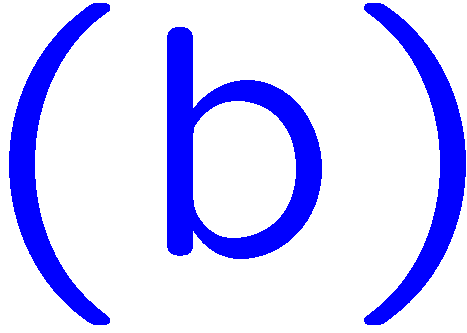 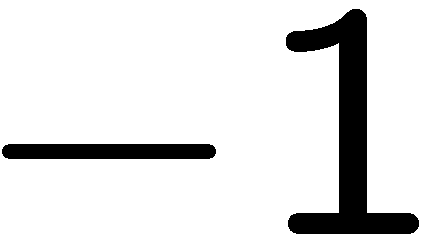 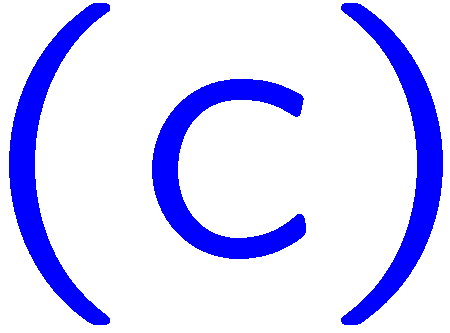 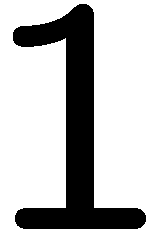 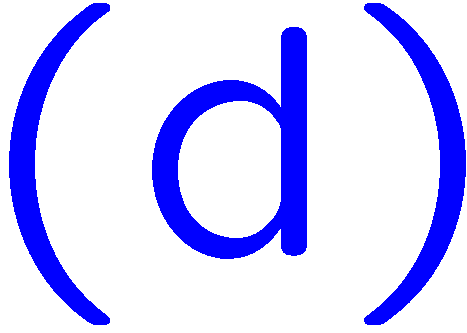 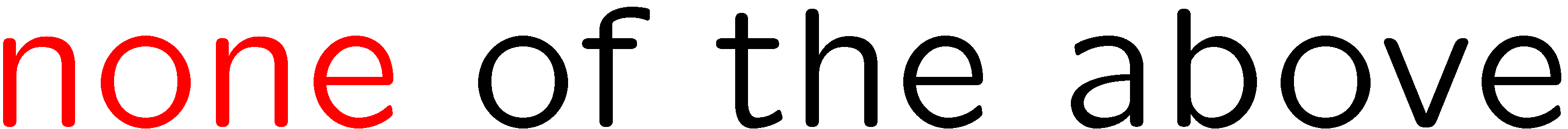 18
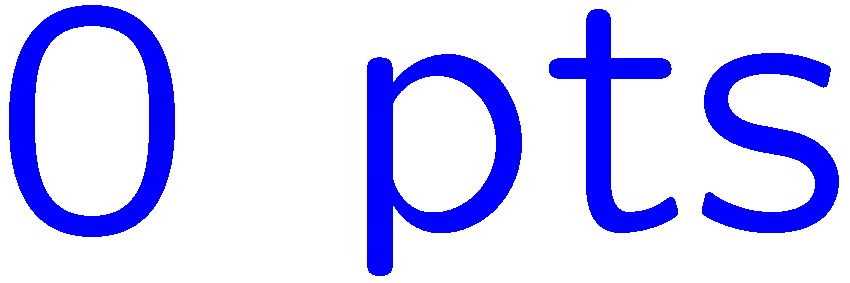 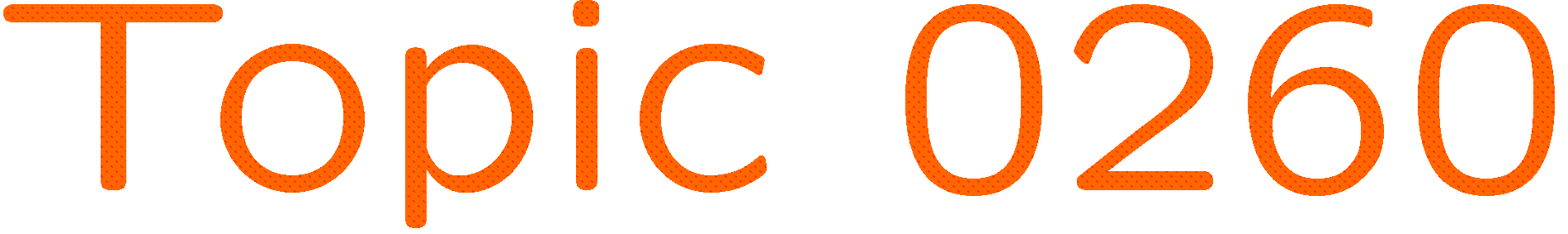 0 of 5
1+1=
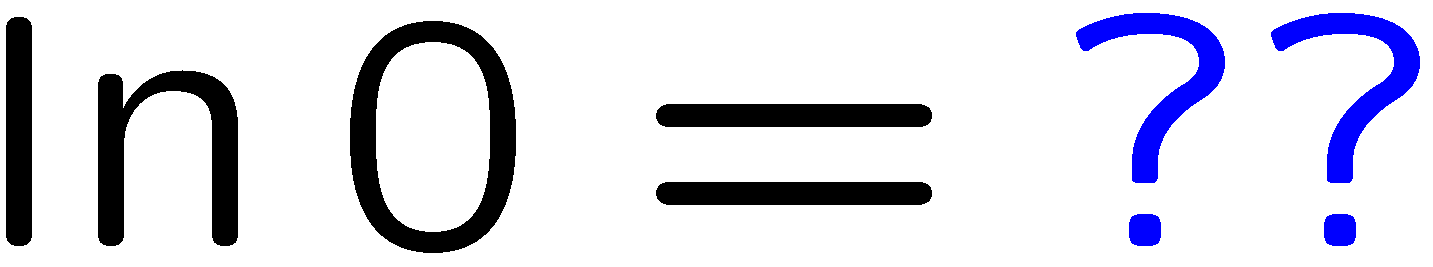 1
2
3
4
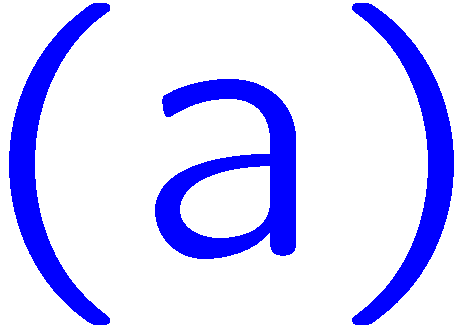 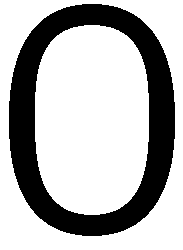 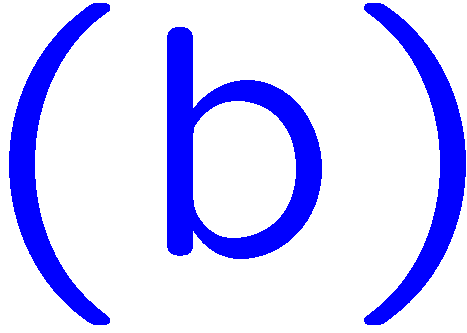 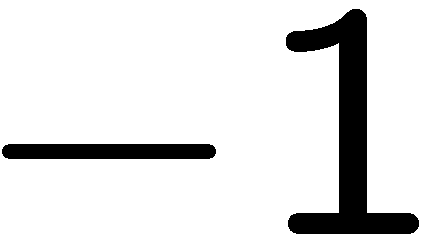 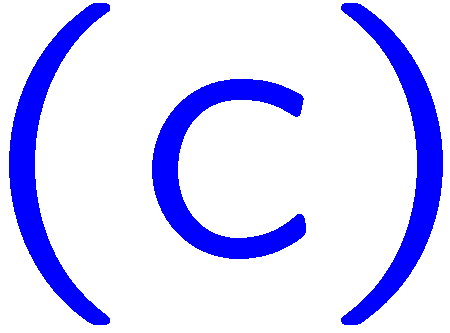 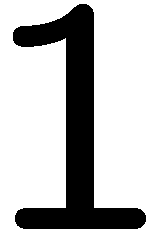 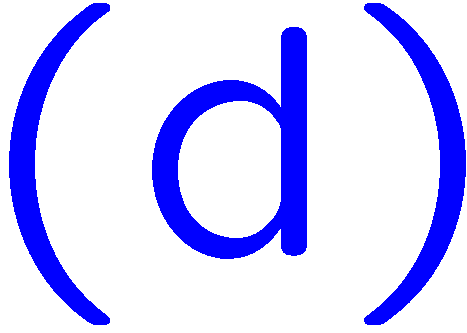 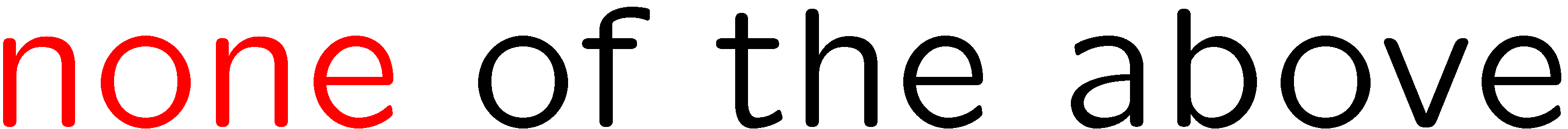 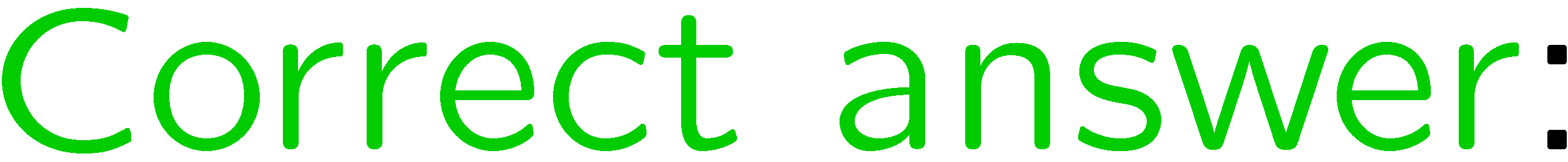 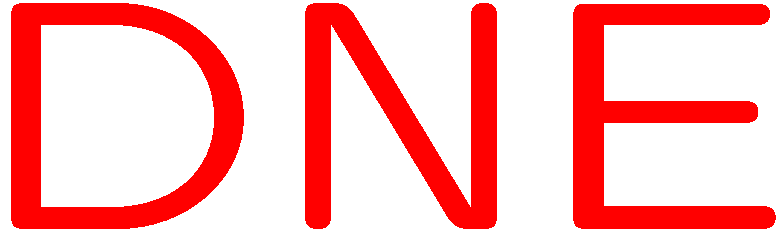 19
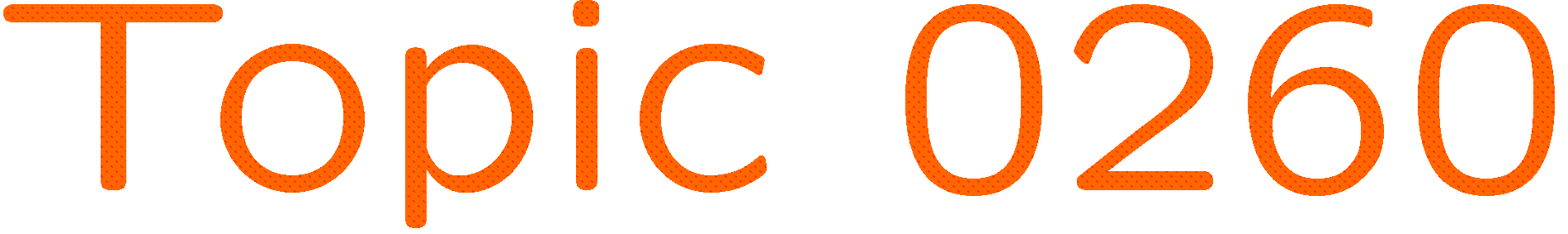 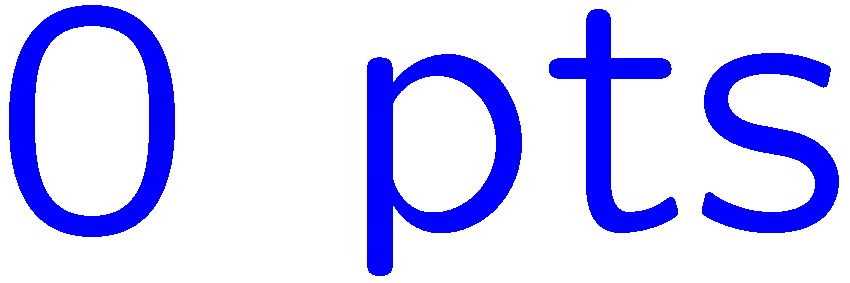 0 of 5
1+1=
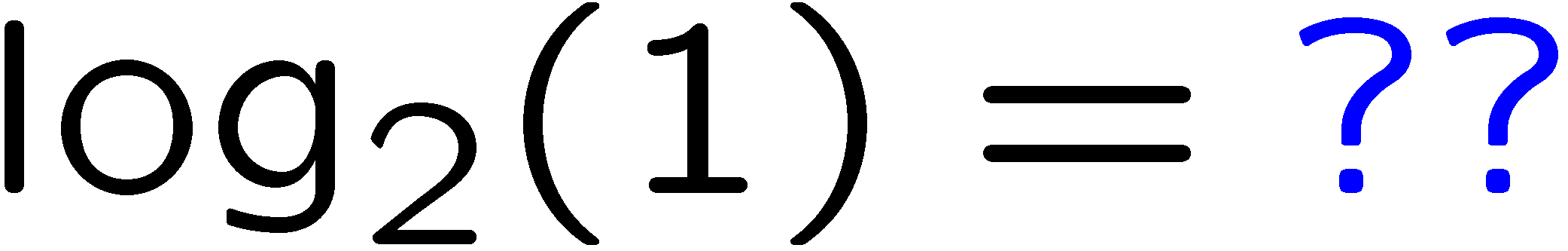 1
2
3
4
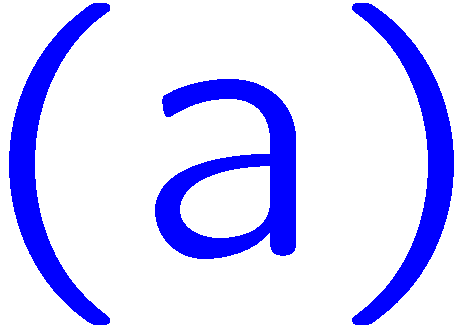 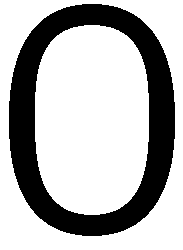 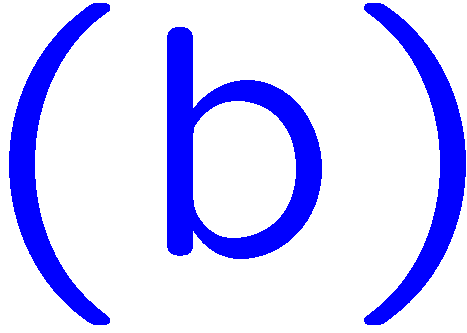 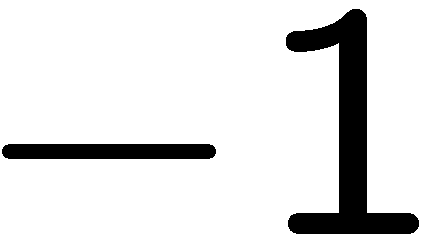 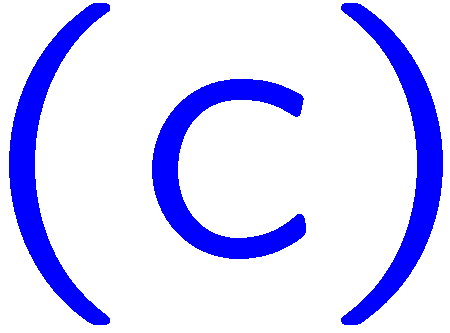 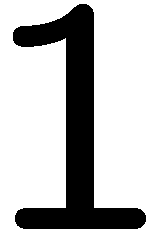 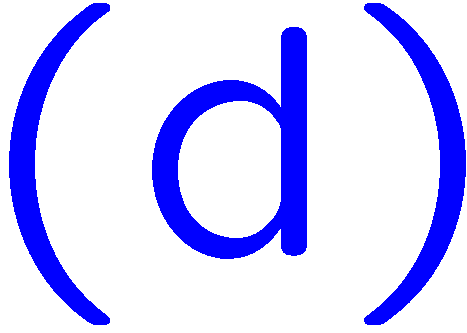 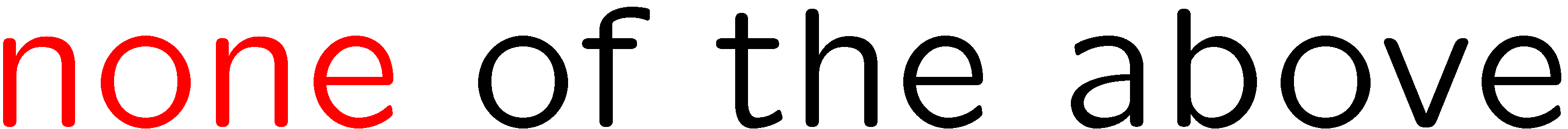 20
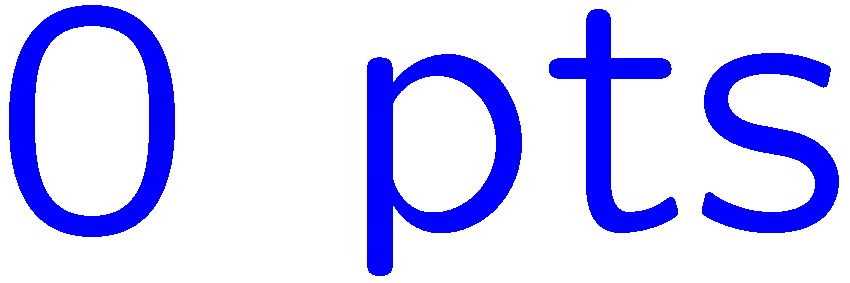 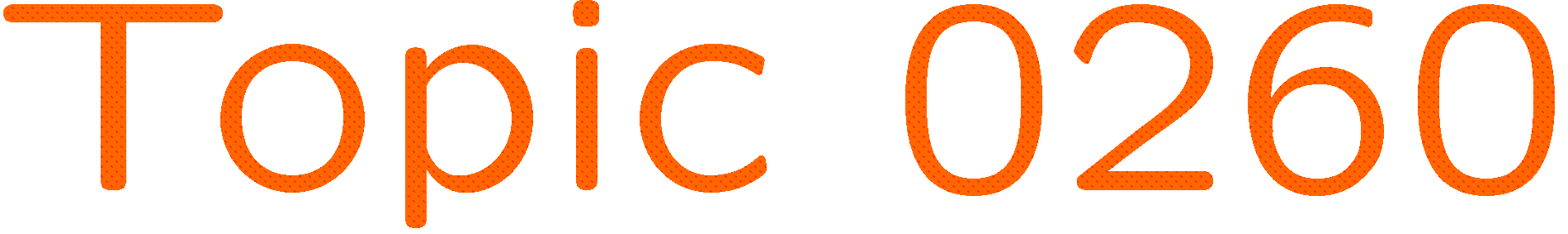 0 of 5
1+1=
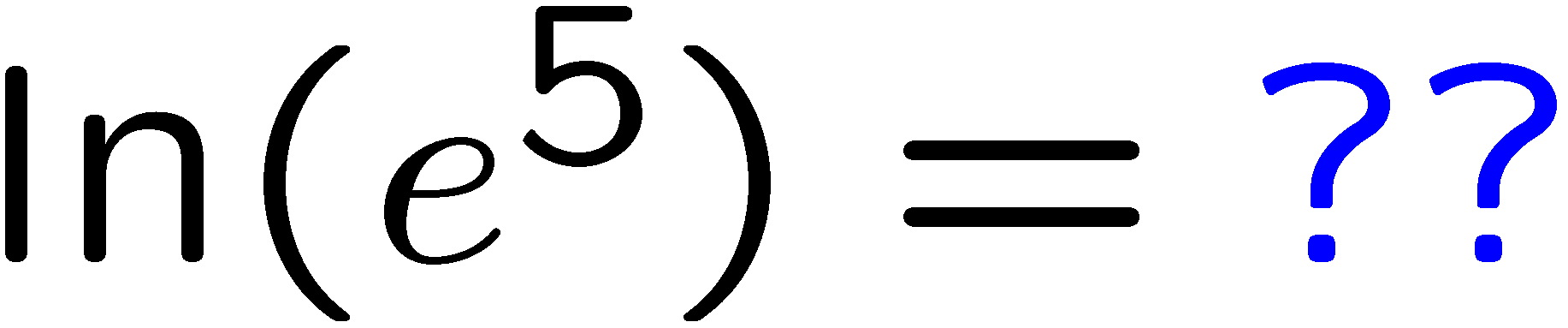 1
2
3
4
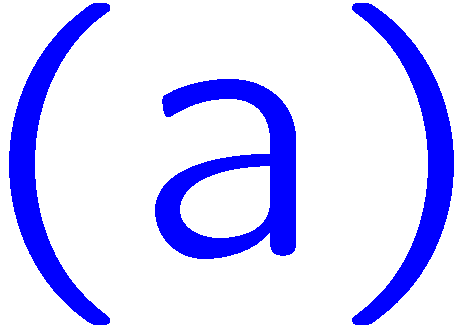 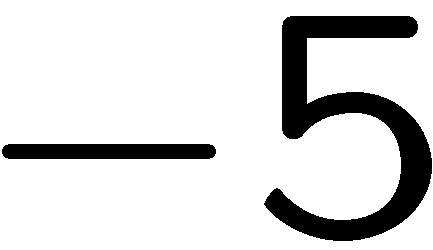 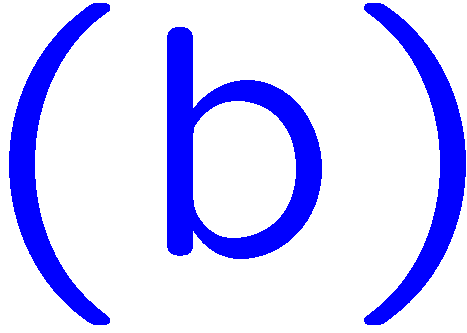 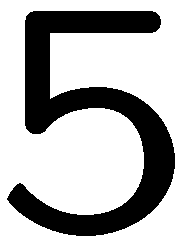 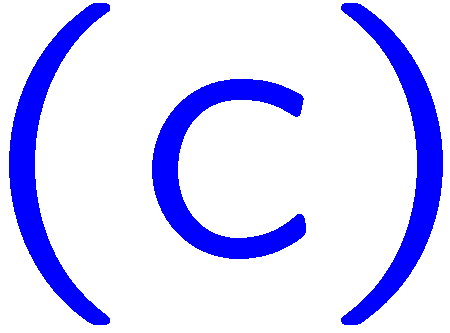 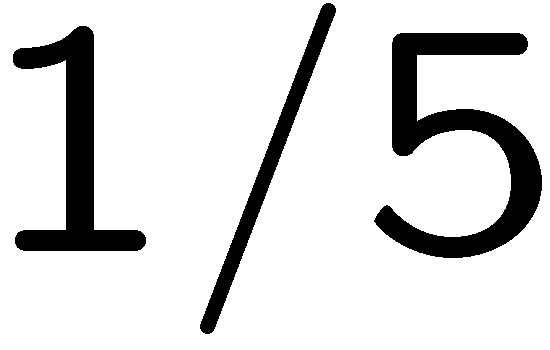 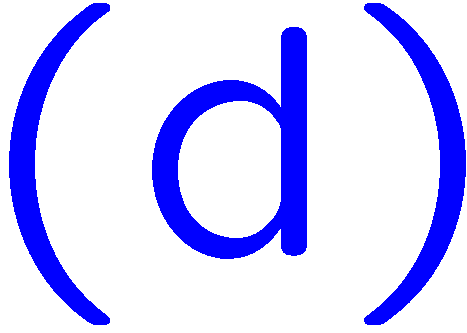 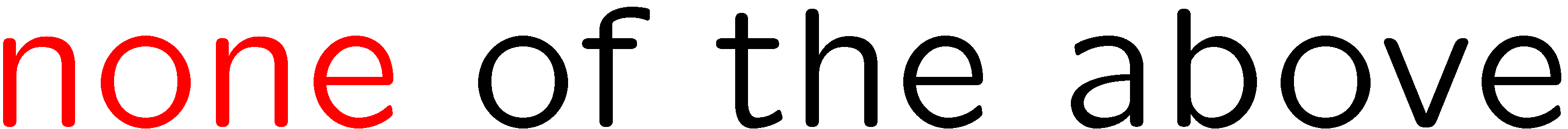 21
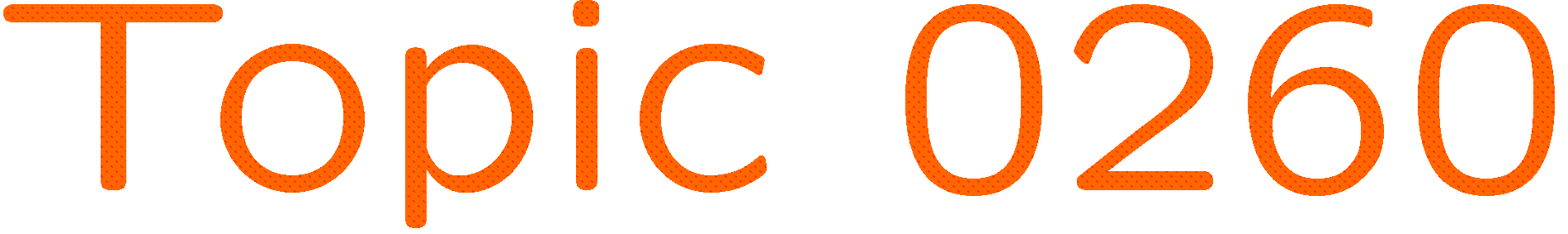 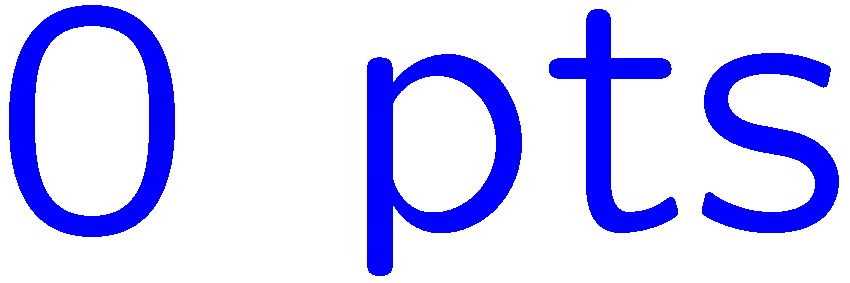 0 of 5
1+1=
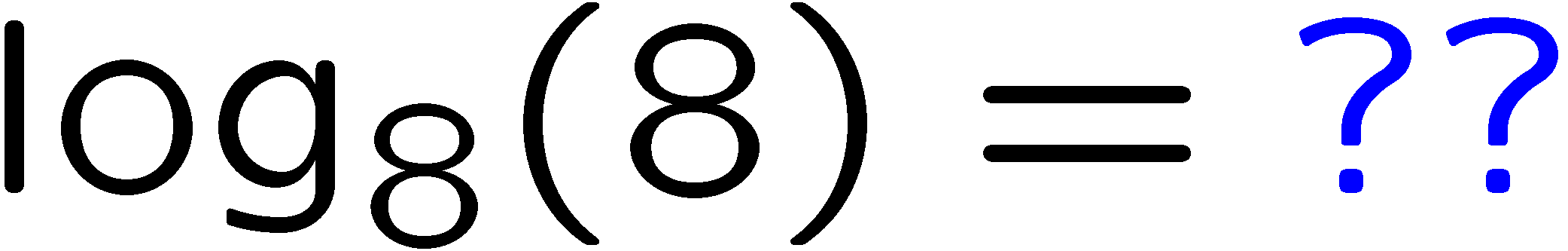 1
2
3
4
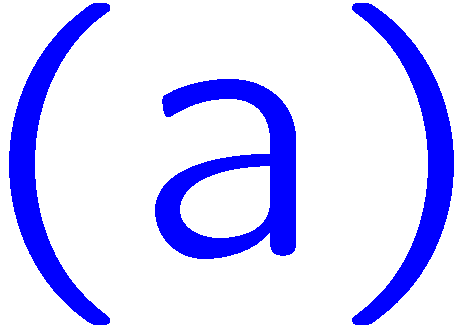 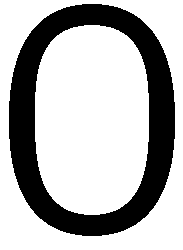 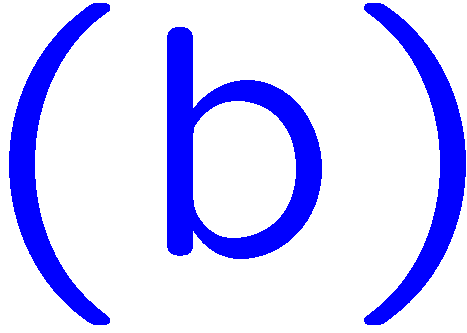 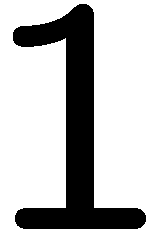 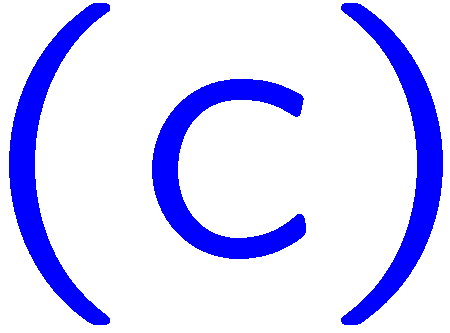 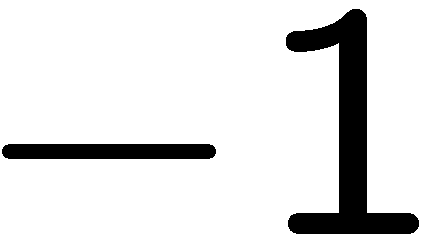 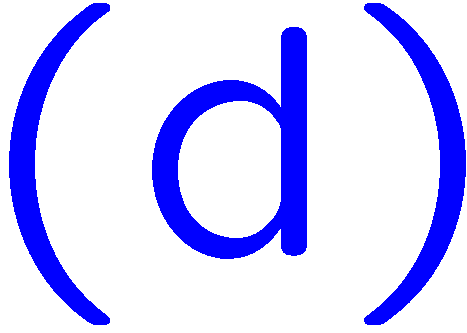 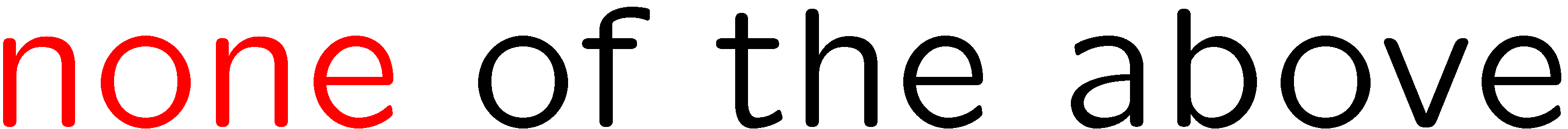 22
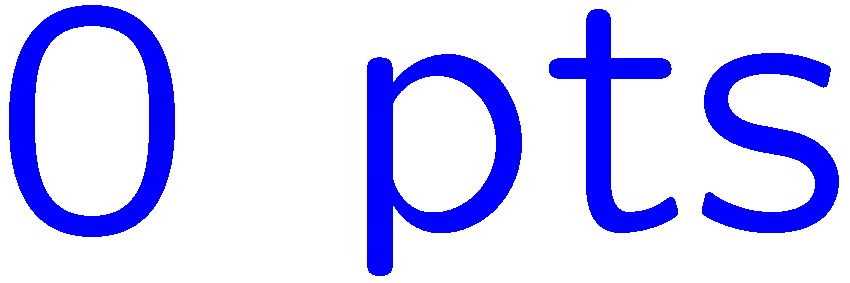 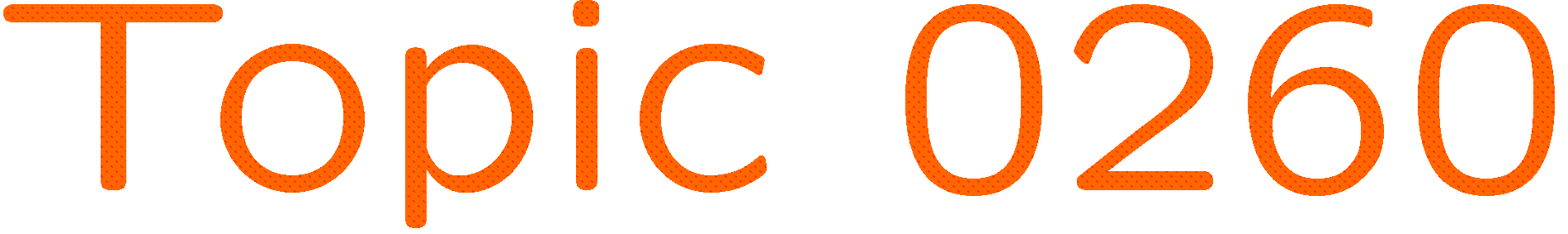 0 of 5
1+1=
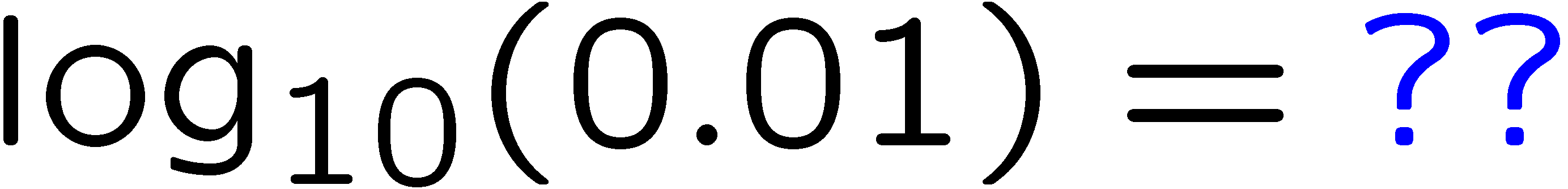 1
2
3
4
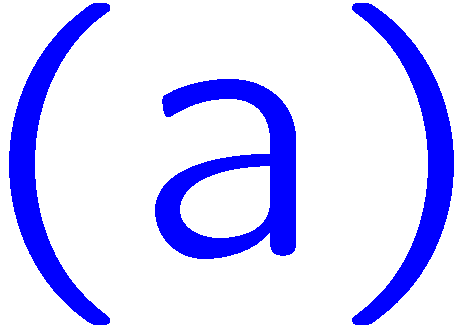 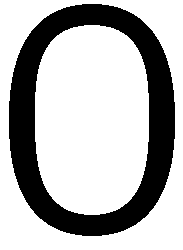 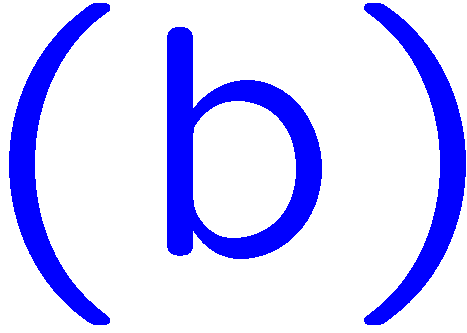 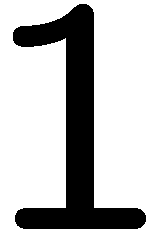 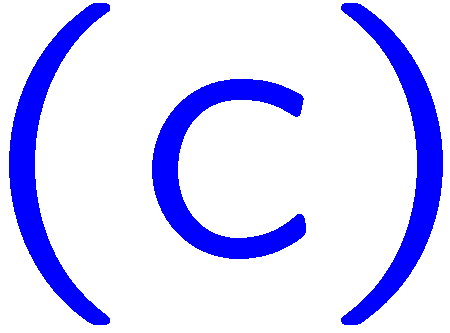 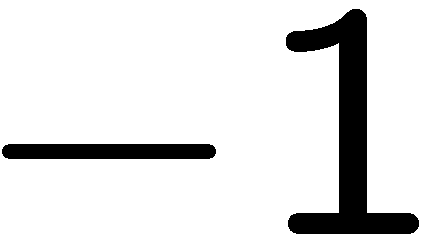 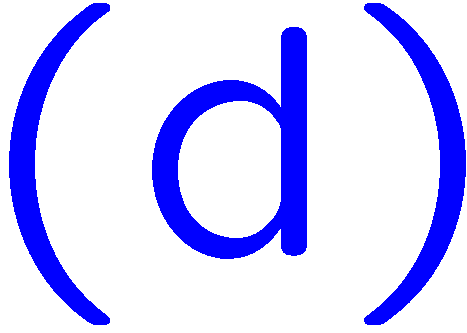 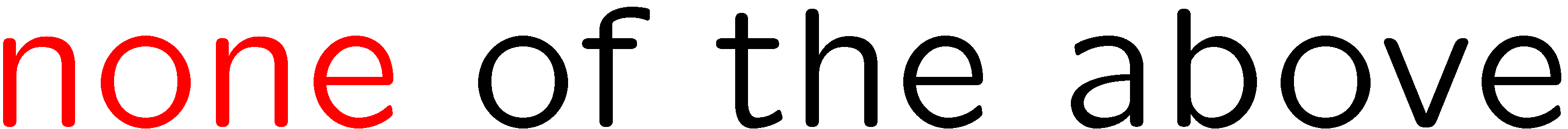 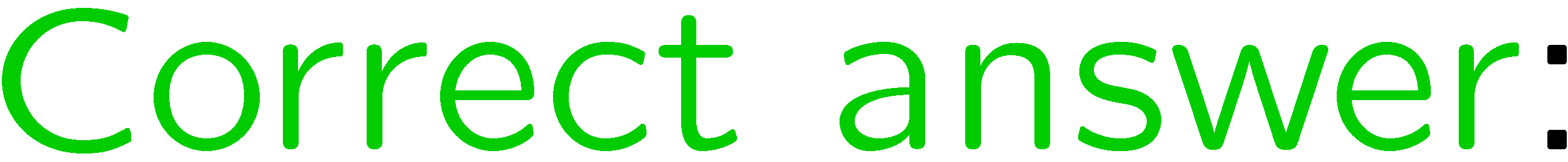 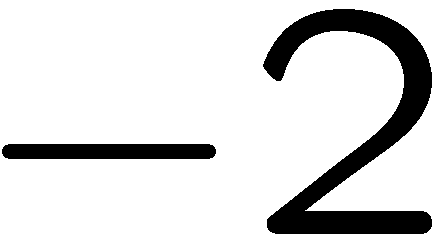 23
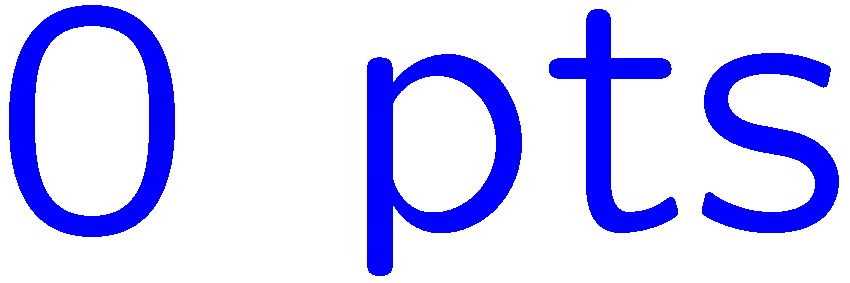 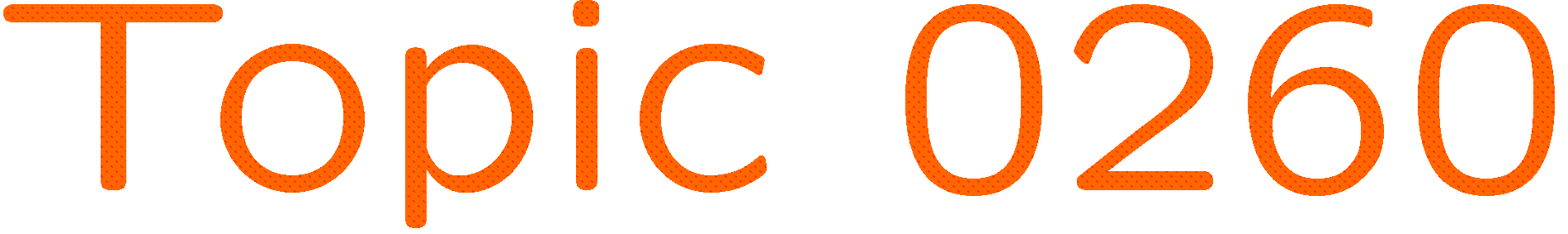 0 of 5
1+1=
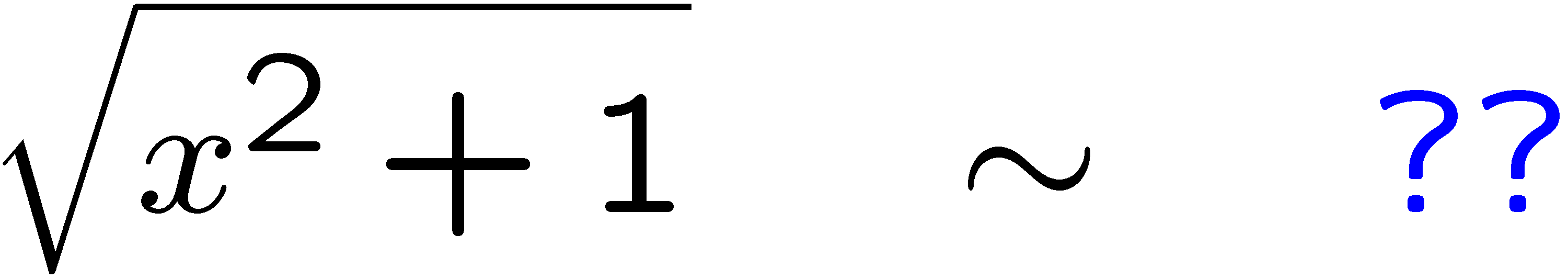 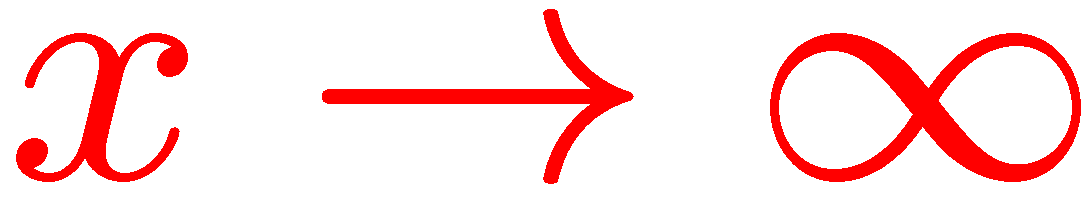 1
2
3
4
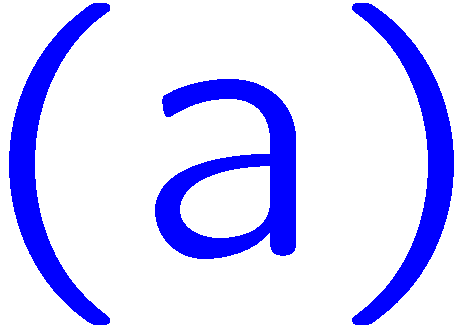 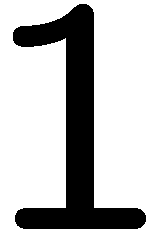 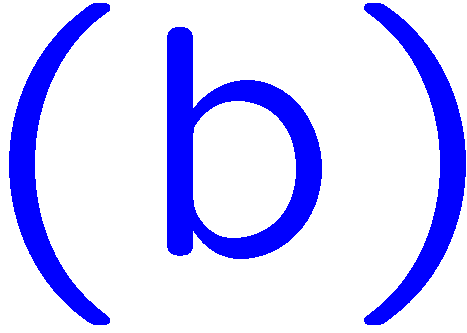 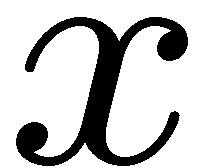 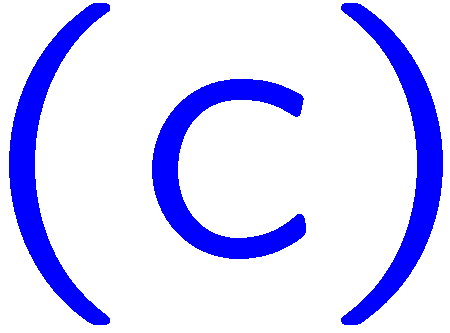 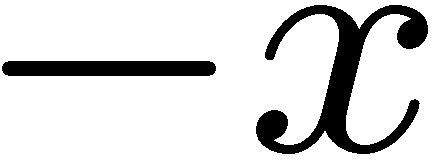 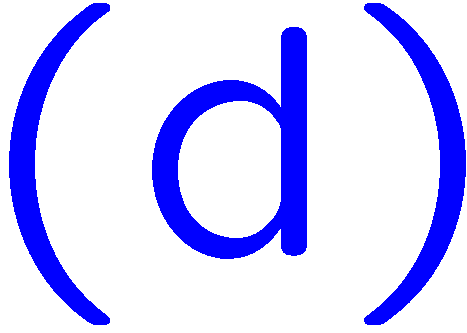 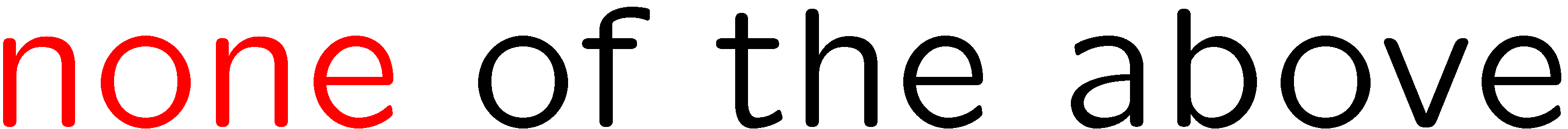 24
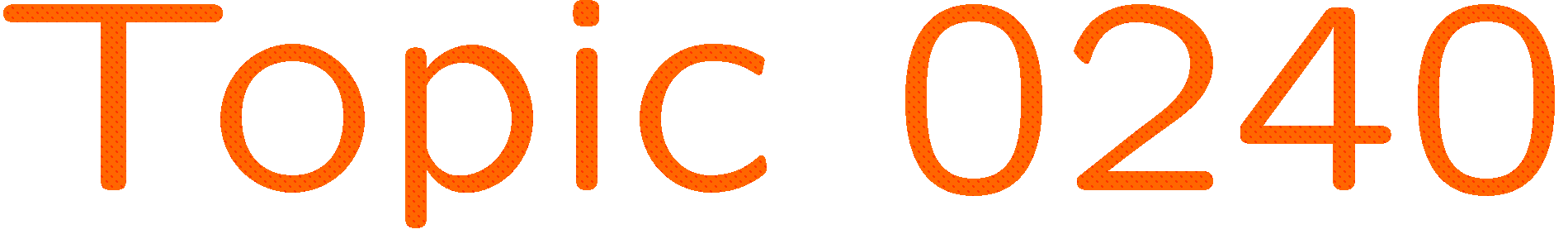 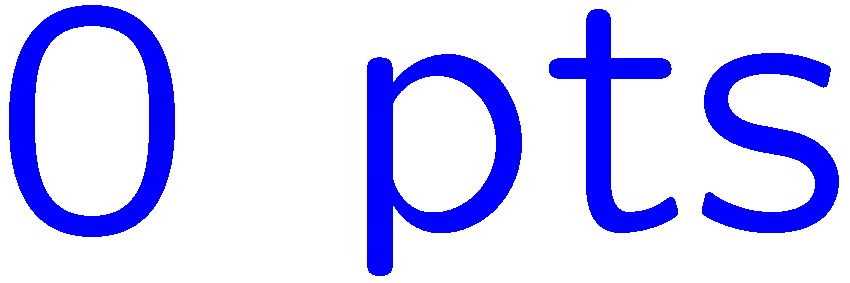 0 of 5
1+1=
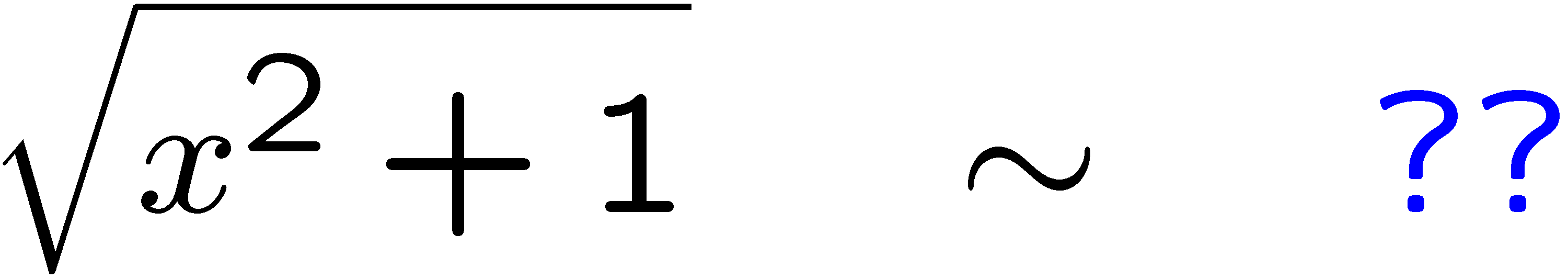 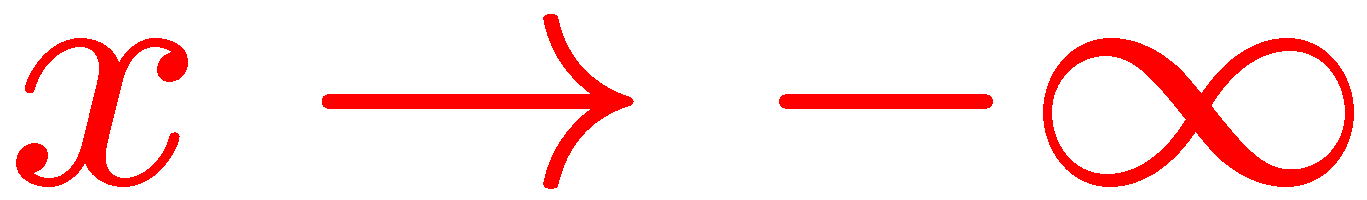 1
2
3
4
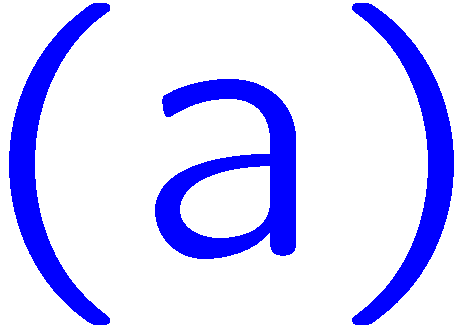 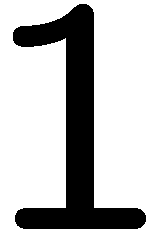 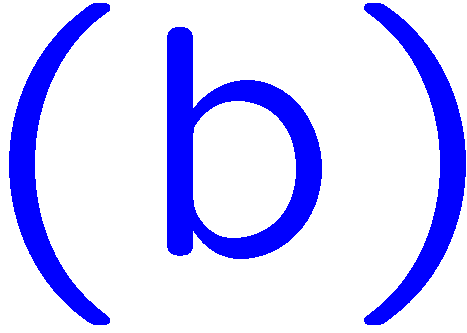 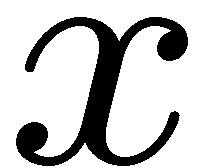 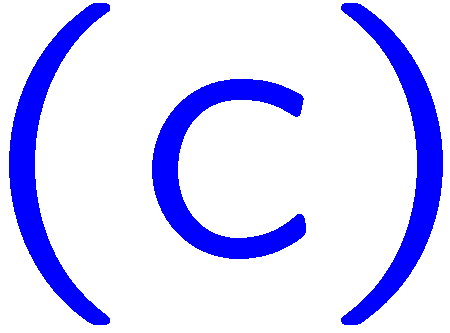 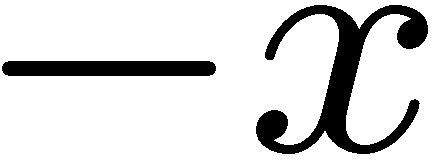 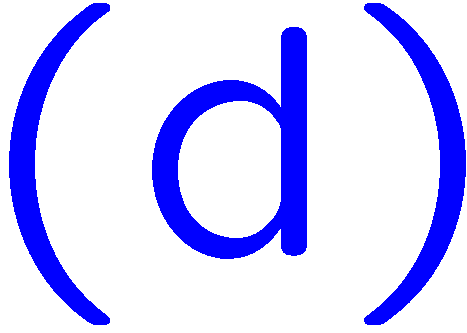 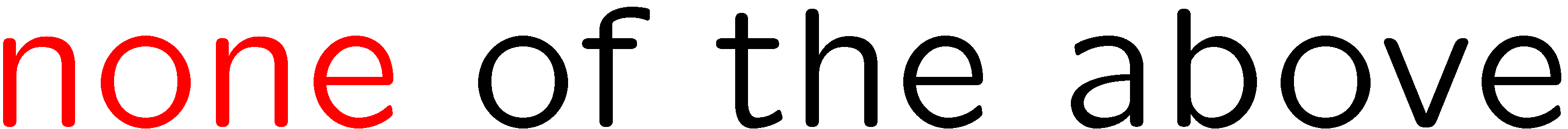 25
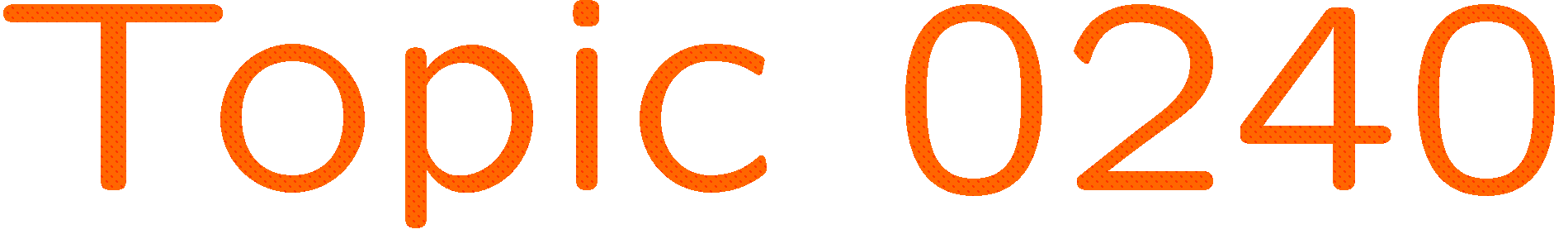 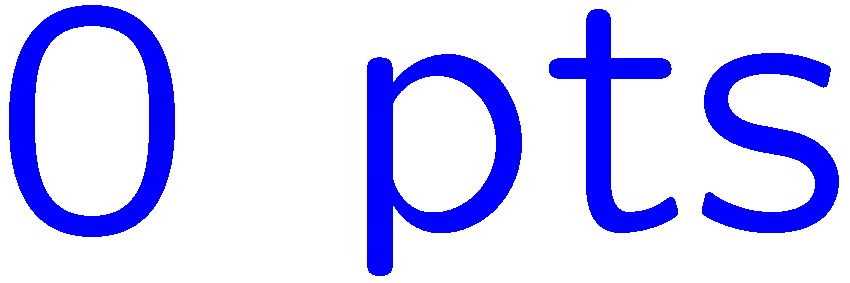 0 of 5
1+1=
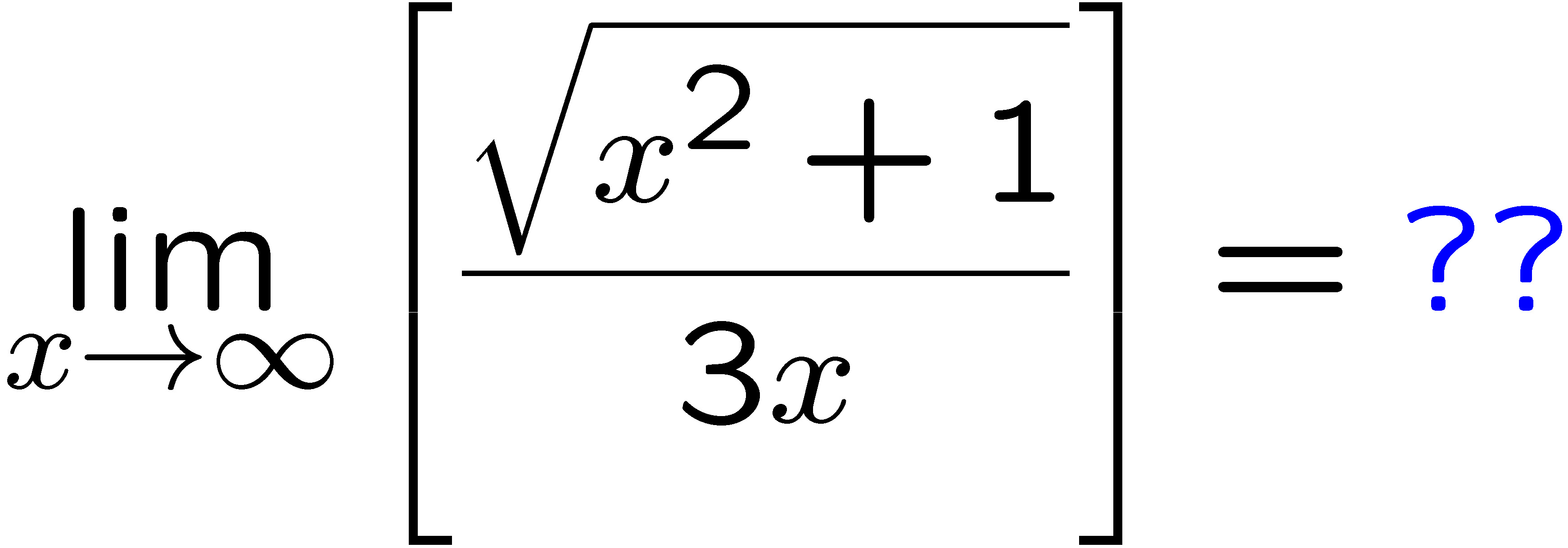 1
2
3
4
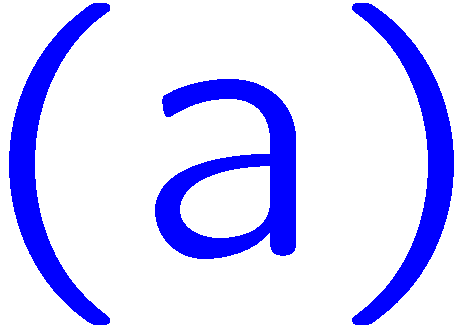 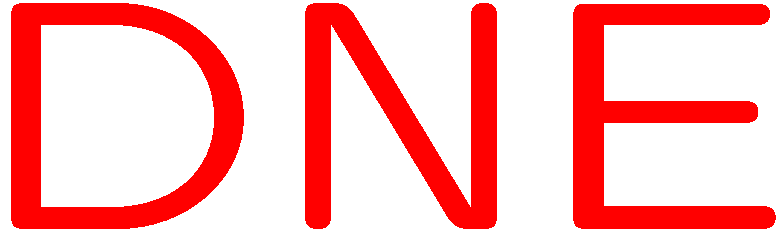 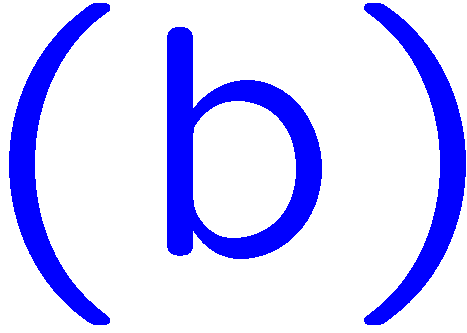 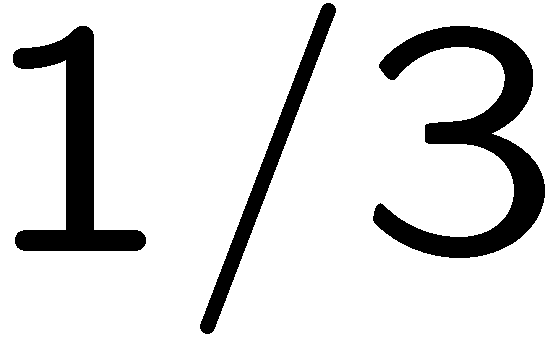 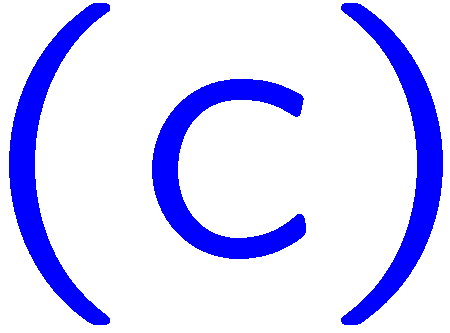 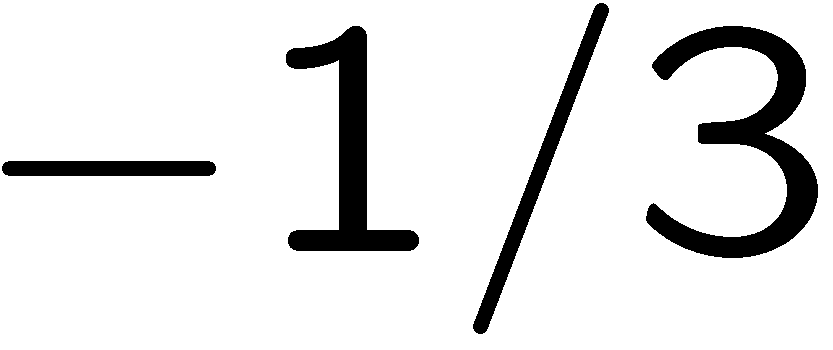 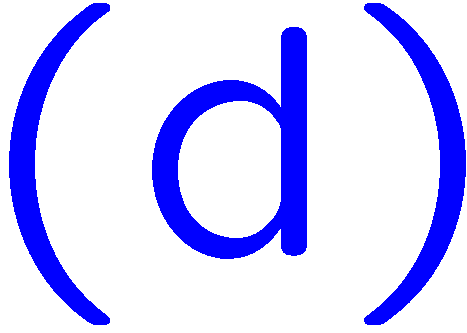 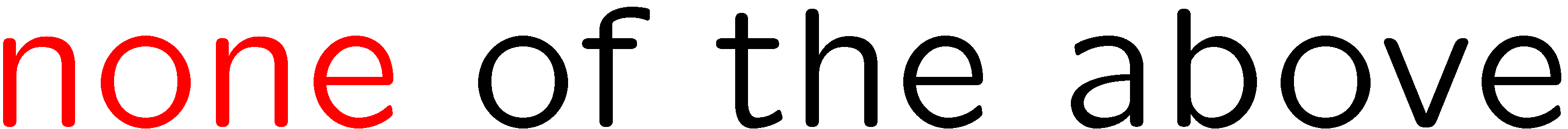 26
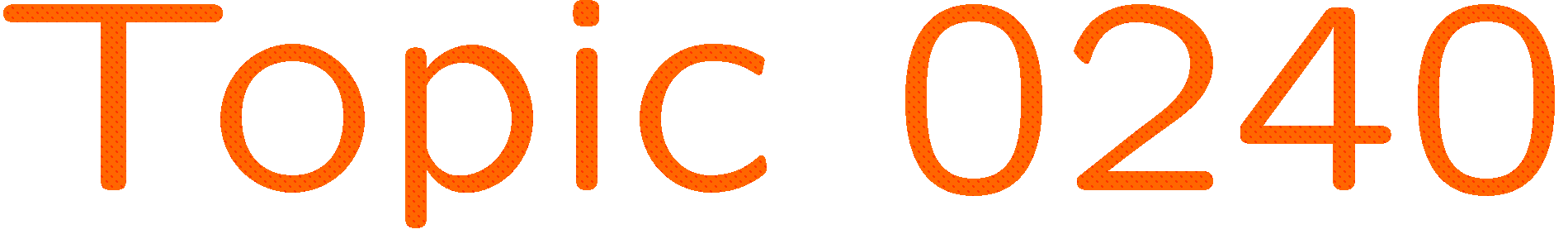 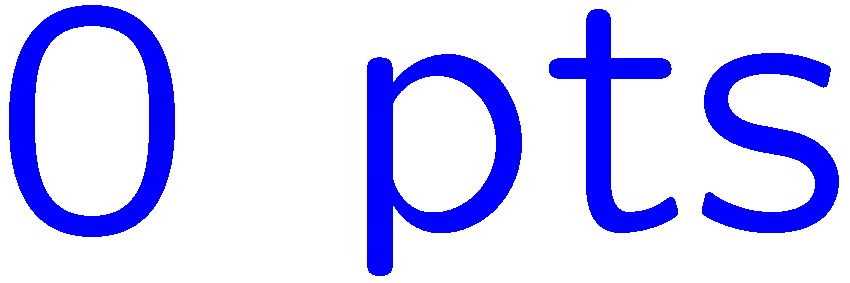 0 of 5
1+1=
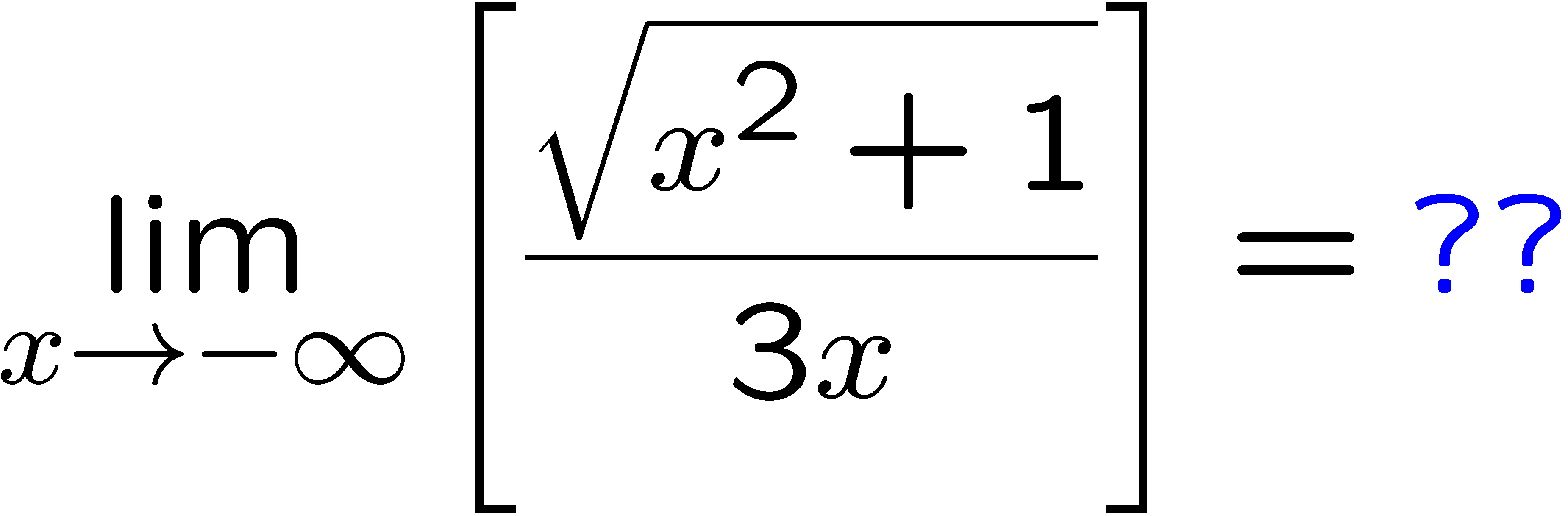 1
2
3
4
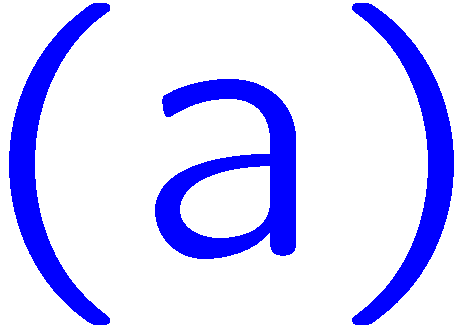 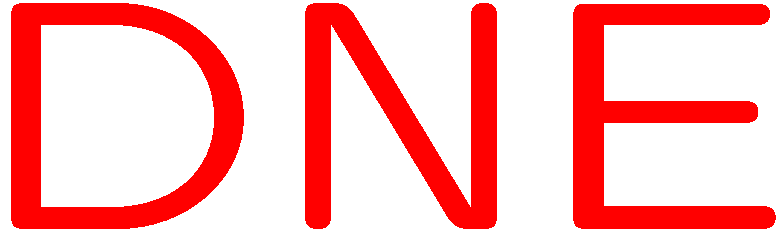 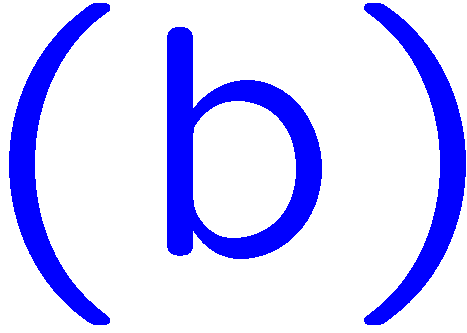 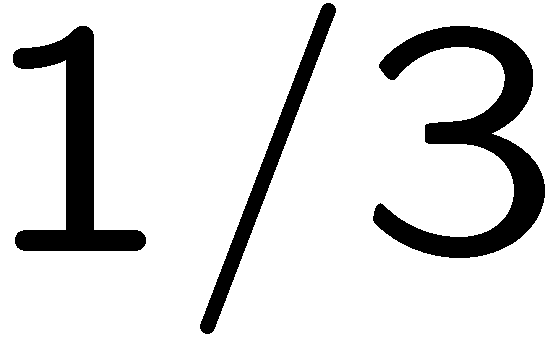 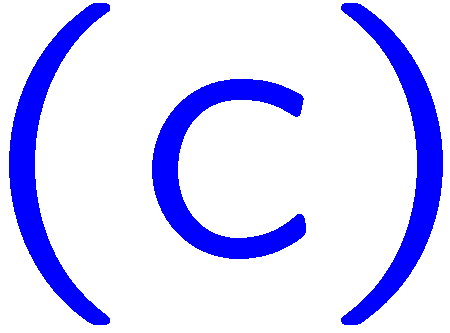 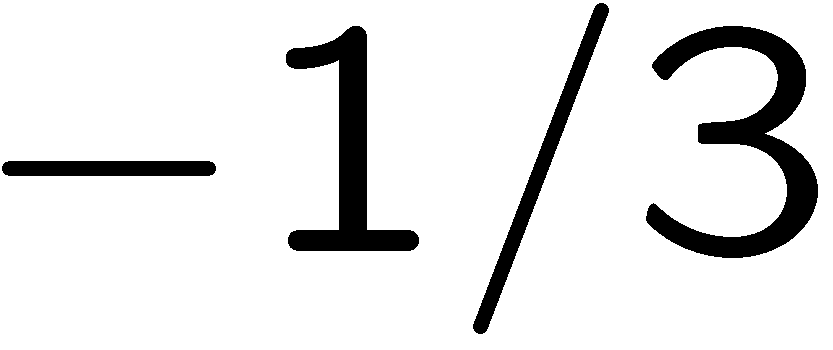 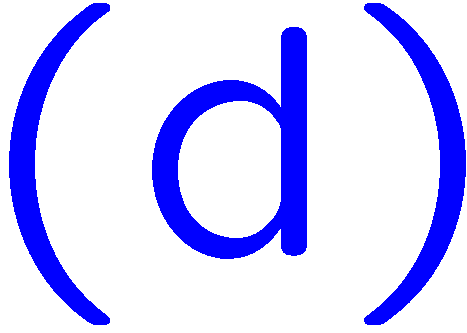 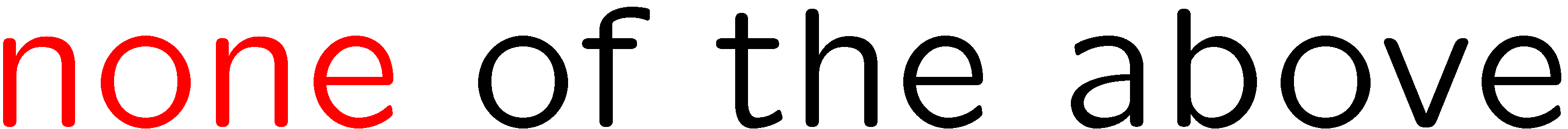 27
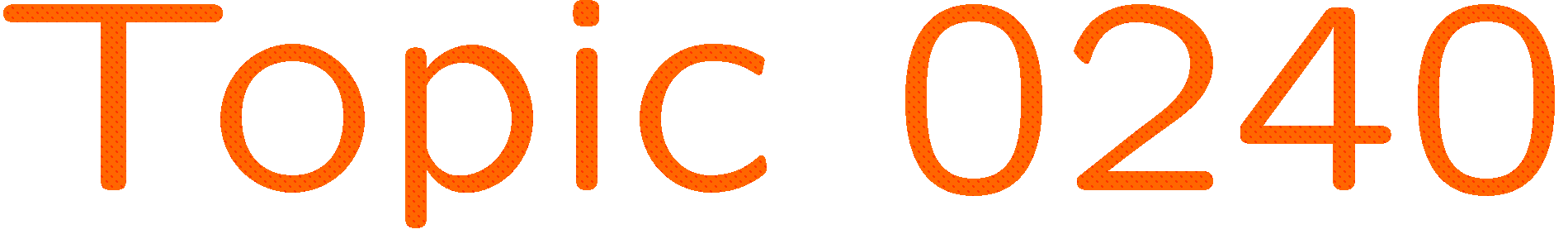 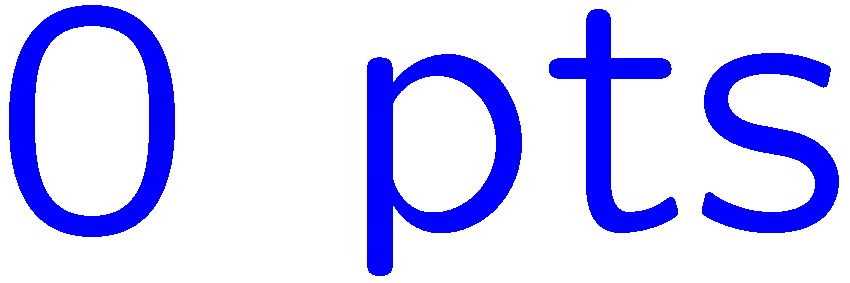 0 of 5
1+1=
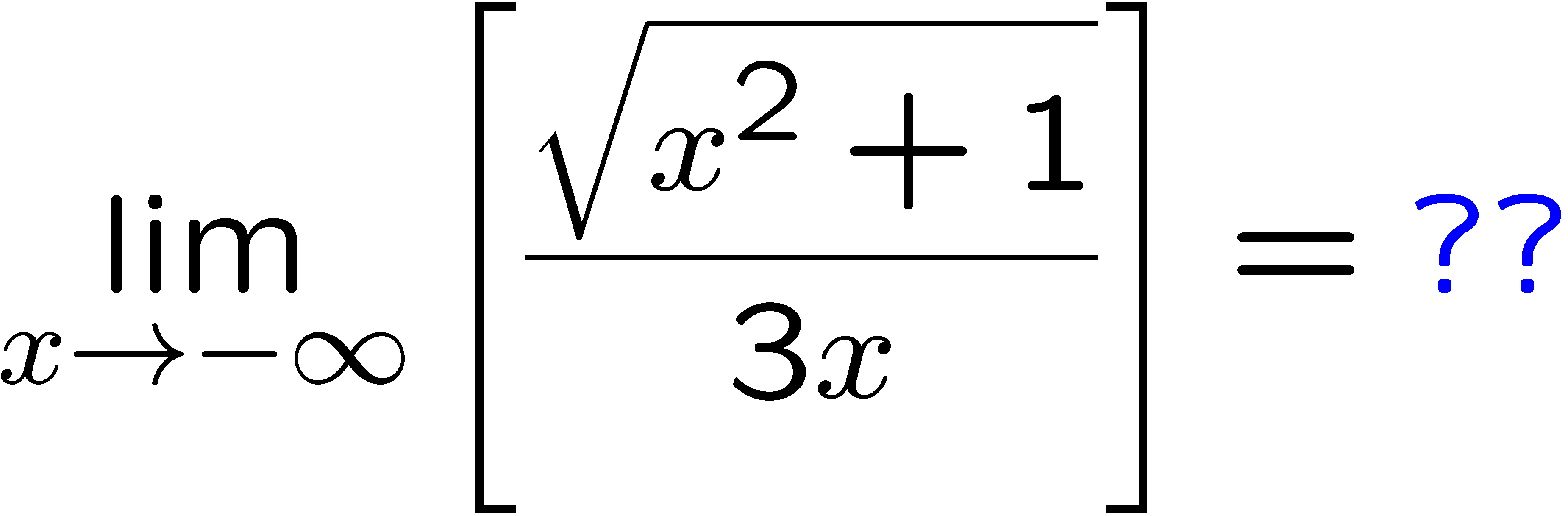 1
2
3
4
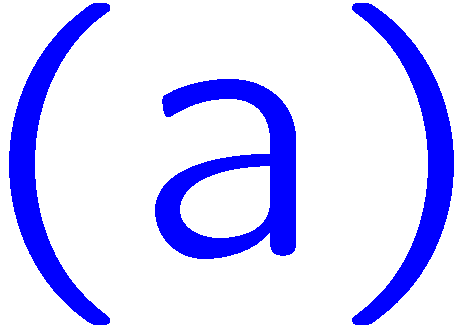 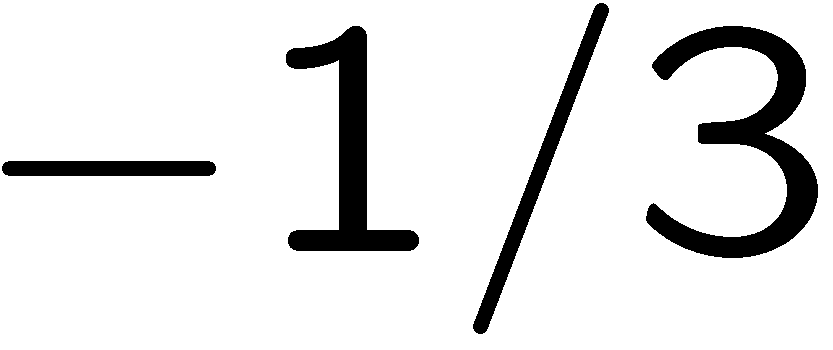 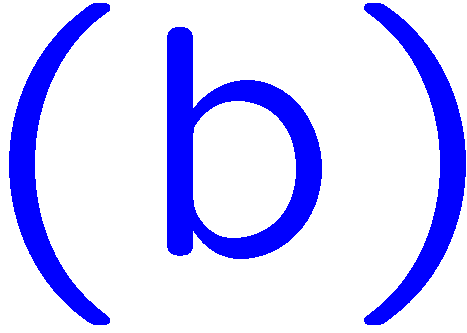 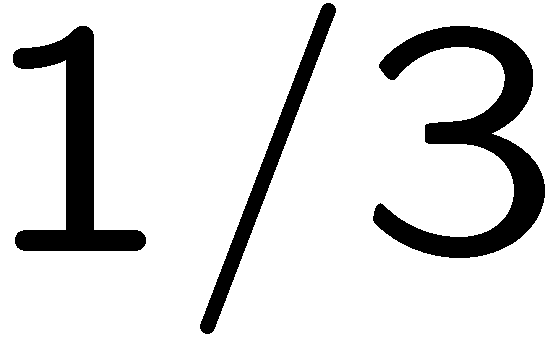 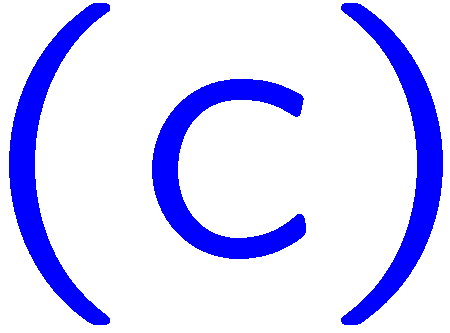 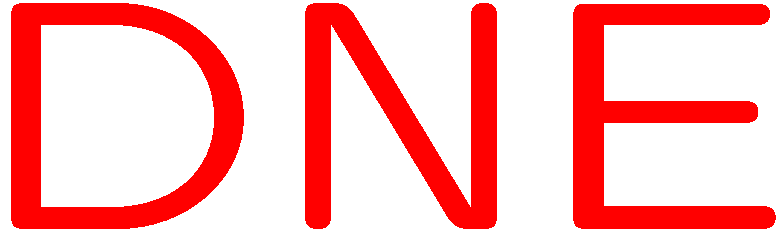 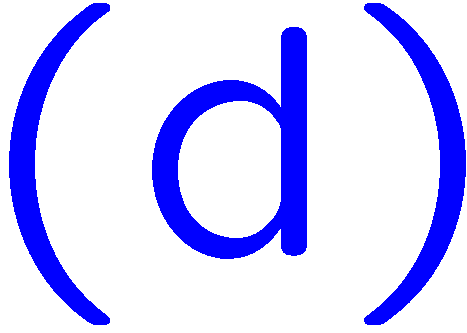 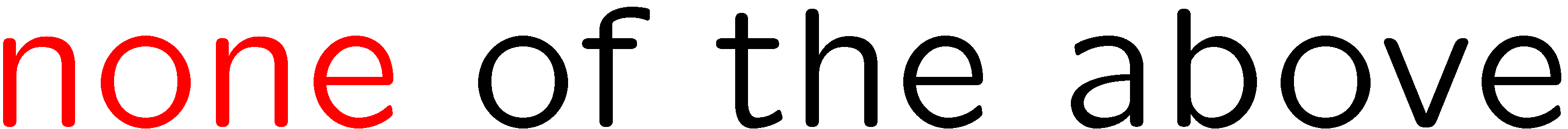 28
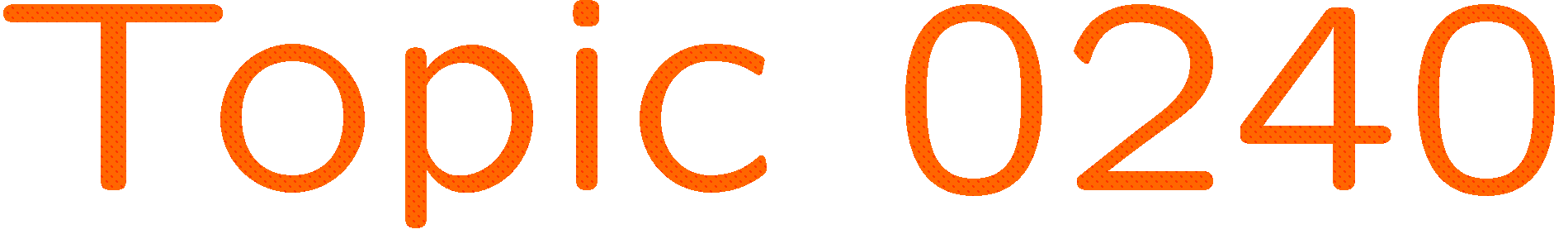 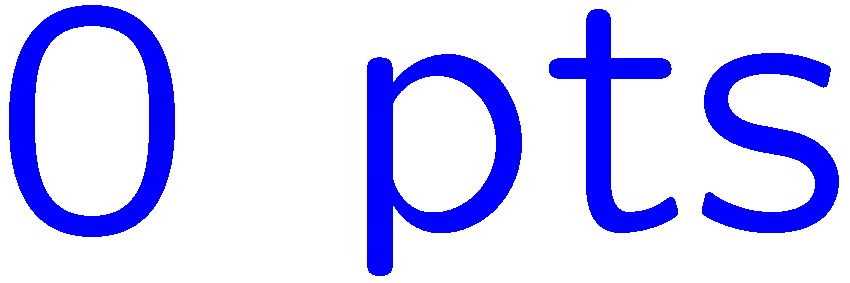 0 of 5
1+1=
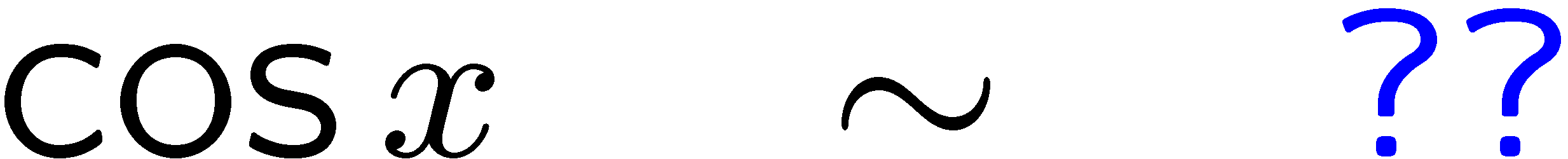 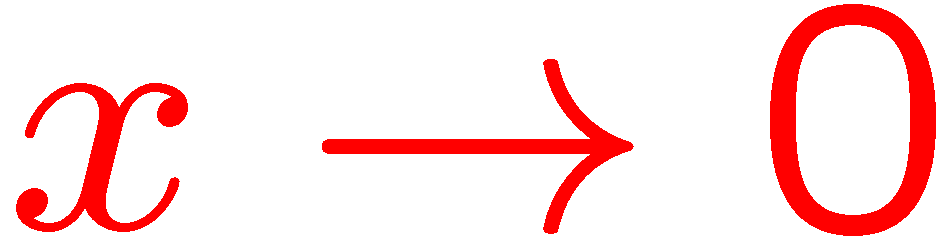 1
2
3
4
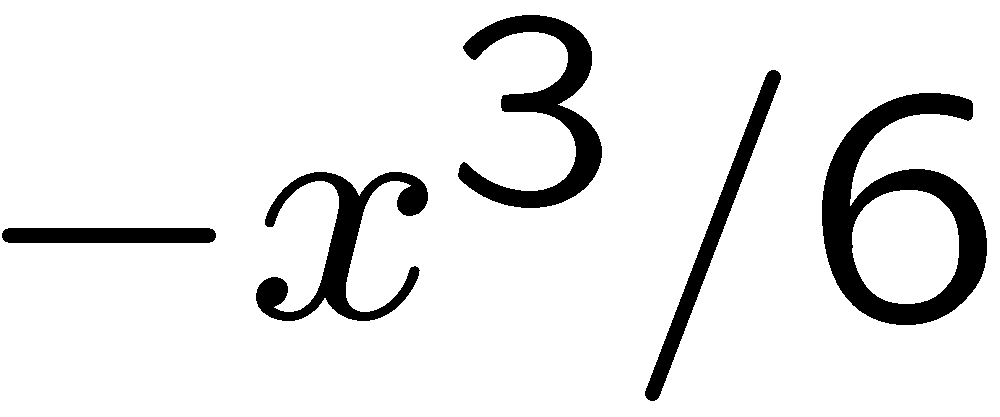 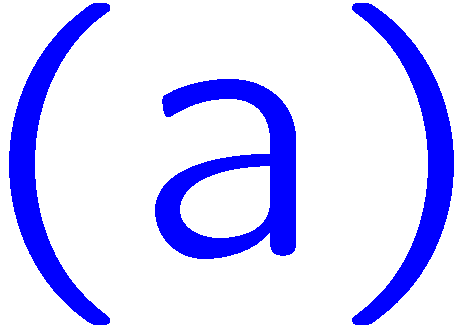 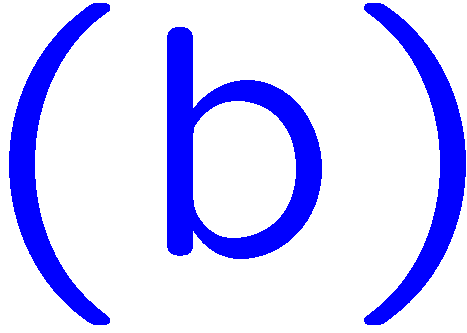 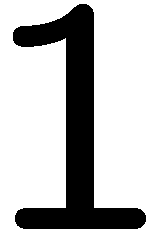 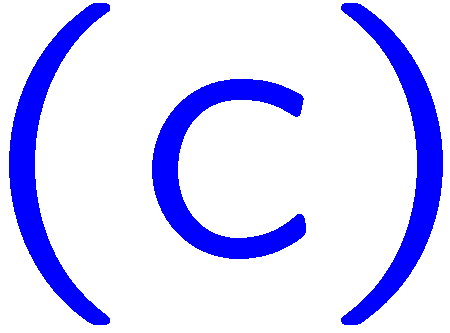 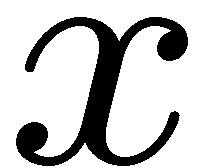 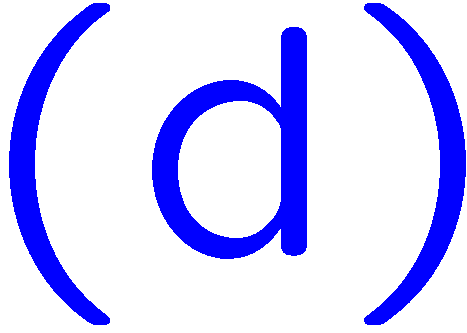 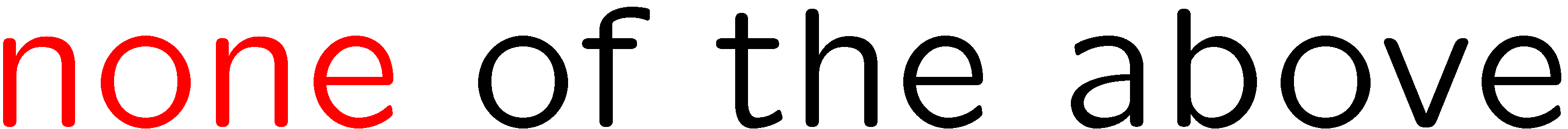 29
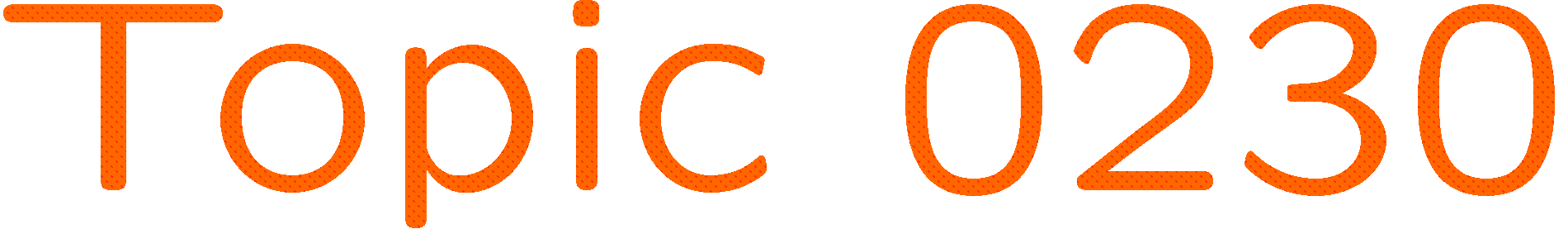 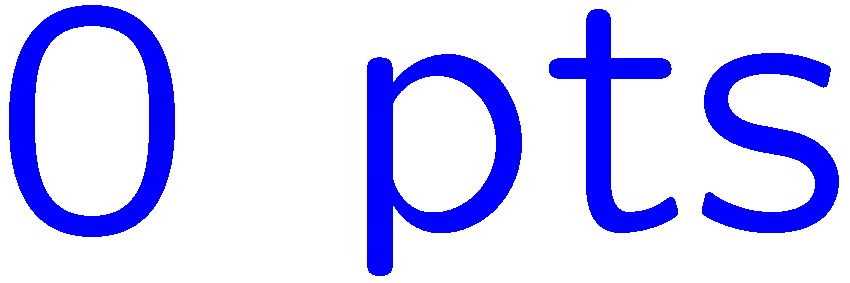 0 of 5
1+1=
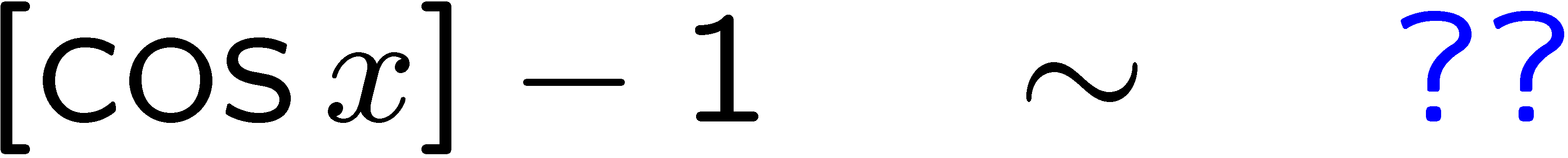 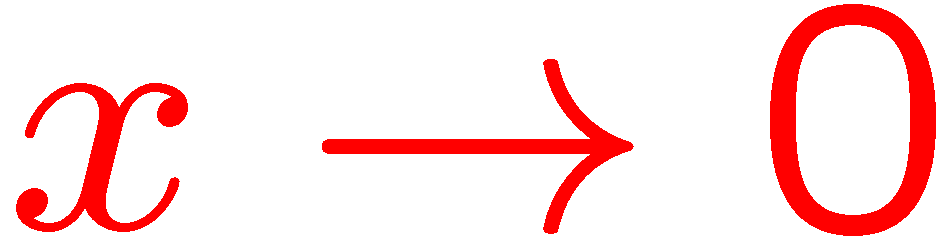 1
2
3
4
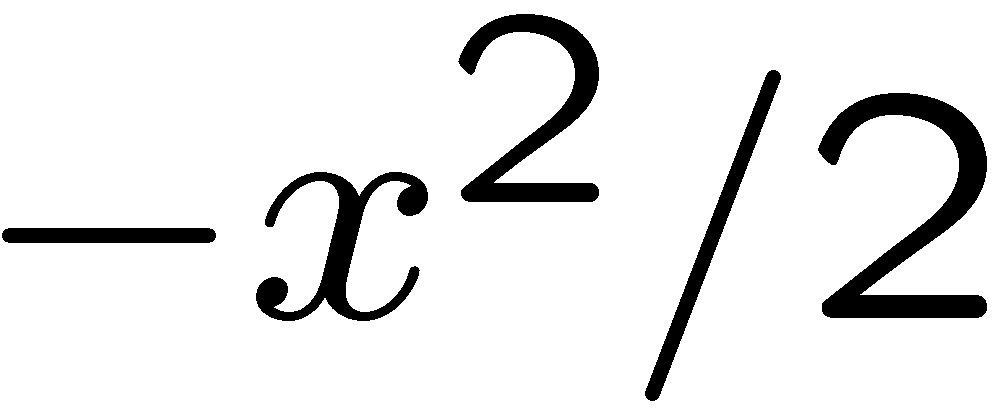 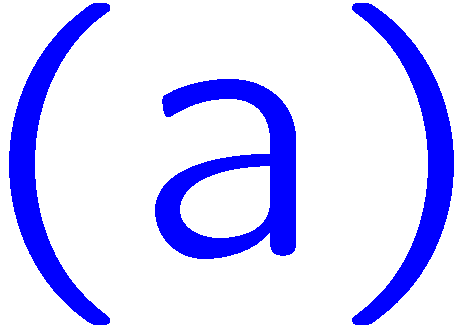 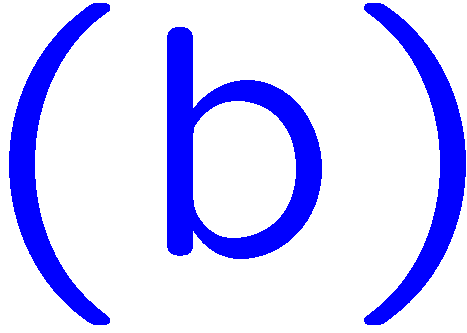 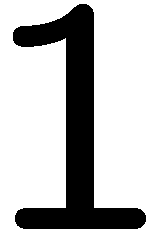 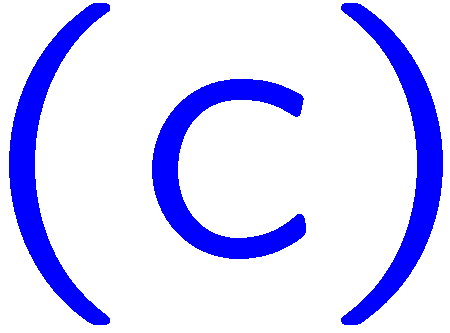 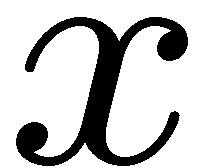 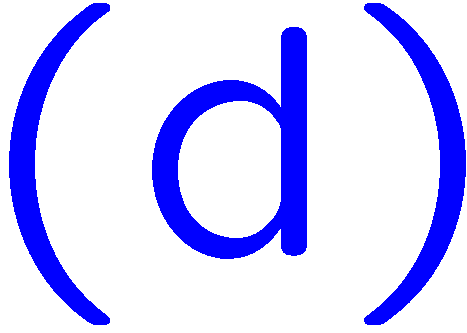 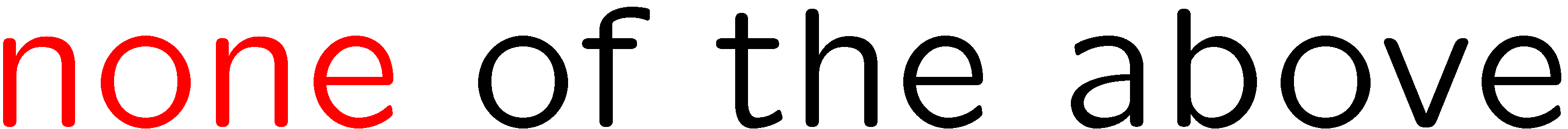 30
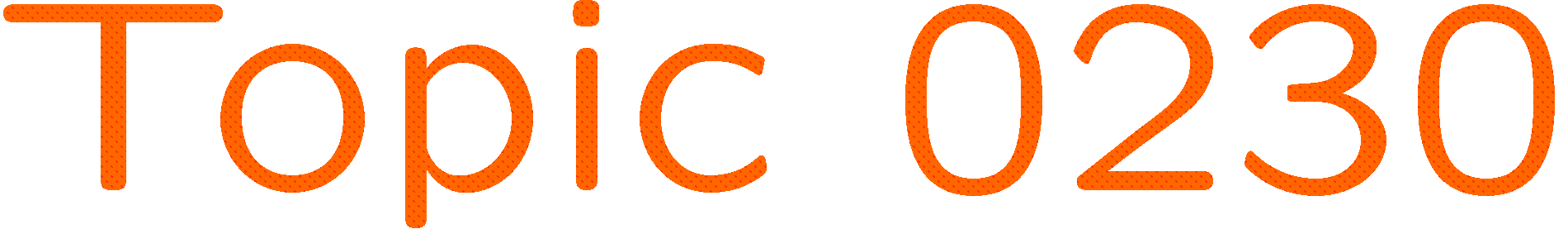 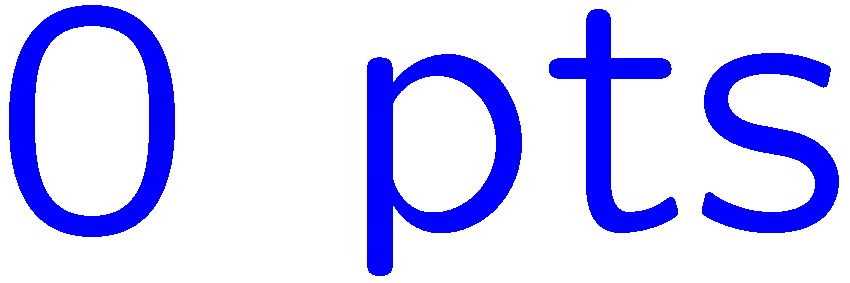 0 of 5
1+1=
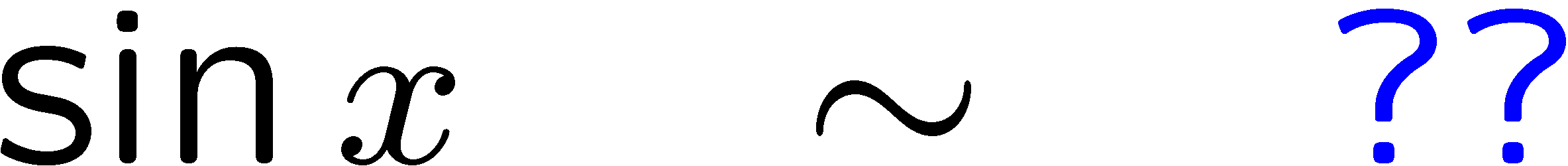 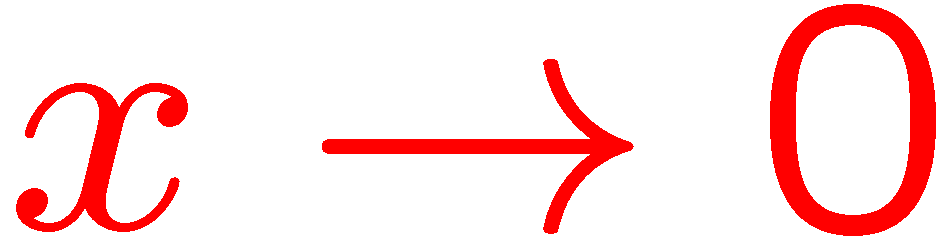 1
2
3
4
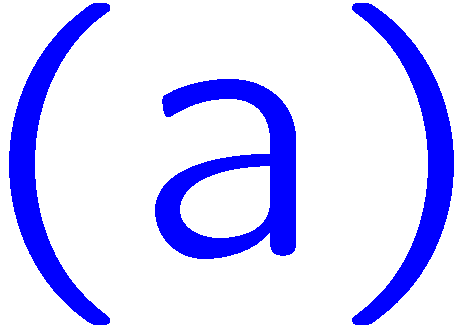 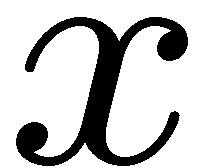 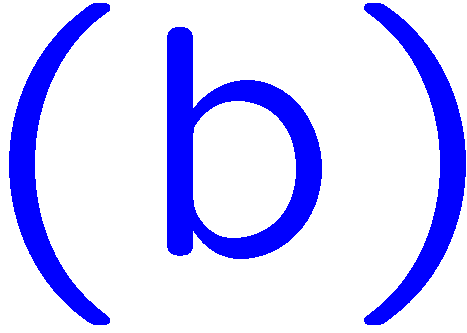 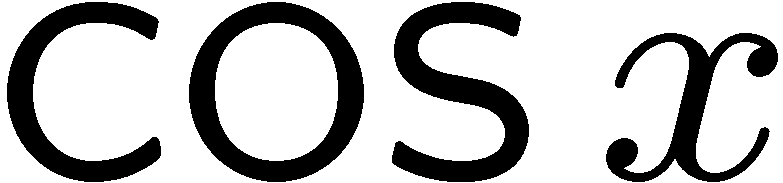 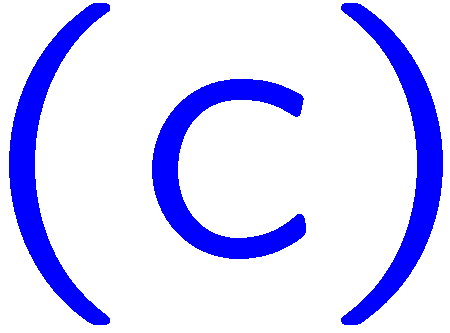 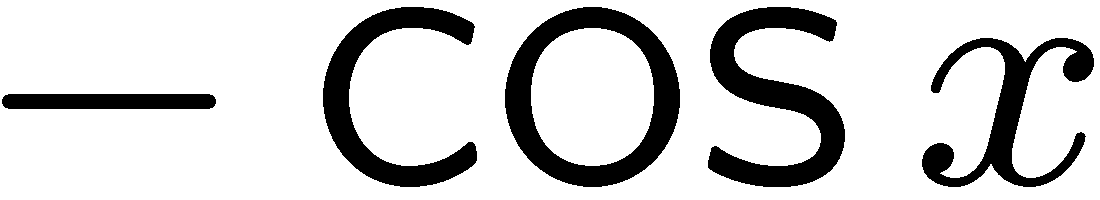 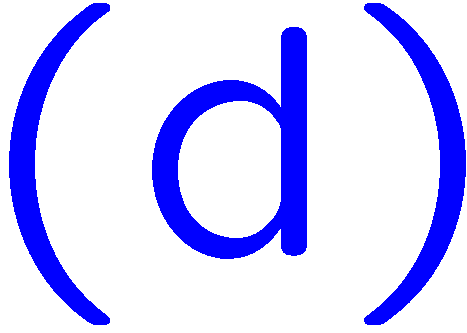 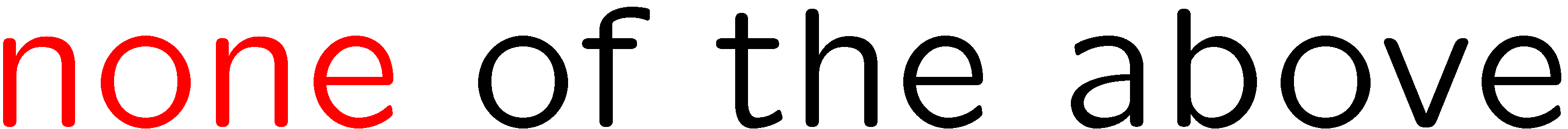 31
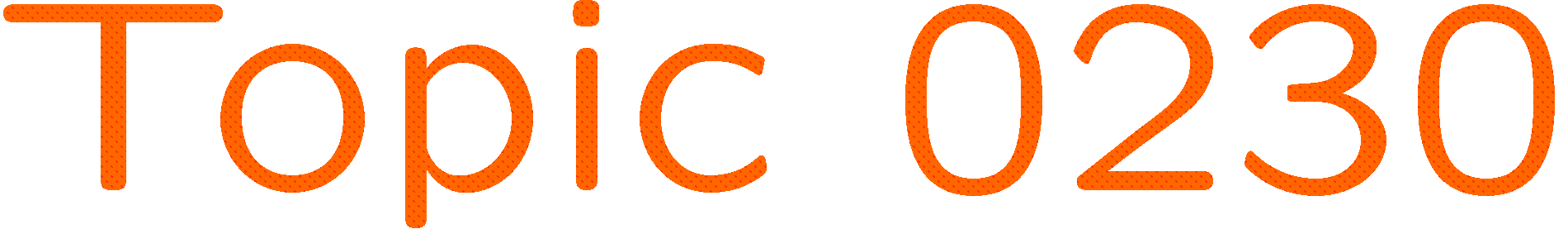 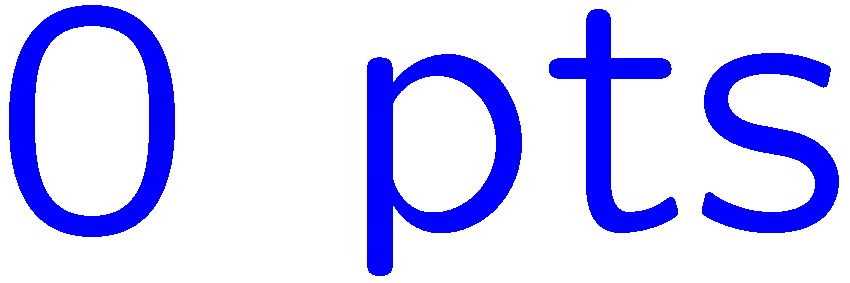 0 of 5
1+1=
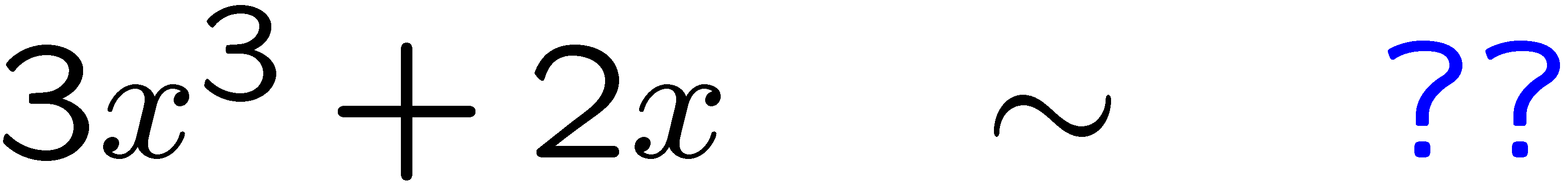 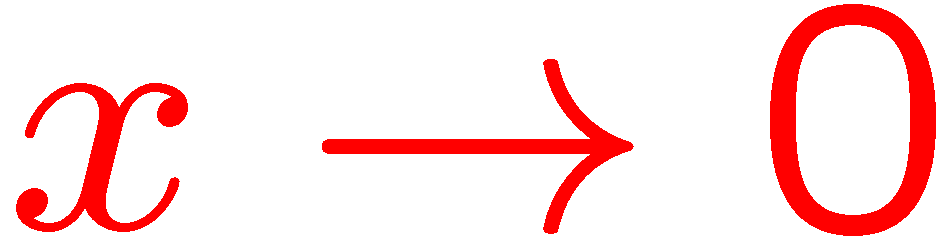 1
2
3
4
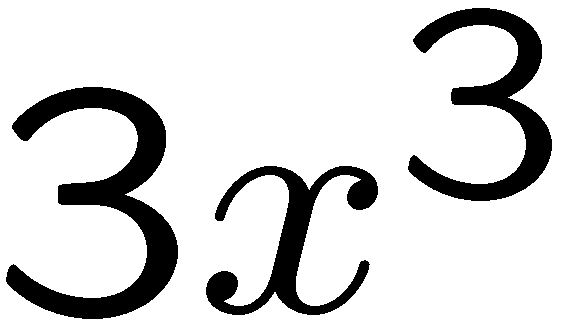 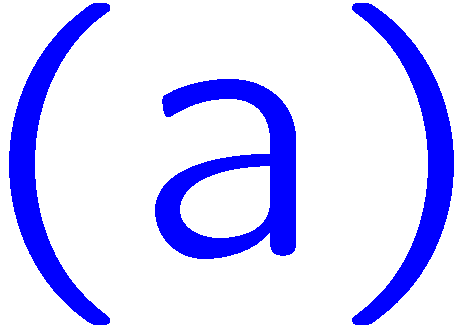 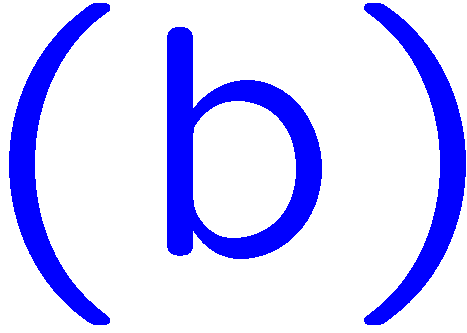 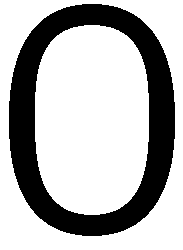 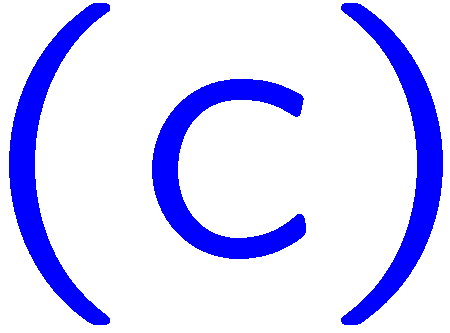 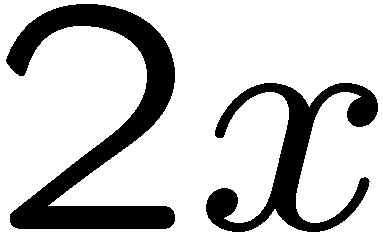 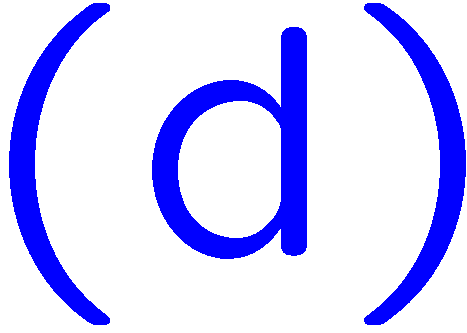 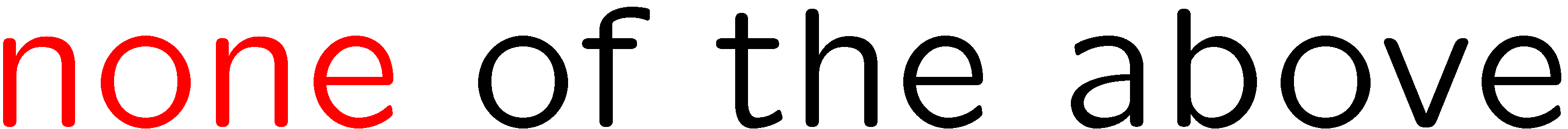 32
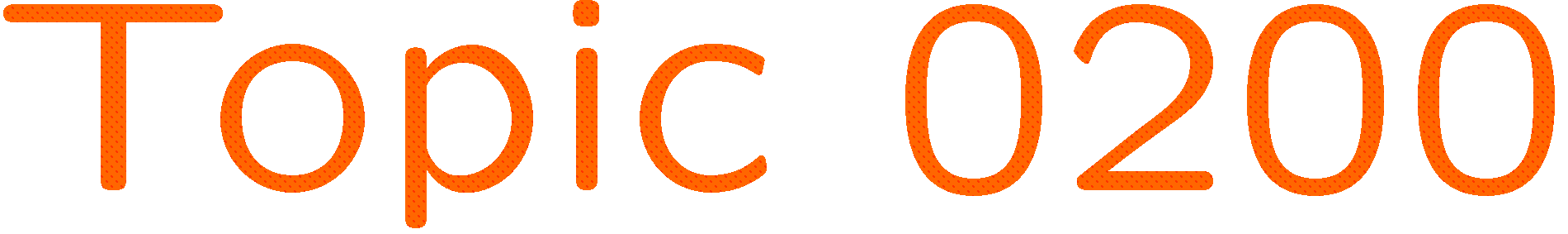 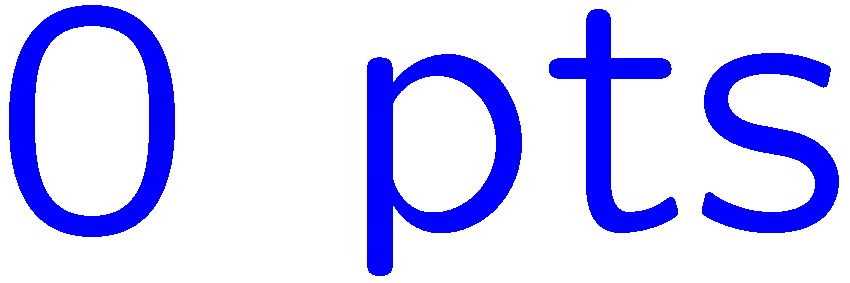 0 of 5
1+1=
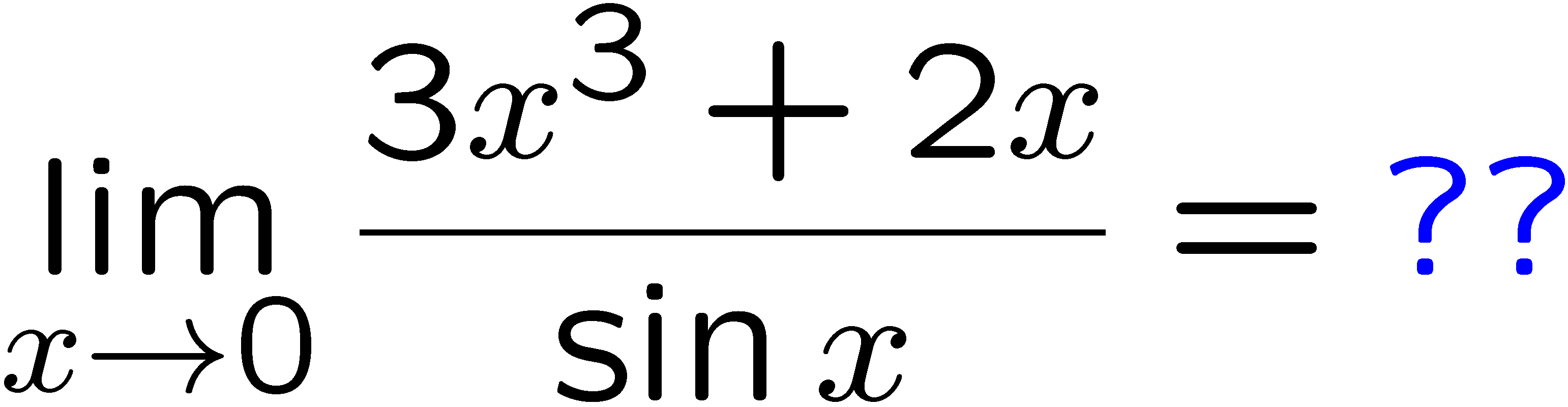 1
2
3
4
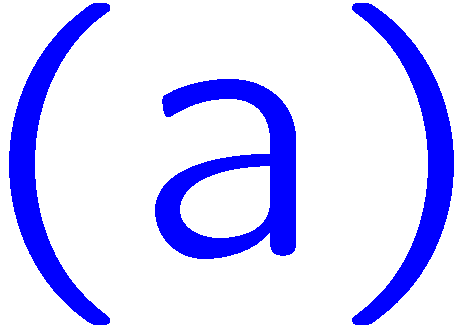 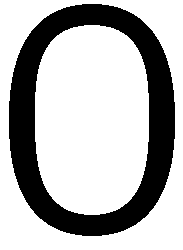 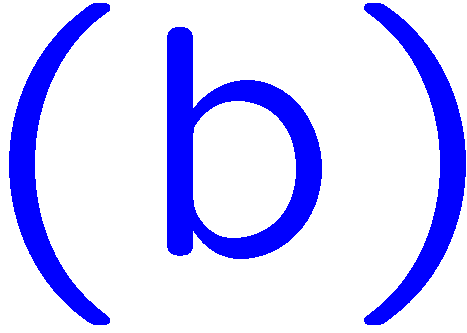 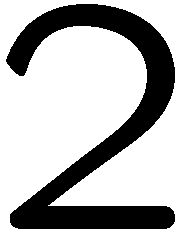 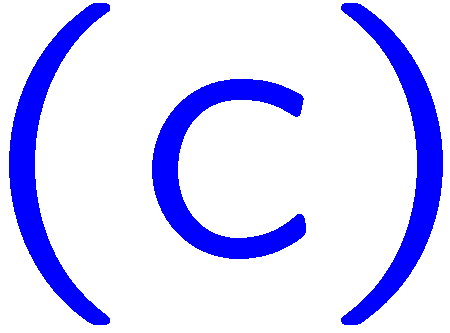 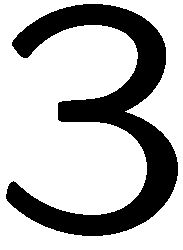 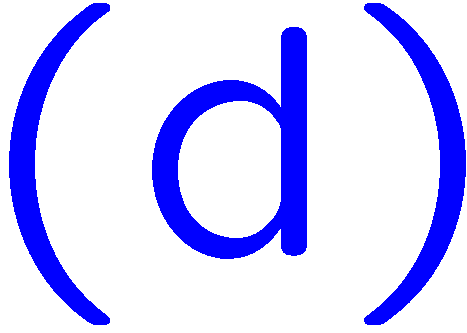 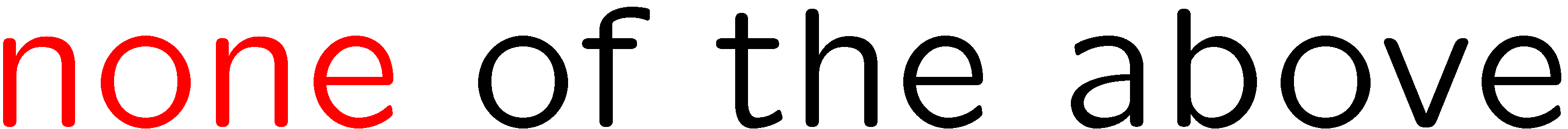 33
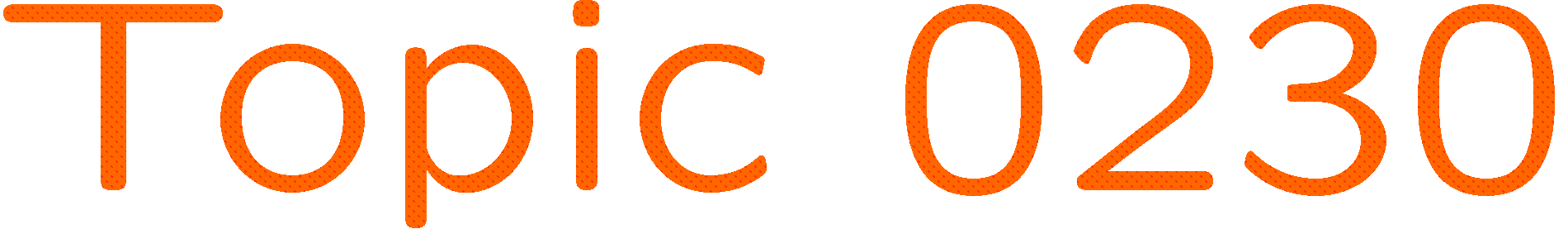 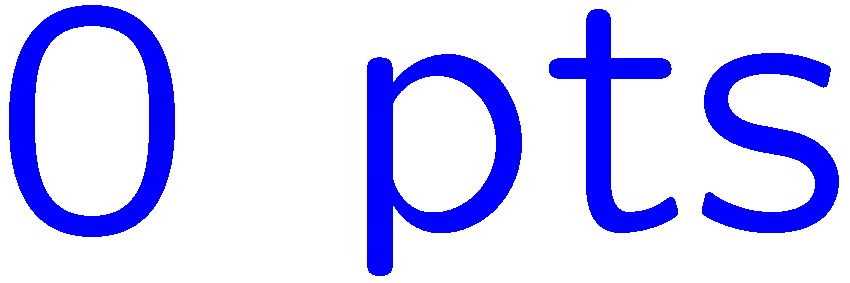 0 of 5
1+1=
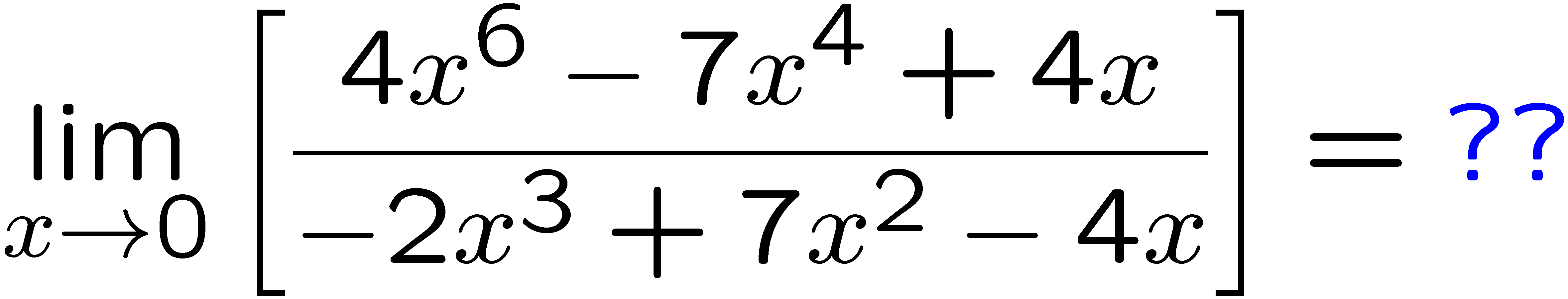 1
2
3
4
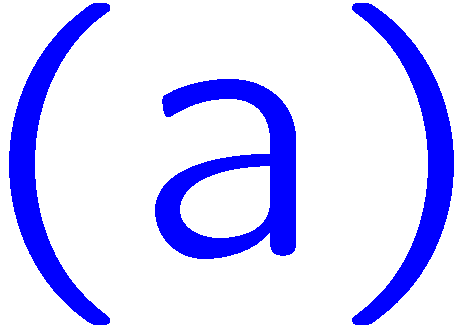 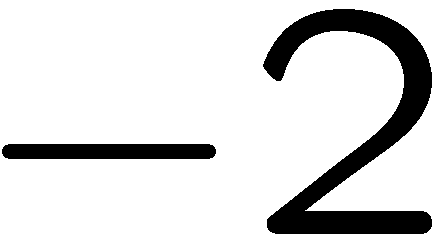 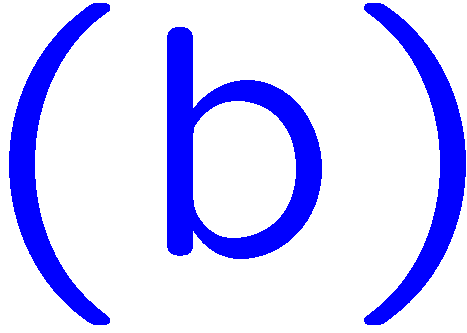 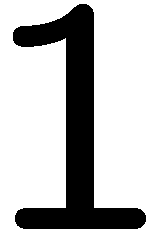 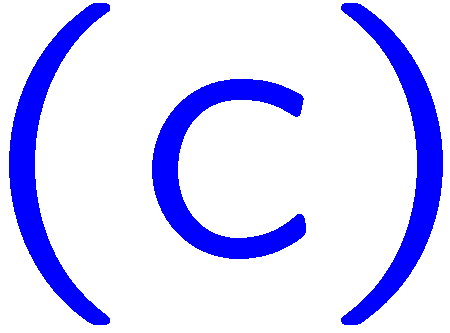 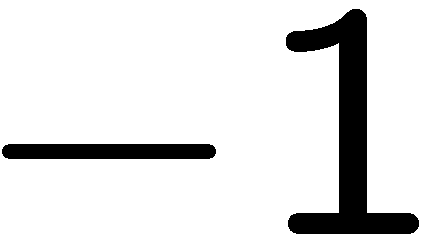 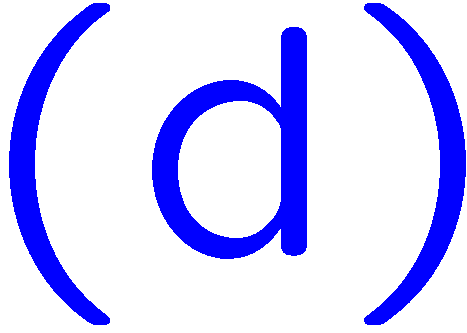 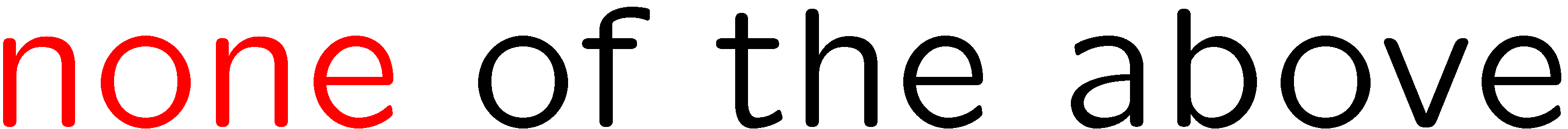 34
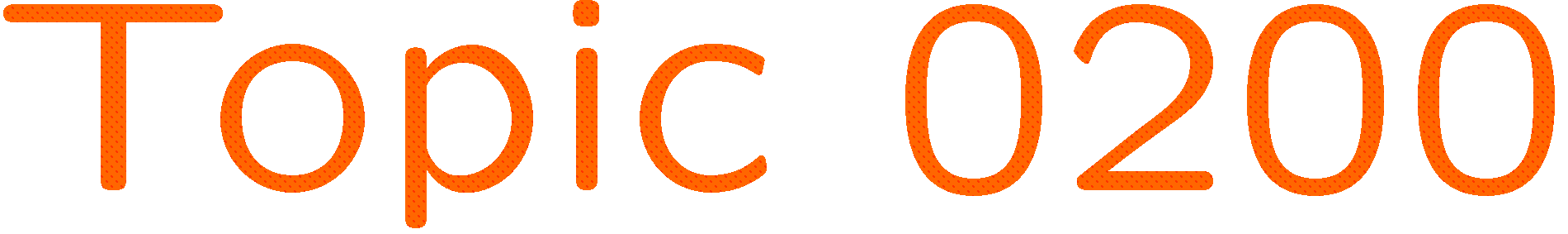 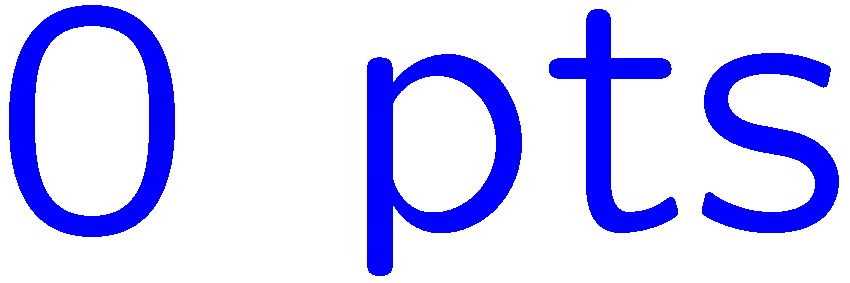 0 of 5
1+1=
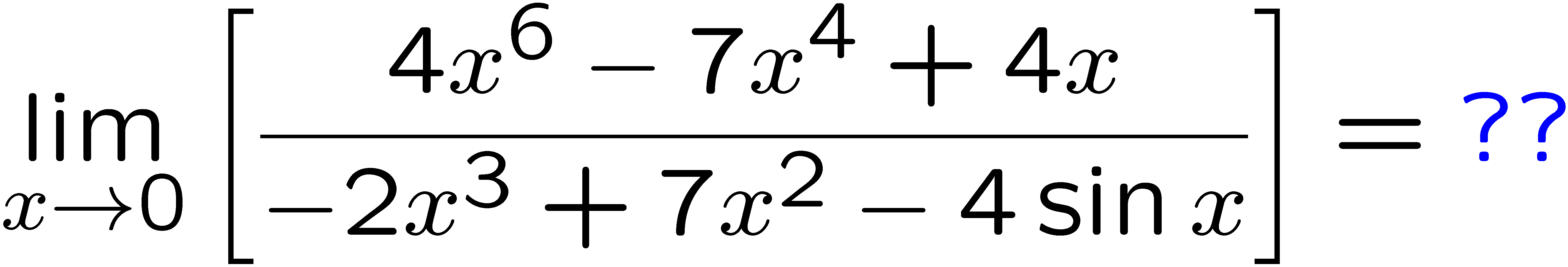 1
2
3
4
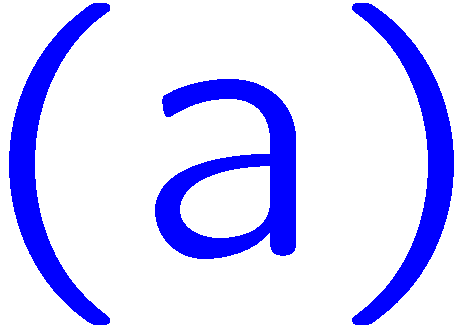 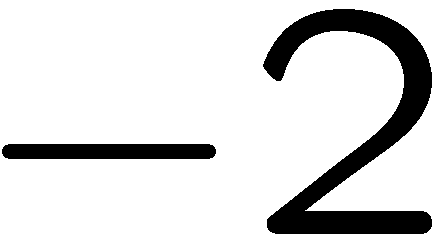 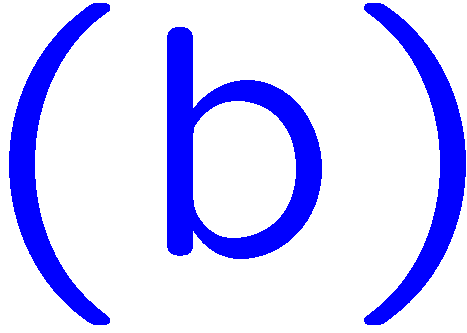 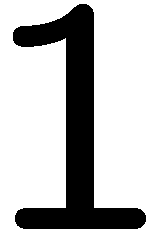 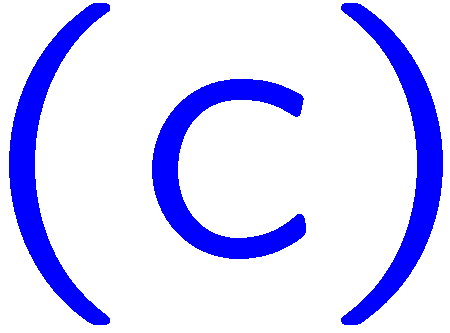 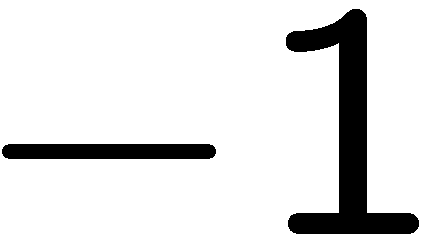 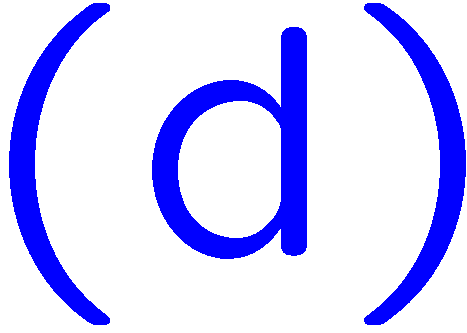 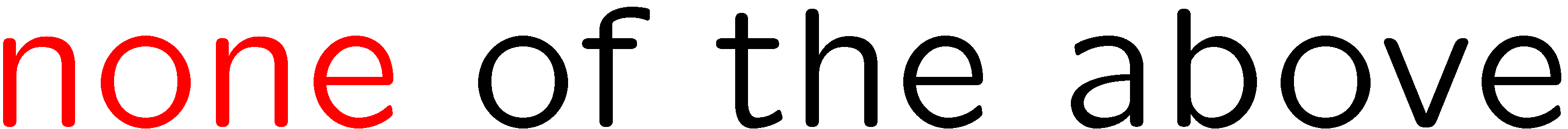 35
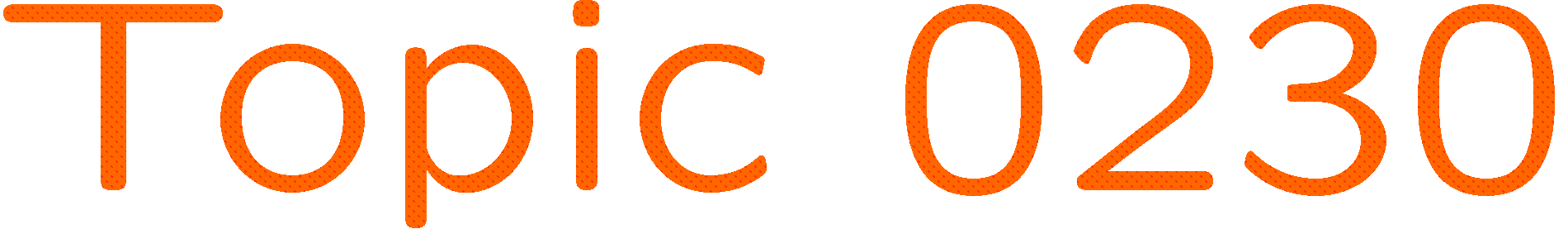 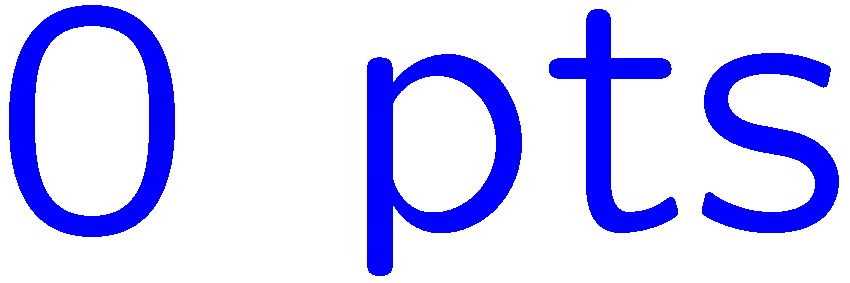 0 of 5
1+1=
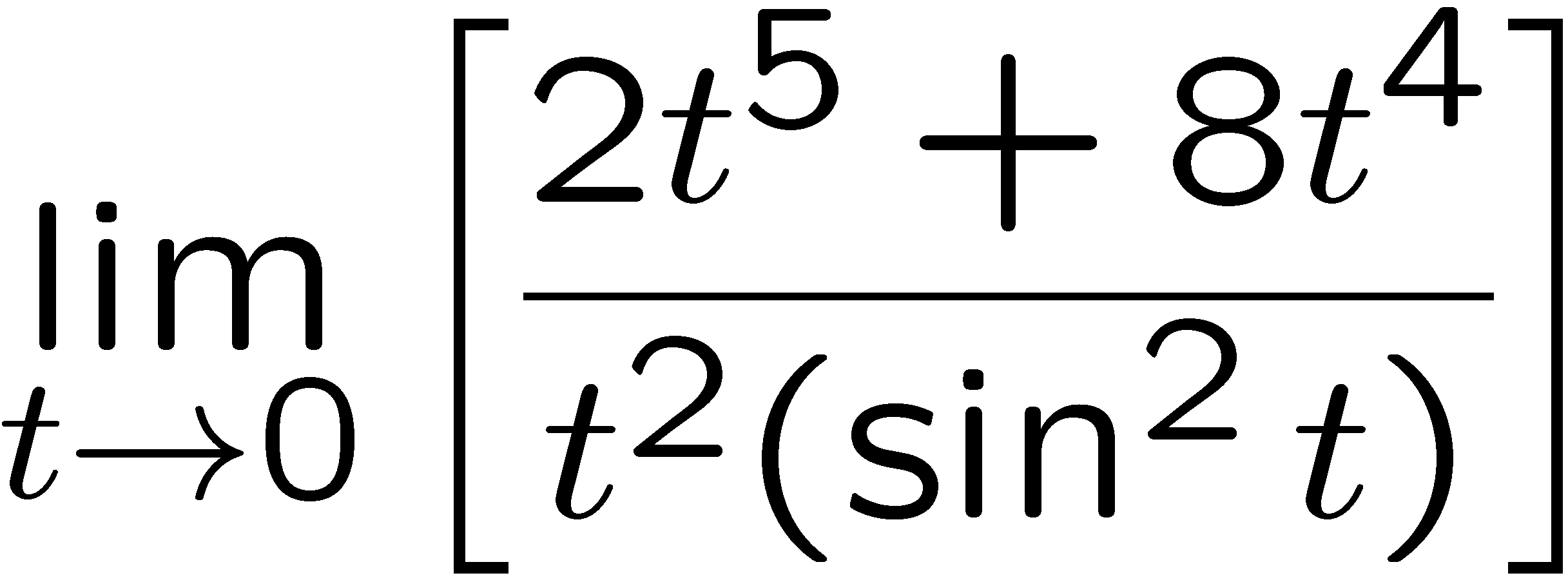 1
2
3
4
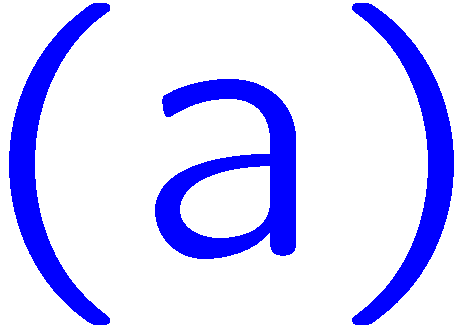 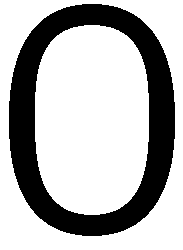 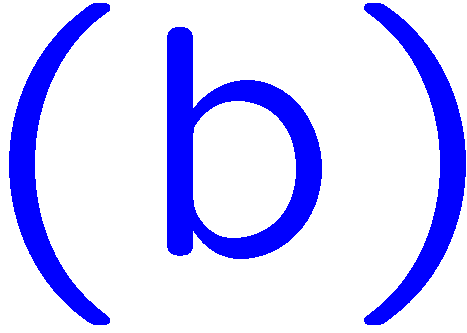 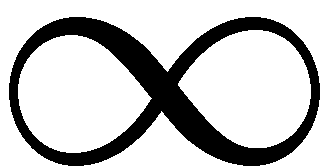 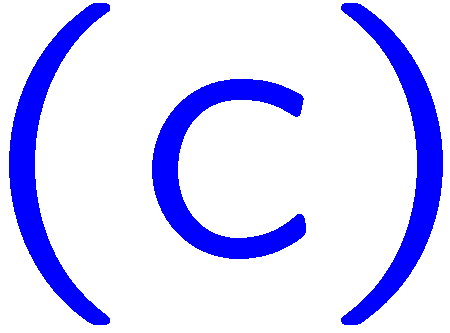 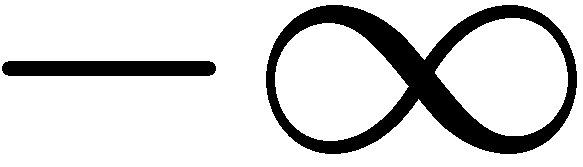 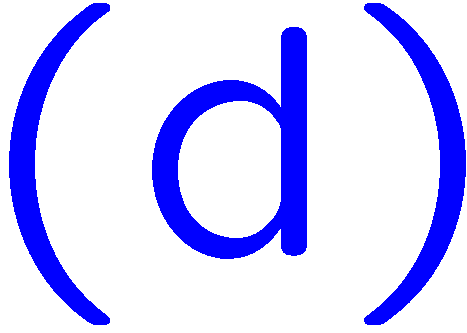 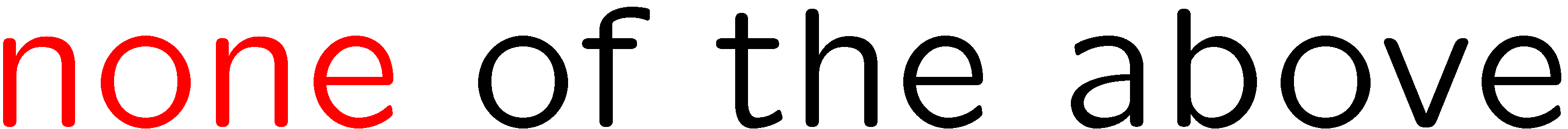 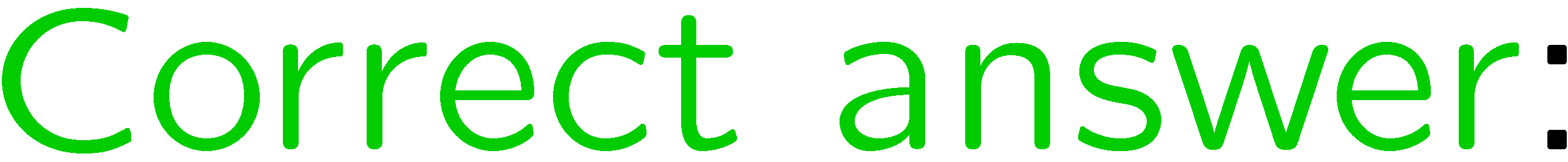 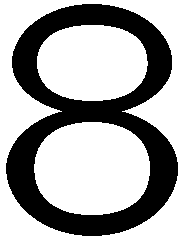 36
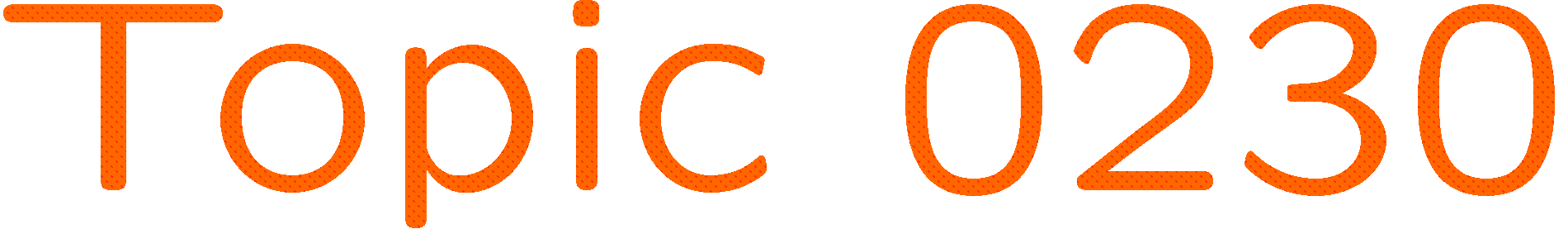 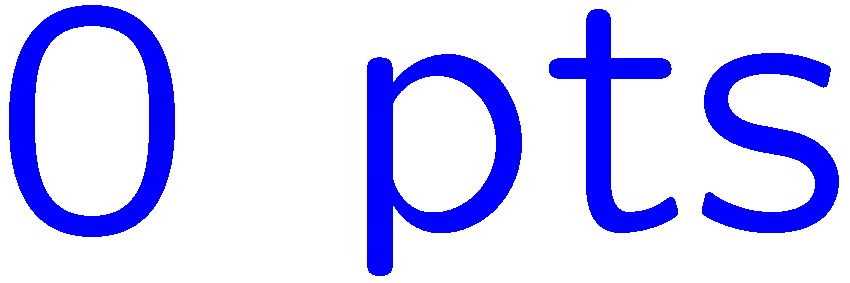 0 of 5
1+1=
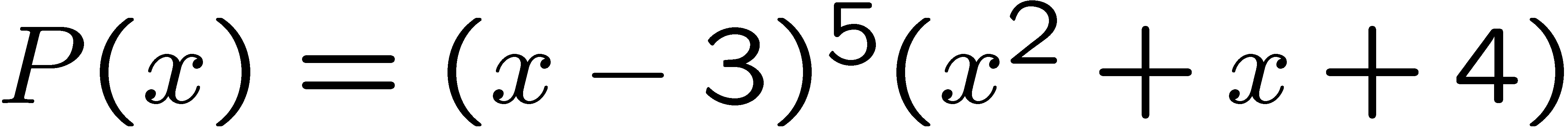 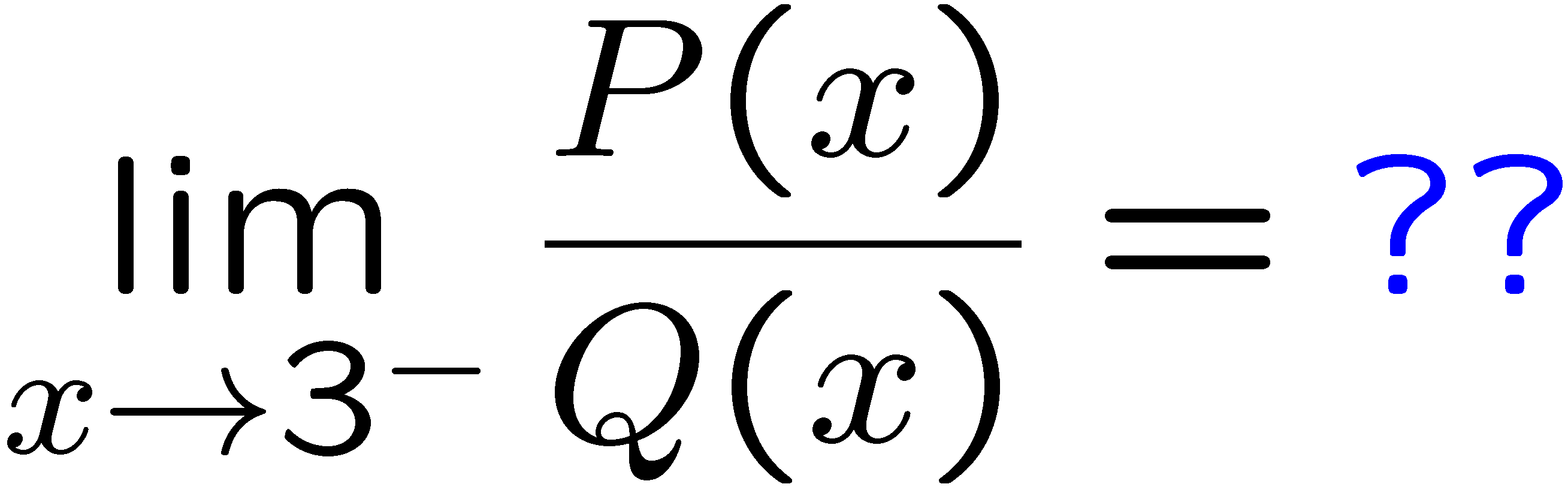 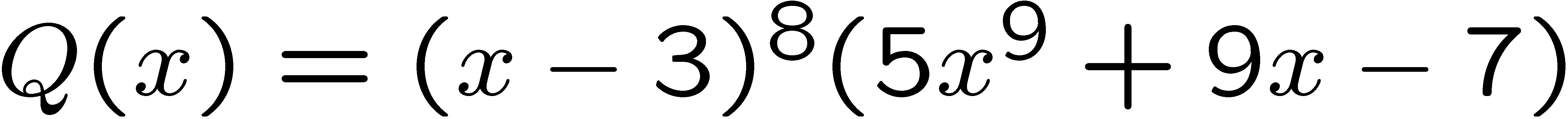 1
2
3
4
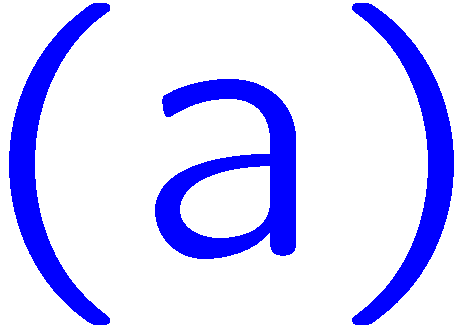 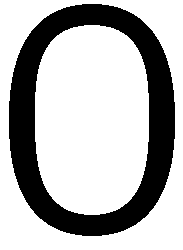 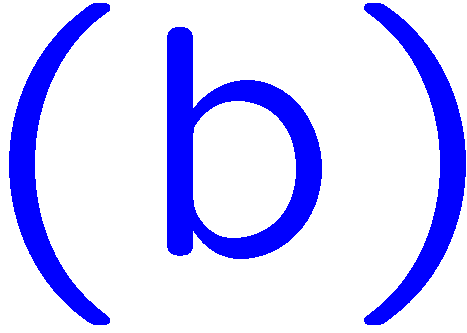 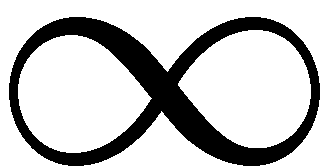 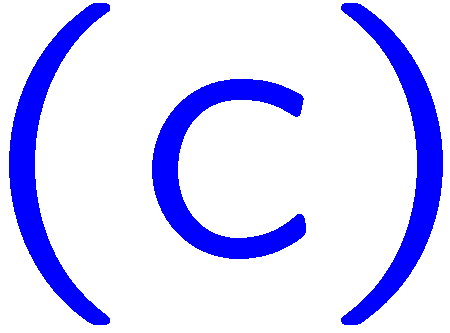 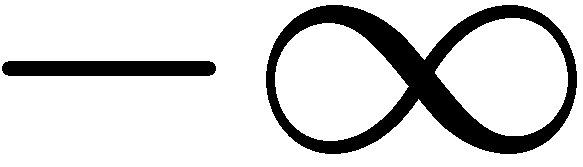 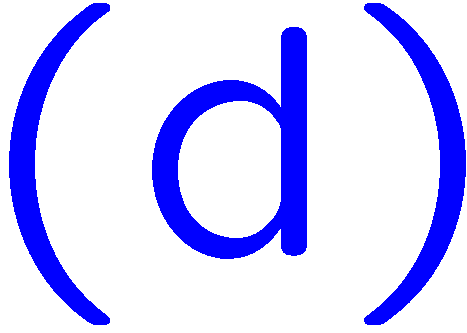 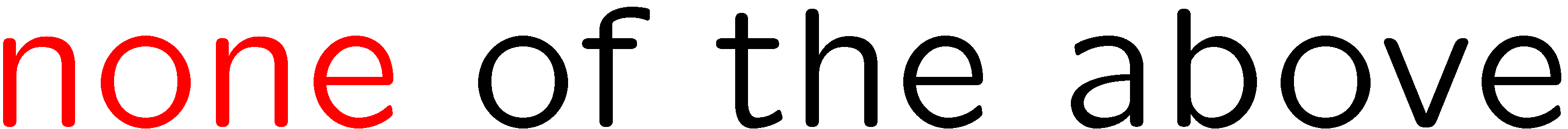 37
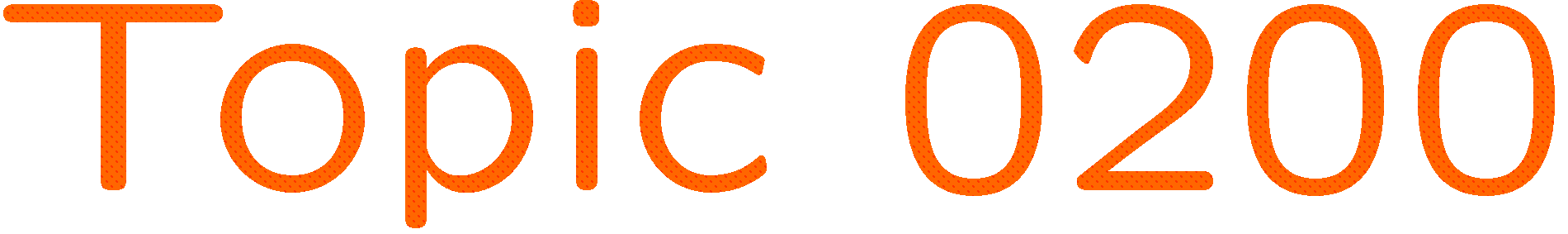 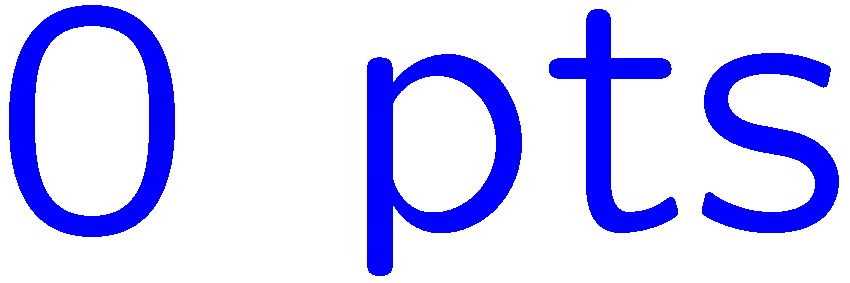 0 of 5
1+1=
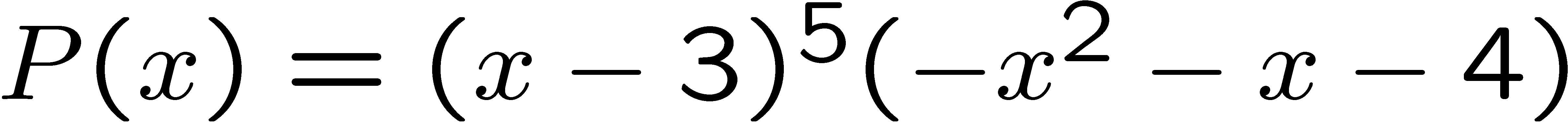 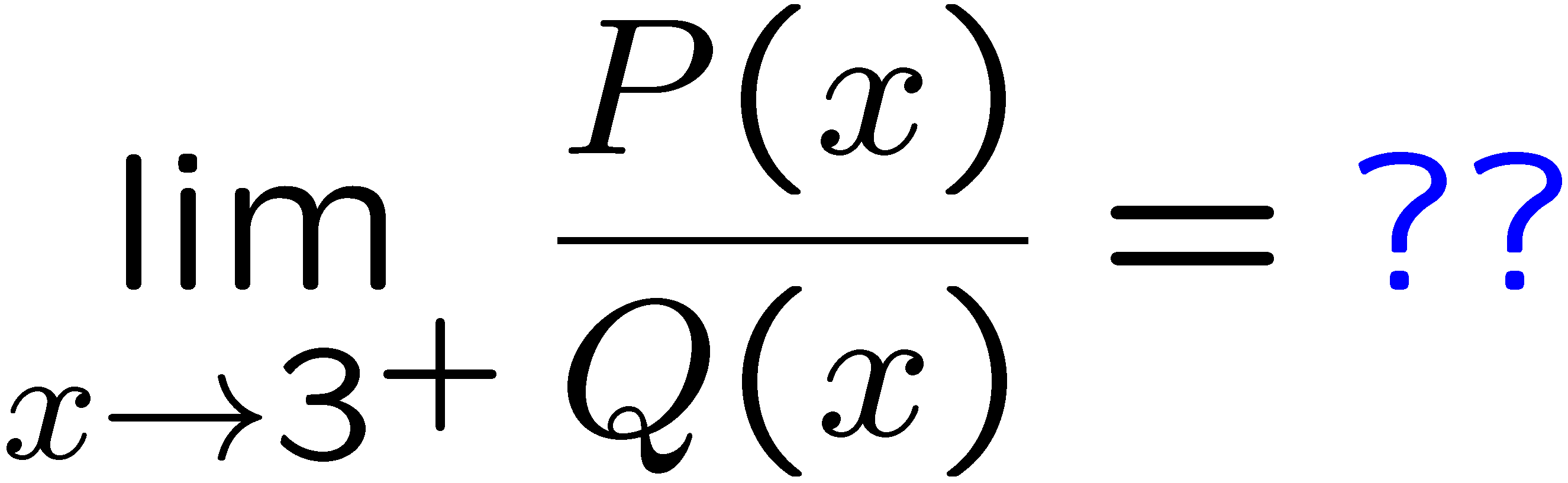 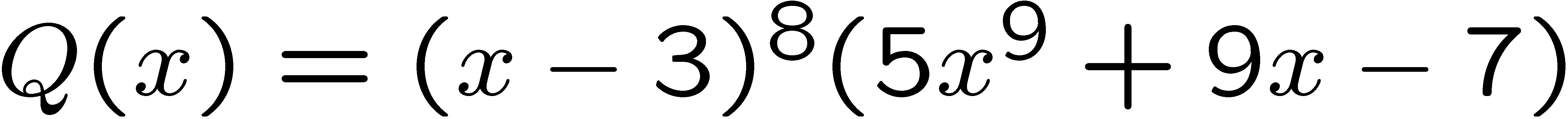 1
2
3
4
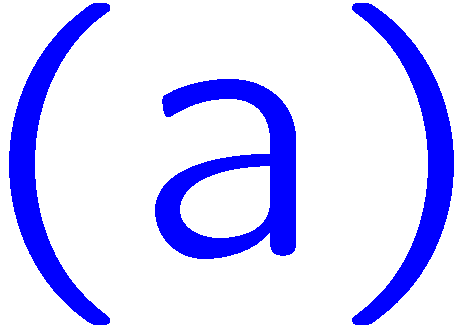 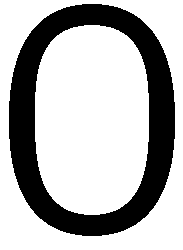 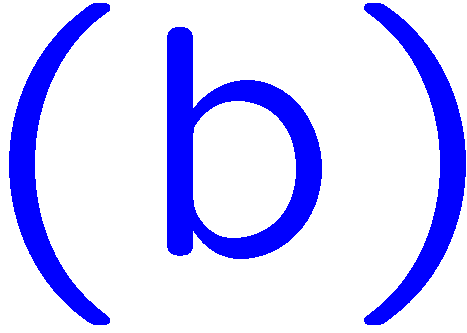 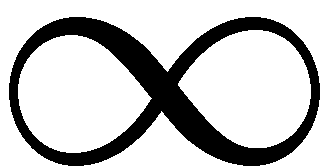 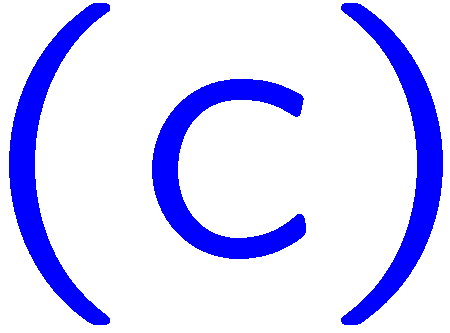 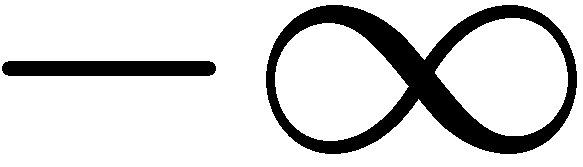 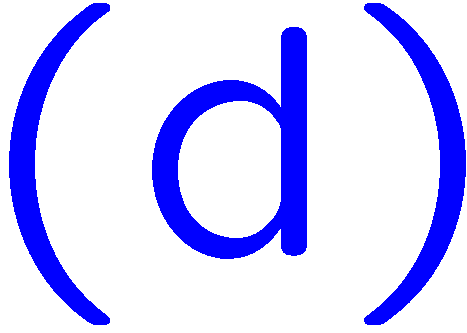 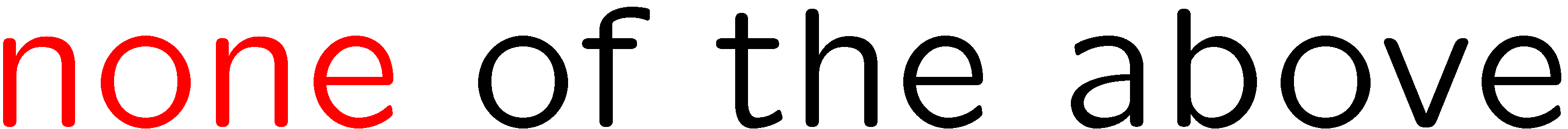 38
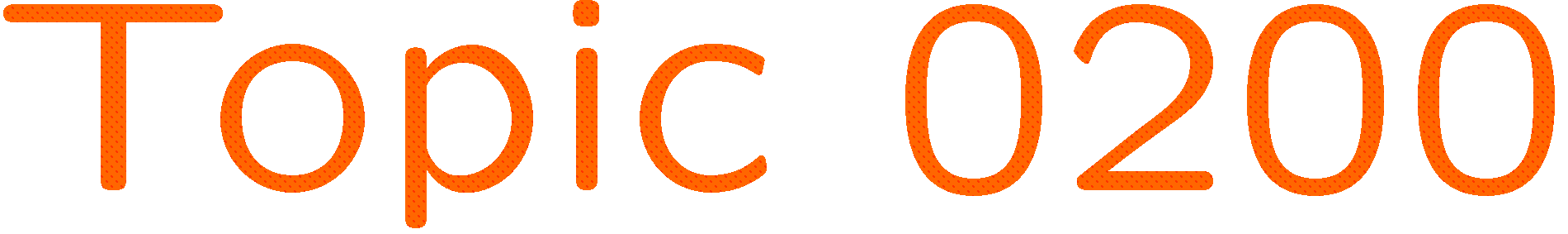 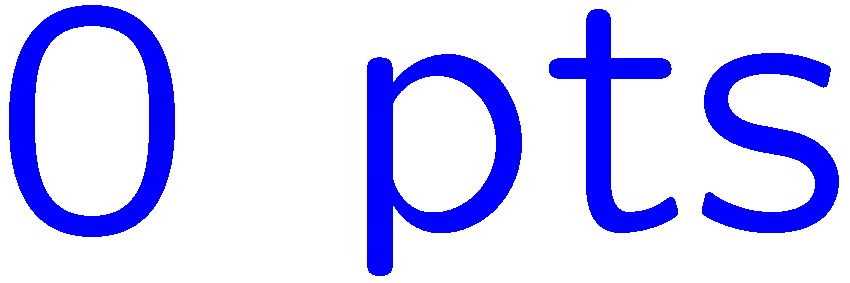 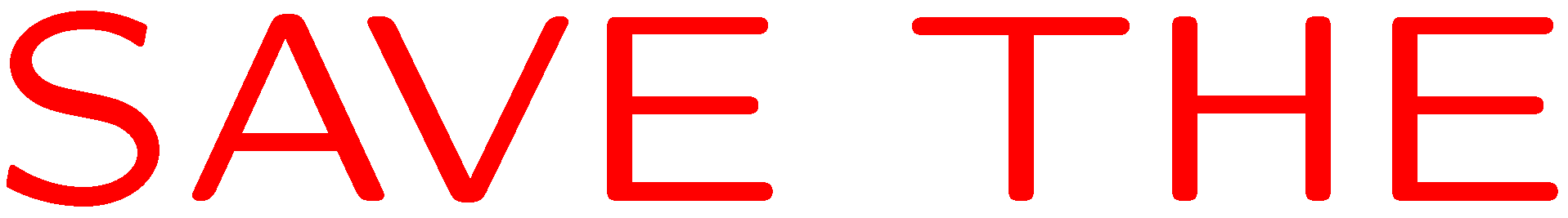 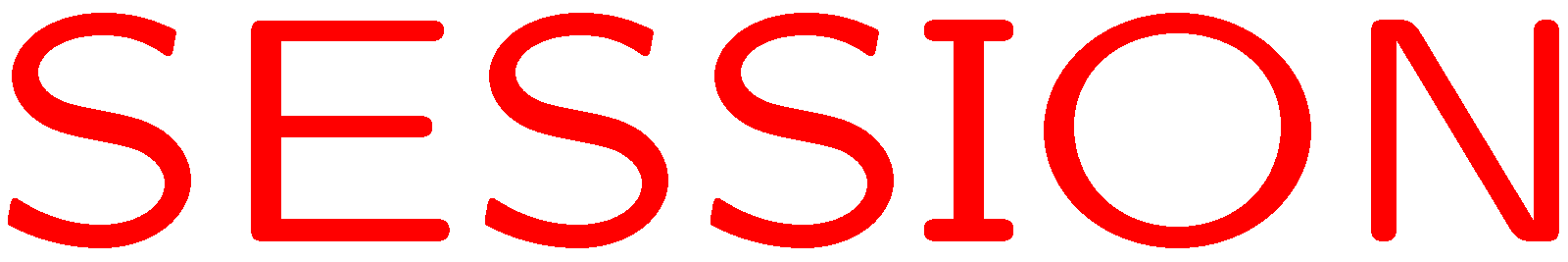 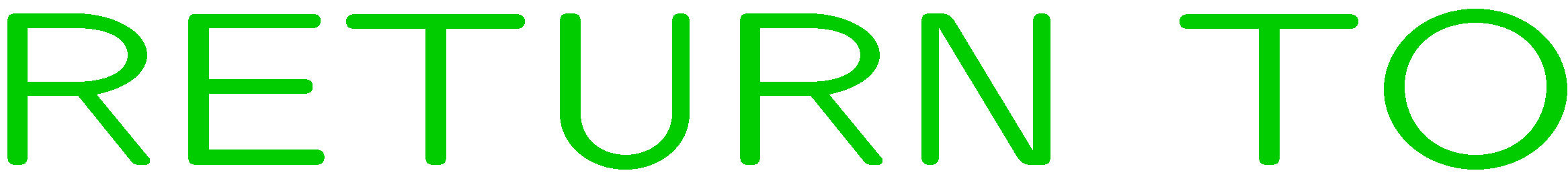 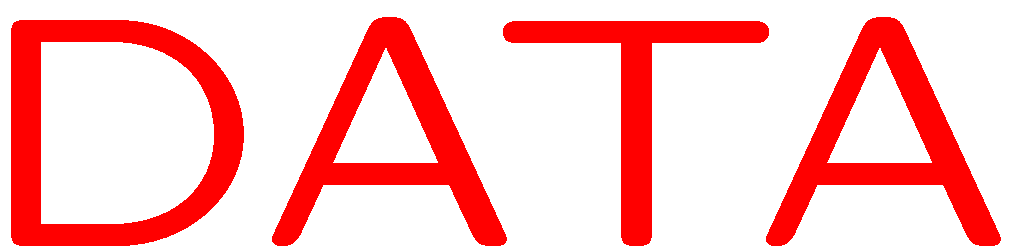 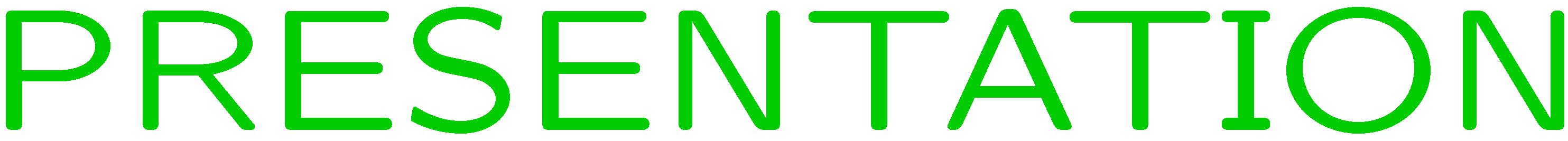